Robotic Process Automation
Teoh Teik Toe
ITOM/NBS
ttteoh@ntu.edu.sg
97905202
Recording:https://1drv.ms/v/s!Aik2a4x7tvLyi6xHOOZ2Mrv7Sa1LBA?e=fLNNyf
Youtube: RPA: https://youtu.be/9URSbTOE4YI?si=MQli4rNKDdE1egbsUiPathhttps://youtu.be/S8vyutaQgZ8?si=RX470cHY4eHFhqSghttps://youtu.be/5i5CJsFnEj0?si=JoM1o_Bm6RFpWiHGhttps://youtu.be/5i5CJsFnEj0?si=k2QEKuaKPcbAV5d3https://youtu.be/5i5CJsFnEj0?si=Bqv7r0ONIdnYp958https://youtu.be/IejDU8U63mY?si=J1sREYIMo2wjiVm-login https://youtu.be/pYdnE6dc_Bk?si=erejKRgnD2DY3Q6tRecording:https://1drv.ms/v/s!Aik2a4x7tvLyi6xHOOZ2Mrv7Sa1LBA?e=fLNNyf
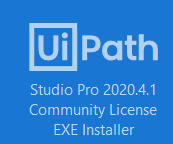 Objective
To know about Robotic Process Automation and able to use UiPath to automate processes
To create a simple automated process using UiPath
To develop RPA programming skill
4
Agenda
Intro to RPA
UiPath
Exercise
Discussion
Review
Examples of RPA:https://mindmajix.com/30-rpa-examples
5
Why RPA
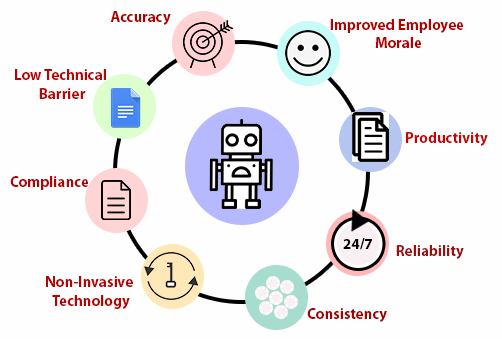 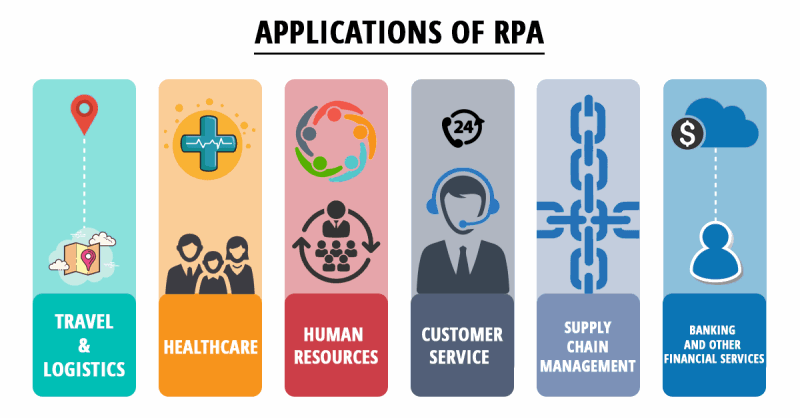 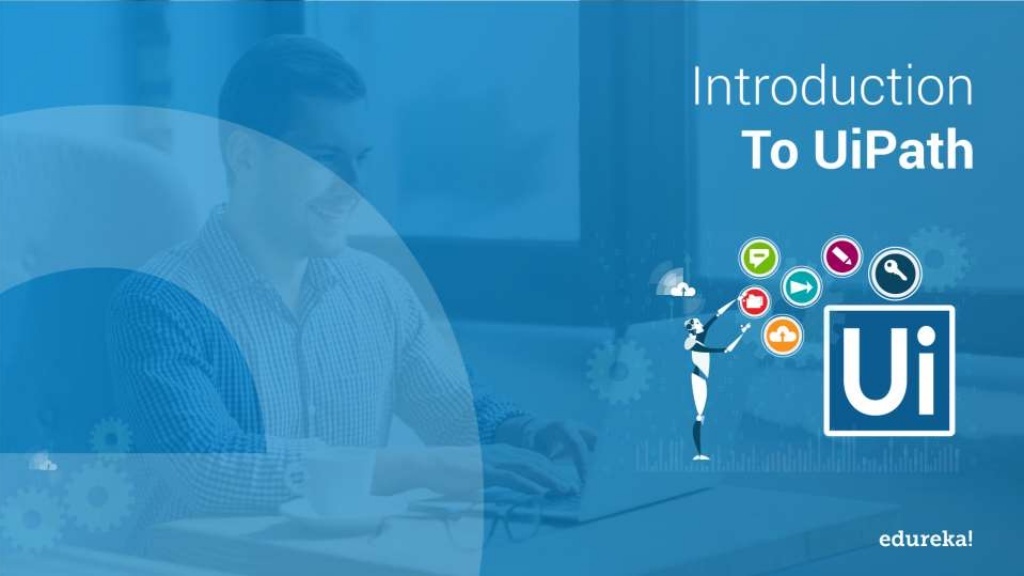 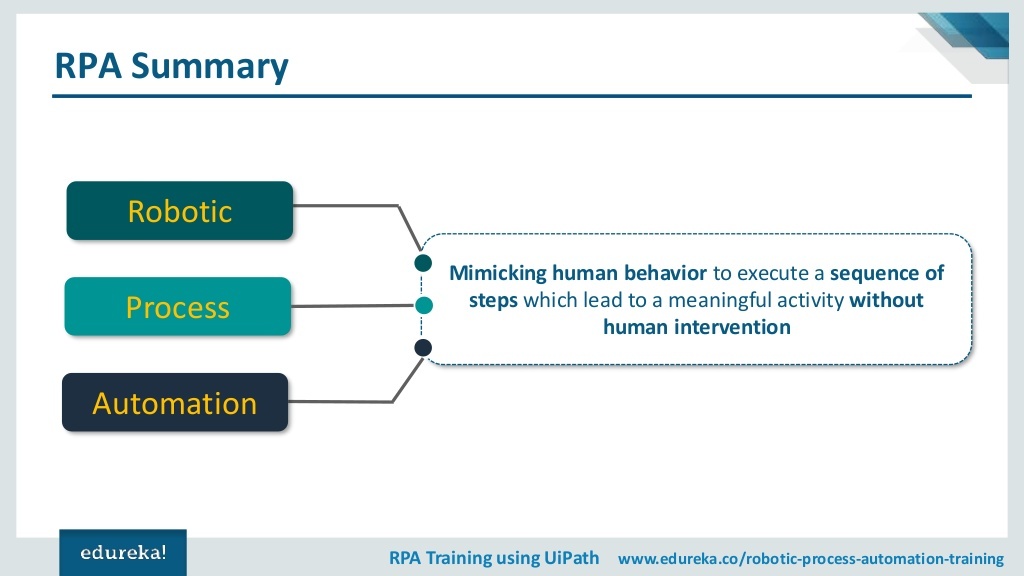 Used Case in RPA
https://cdn.featuredcustomers.com/CustomerCaseStudy.document/Department_for_Work_and_Pensions_4VRL0kX.pdf
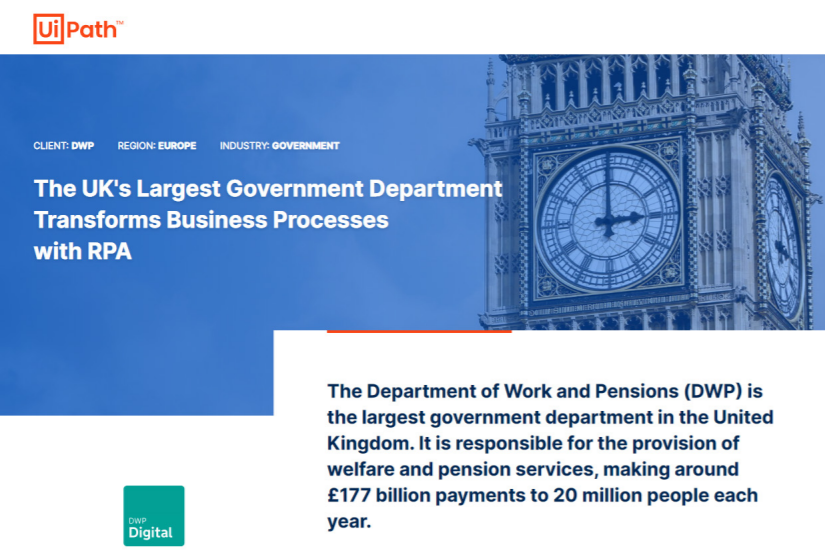 Processes can be automated with RPA
Word
Email
Excel
Browser
Other application such as Calculator
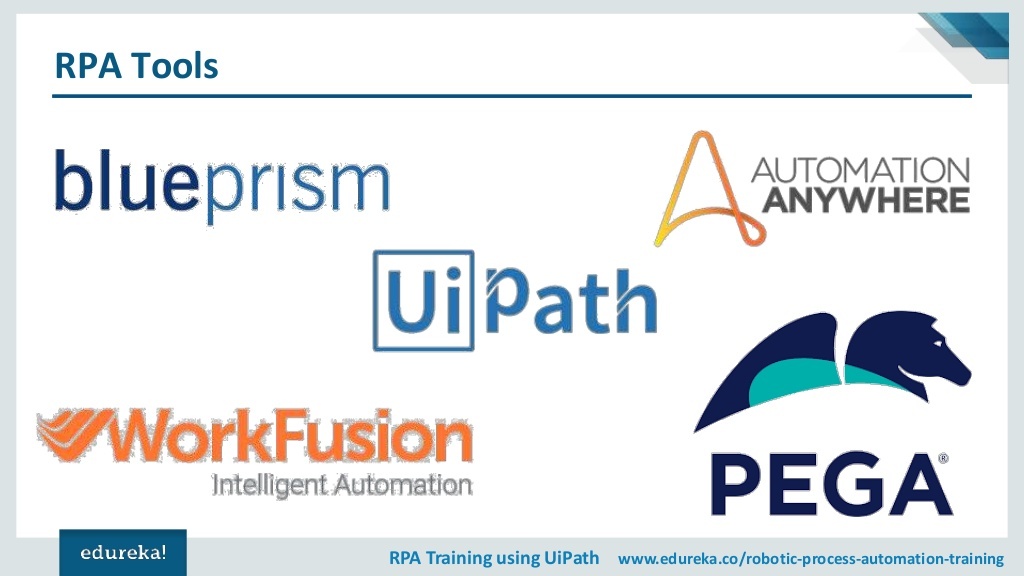 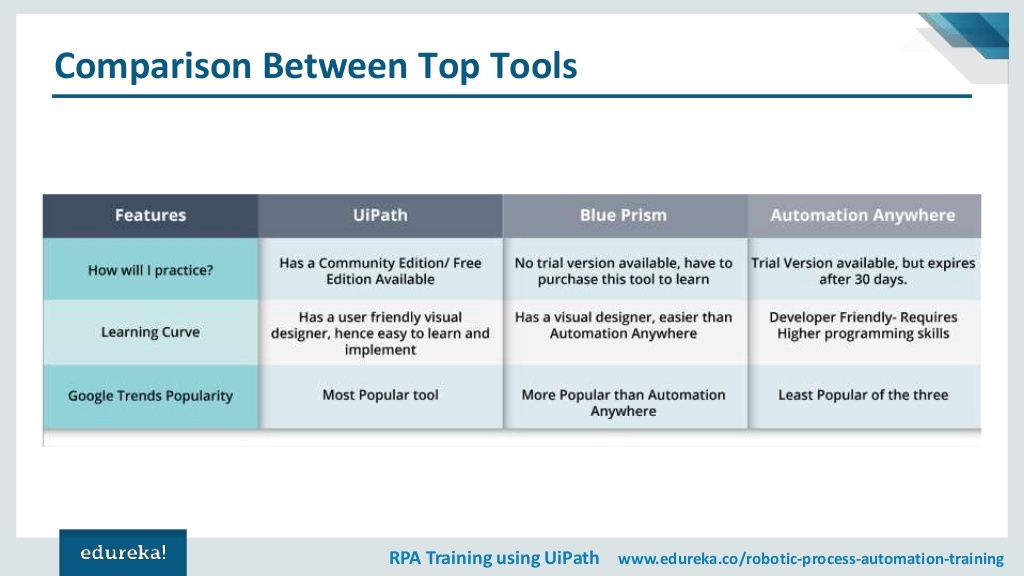 Why we choose UiPATH (Rank #2 by G2)
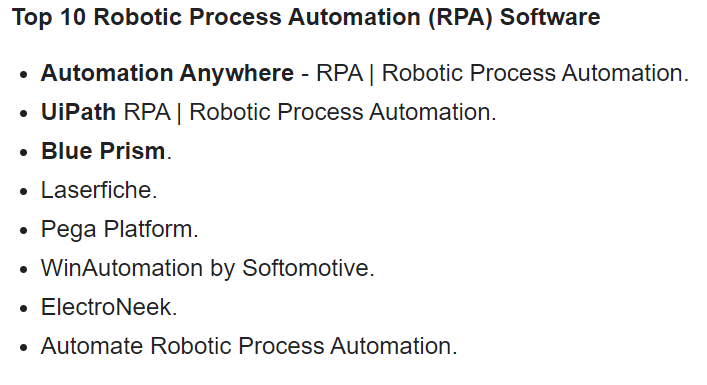 https://www.g2.com/categories/robotic-process-automation-rpa
RPA Studio Web
Basic programming – Only application to certain function
Variable
Operator
Control Statement
Basic Syntax:

Write line
$”{Z}” print variable for both text and number
“Hi, ” + “how are you” 
"B is " + $"{B}“ combine
string.Format("X is {0}, Y is {1} and Z is {2}", X,Y,Z)
Set variable – string use “”
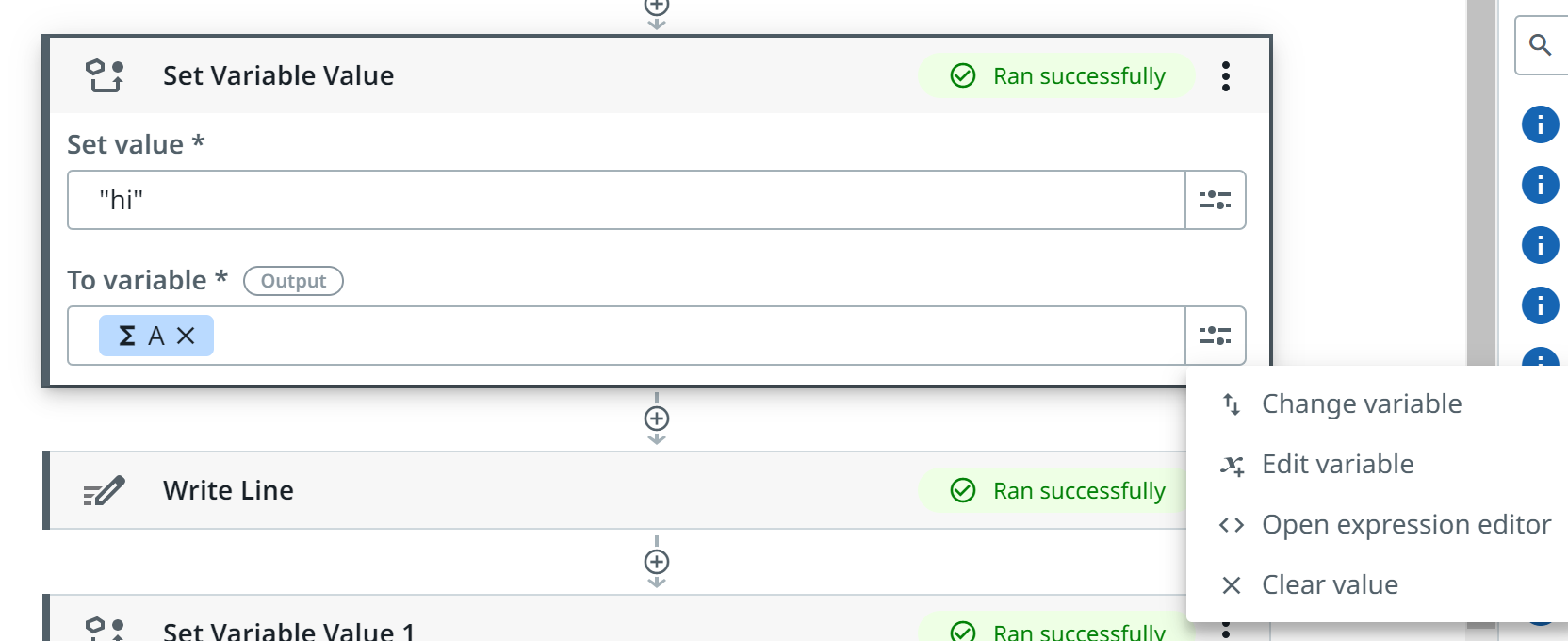 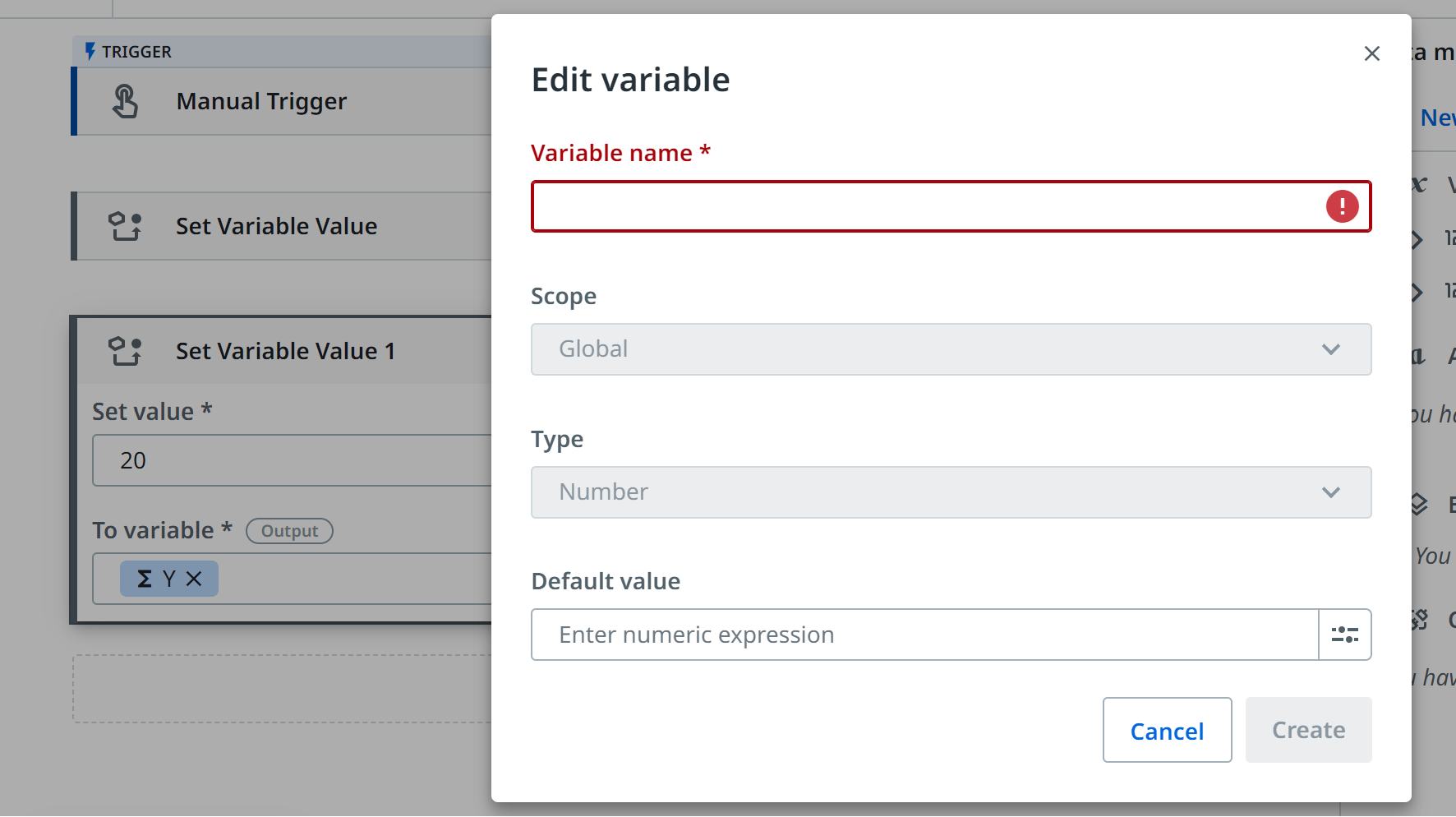 Practise
Set NAME as XXX
Set Age as xx
Write line
Number operator +-/*
Set 

X as 10
Y as 20

Write line
Expression editor
"total is " + $"{X+Y}“

Try store in Z and write line
string.Format("X is {0}, Y is {1} and Z is {2}", X,Y,Z)
For log (same as write line) – use Info
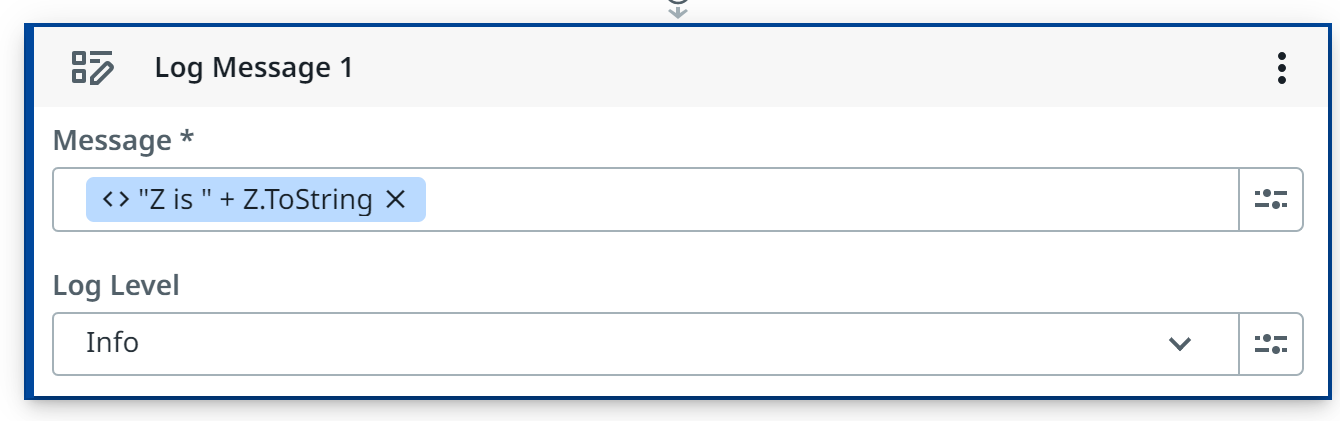 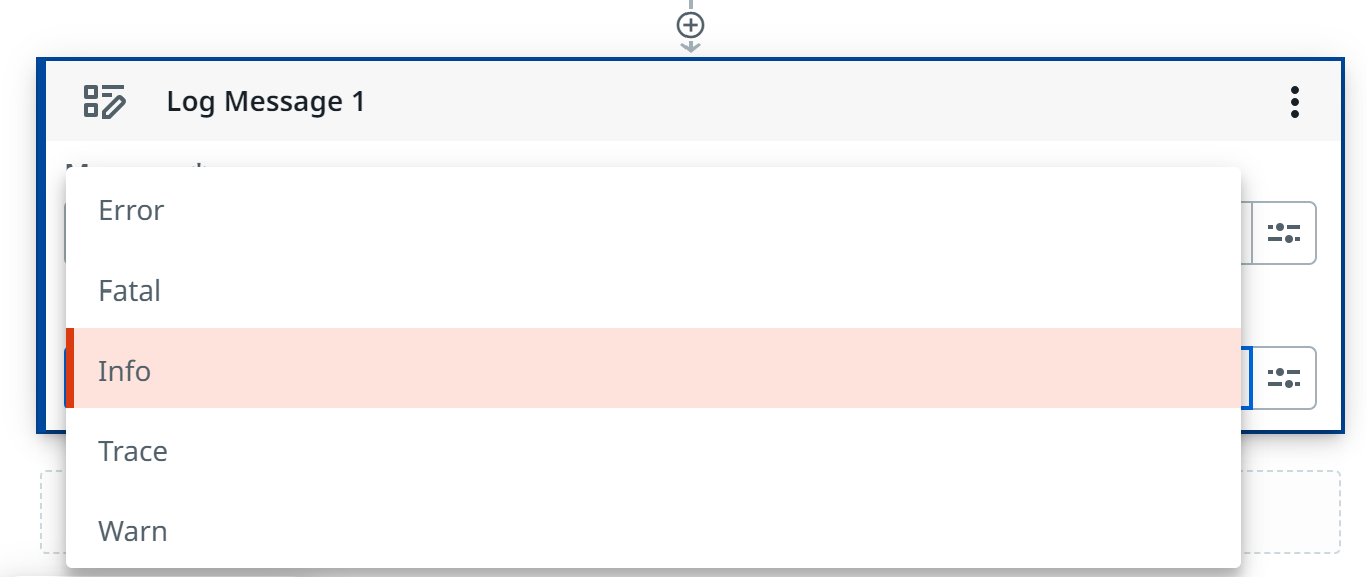 Write lines give you the same effect
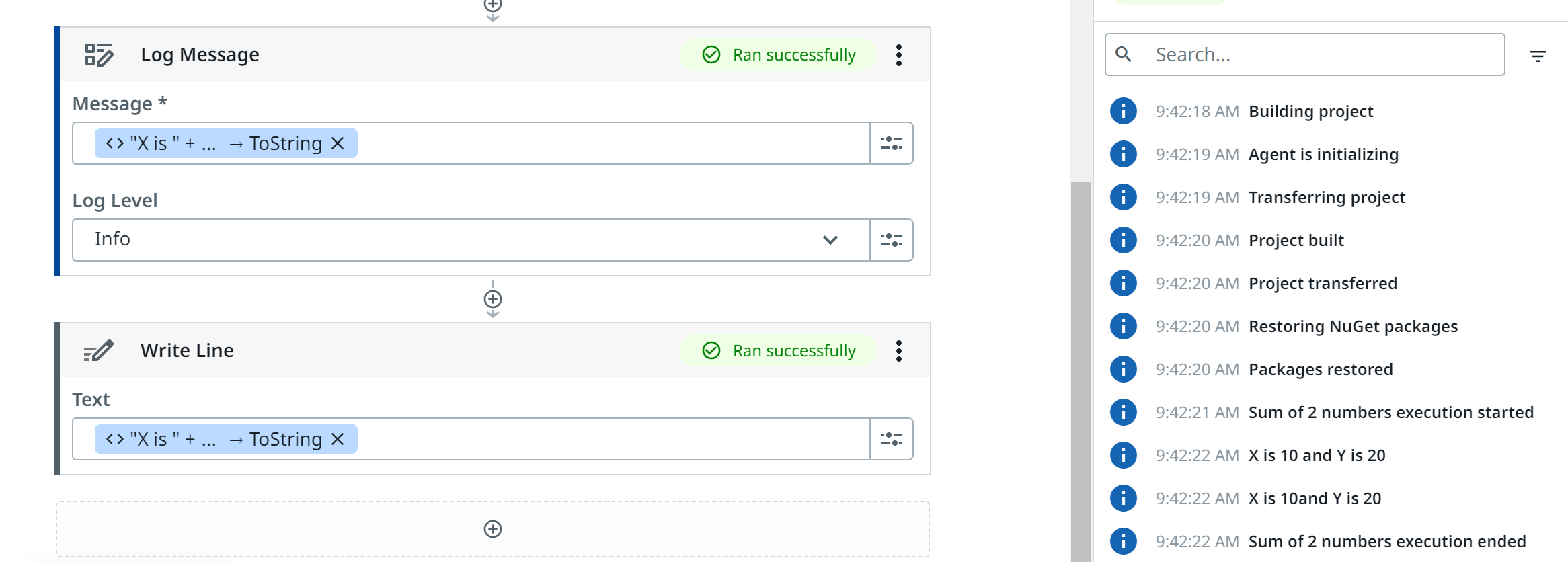 Practise 1+2=3 (sum)
Set variable X=1,Y=2
Log message (open expression editor) “x is” string.Format("{0}", X)
Log message (open expression editor) "total is " + $"{X+Y}“

Set variable A=“Hi”
Log message string.Format("{0}", A)
Practise
If then else
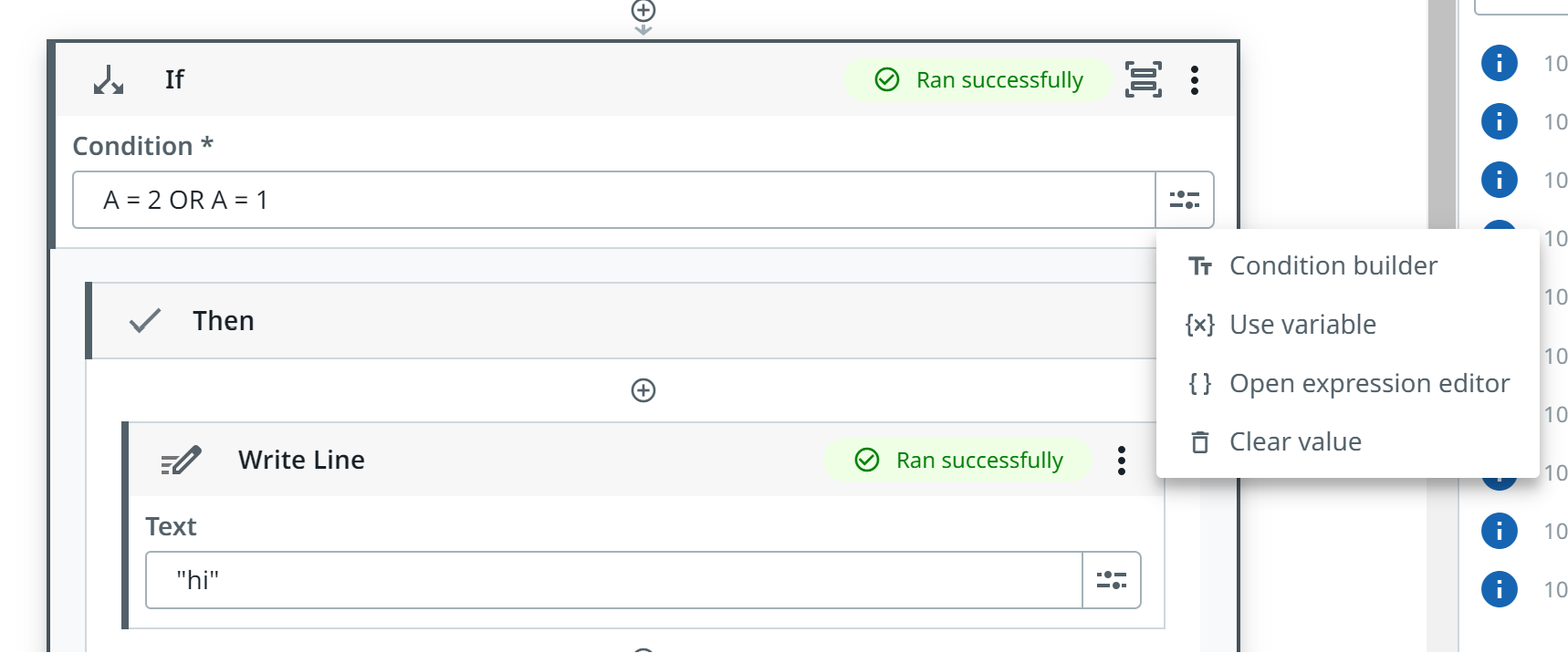 Basic command
A = 1
A = 2 OR A = 1
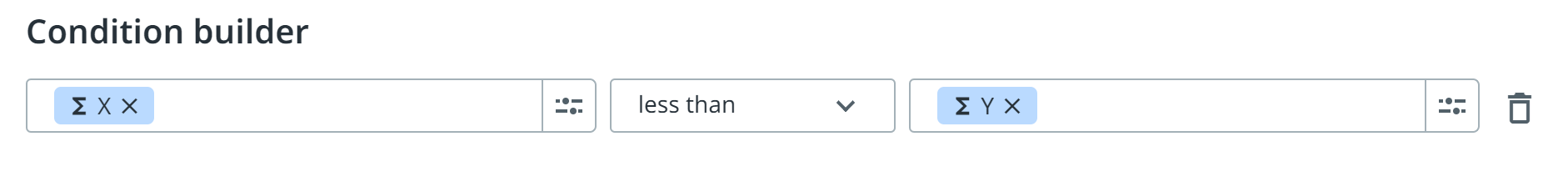 If you wanted more condition
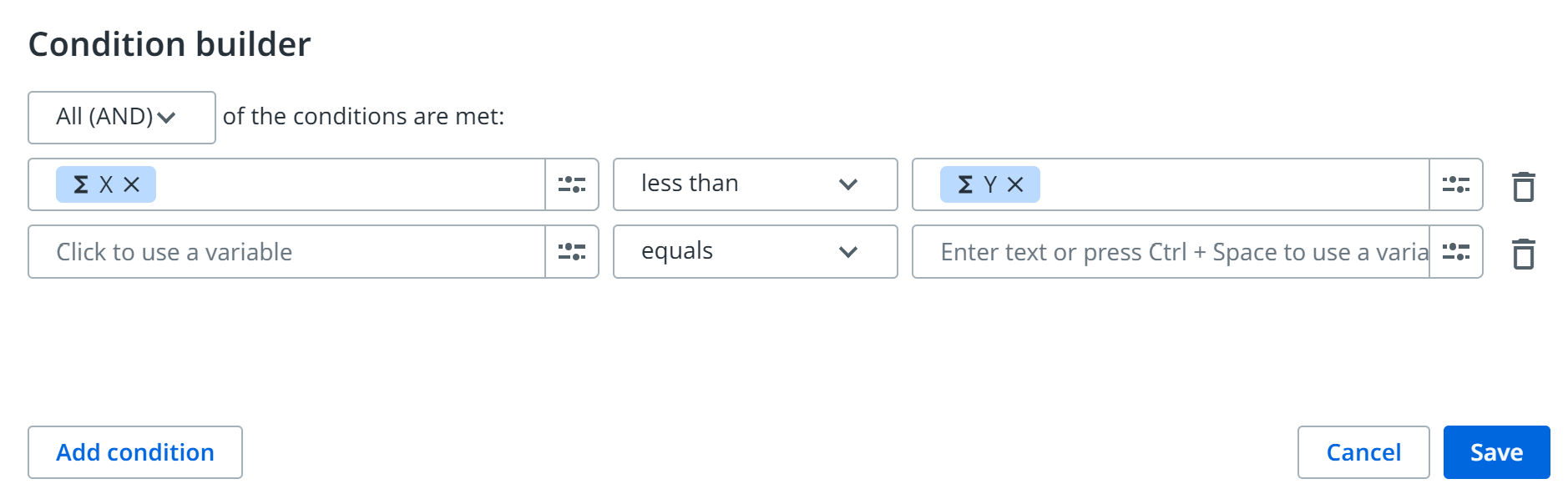 Practise
Create a variable A and set A to 10
Set the condition > 5 then and else condition

Note: use if-then-else
Practise
Check if a number is even or odd 
number = 10 if number % 2 == 0: print(number, "is even") else: print(number, "is odd")
Check if a number is positive, negative, or zero
python number = -5 if number > 0: print(number, "is positive") elif number == 0: print(number, "is zero") else: print(number, "is negative") ``` | -5 is negative | | 
Check if a character is a vowel or consonant
python character = "a" vowels = "aeiouAEIOU" if character in vowels: print(character, "is a vowel") else: print(character, "is a consonant") ``` | a is a vowel | | 
Check if a year is a leap year
python year = 2024 if year % 4 == 0 and (year % 100 != 0 or year % 400 == 0): print(year, "is a leap year") else: print(year, "is not a leap year") ``` | 2024 is a leap year | |
5. Check if a student is eligible for a scholarship
	python marks = 85 attendance = 90 if marks >= 90 and 	attendance >= 80: 	print("The student is eligible for a 	scholarship") else: print("The student is not 	eligible for a 	scholarship") ``` | The student is not eligible for a scholarship

6. Check if a customer is eligible for a discount
	python customer_type = "Gold" purchase_amount = 100 if 	customer_type == 	"Gold" and purchase_amount >= 50: 	print("The customer is eligible for a 	discount") else: 	print("The customer is not eligible for a discount") ``` | The 	customer is eligible for a discount | These are just a few 	examples of how to use 	simple if-then-else conditions in 	Python.
While loop
Same as if then else

B < 15

B+1
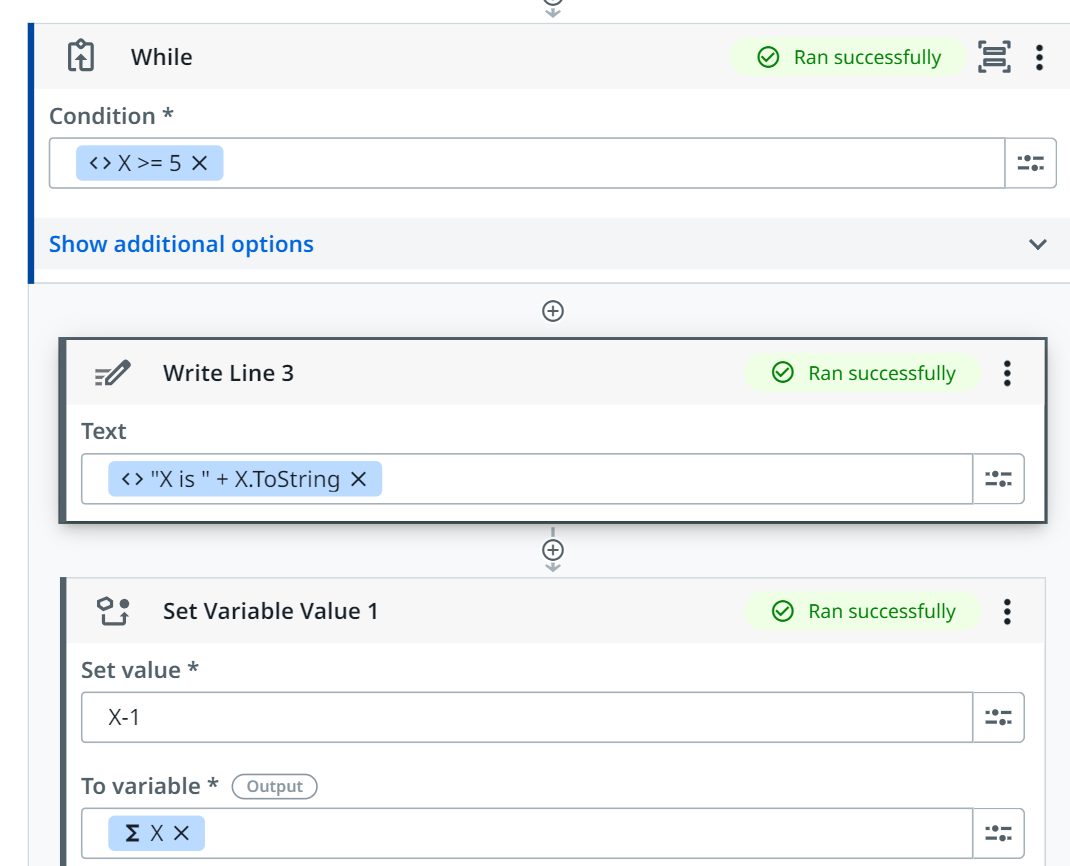 Practise
Set variable a = 1,
Print 1 to 10

While loop
Note: remember set variable value -> a+1
Print the numbers from 1 to 100.

Python
i = 1
while i <= 10:
  print(i)
  i += 1


Calculate the sum of the first 10 natural numbers.

Python
sum = 0
i = 1
while i <= 10:
  sum += i
  i += 1
print(sum)


Print the multiplication table of a given number.

Python
num = int(input("Enter a number: "))
i = 1
while i <= 10:
  print(num, "*", i, "=", num * i)
  i += 1
contain at least
Example: Google sheet
Create
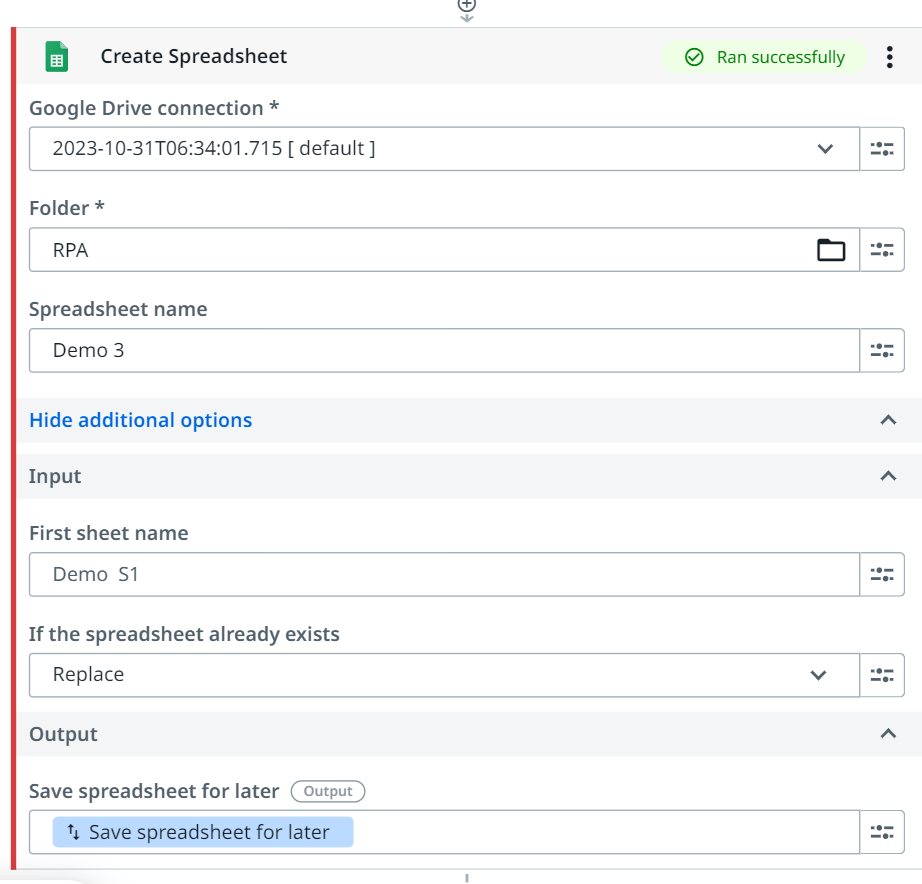 Write cell
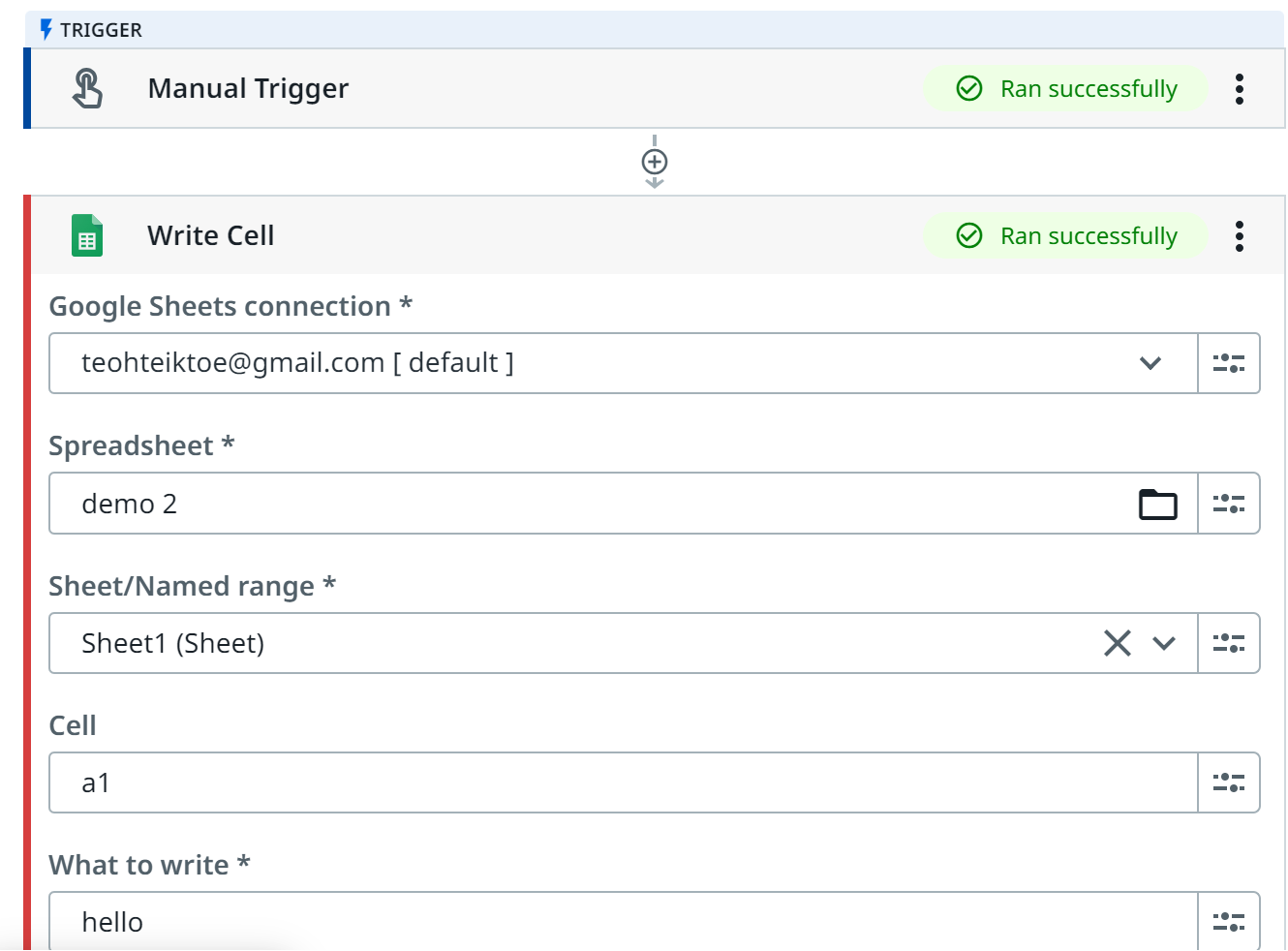 Read range
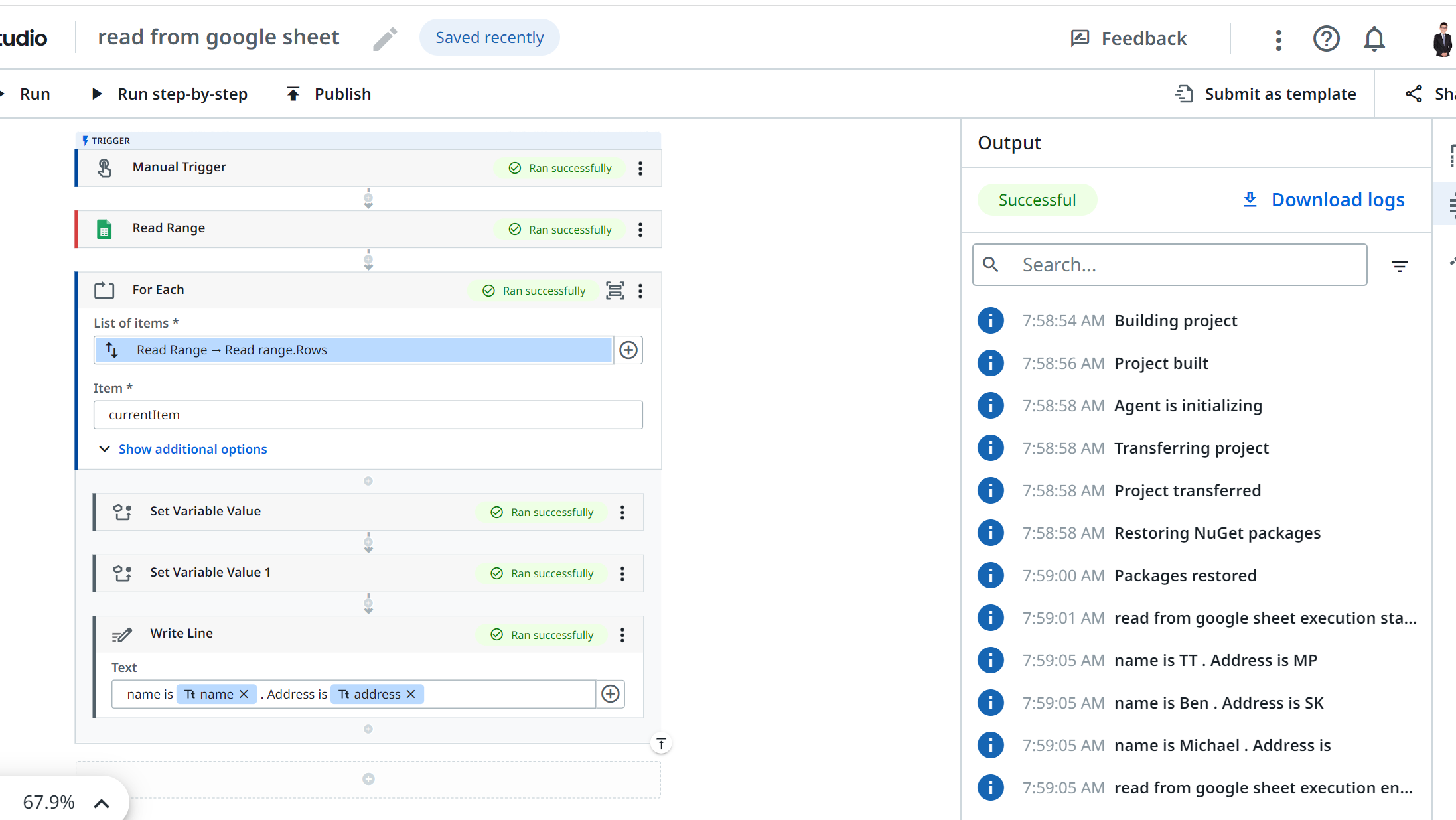 Example : Web simple calculatorhttps://www.calculatorsoup.com/calculators/math/basic.php
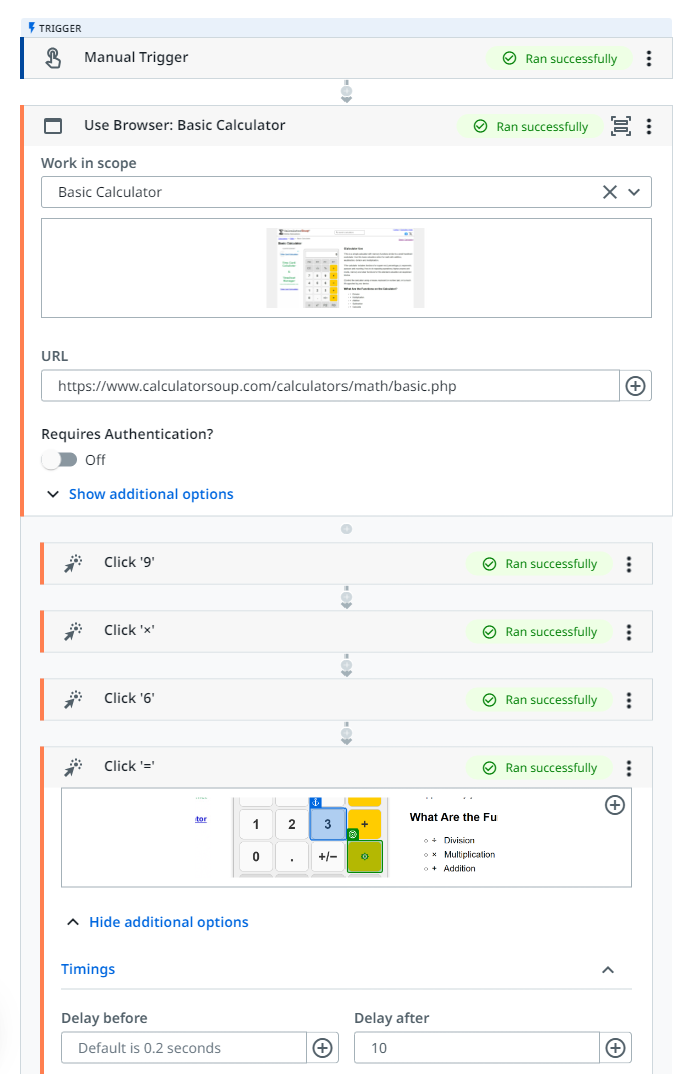 Example: Key into google form
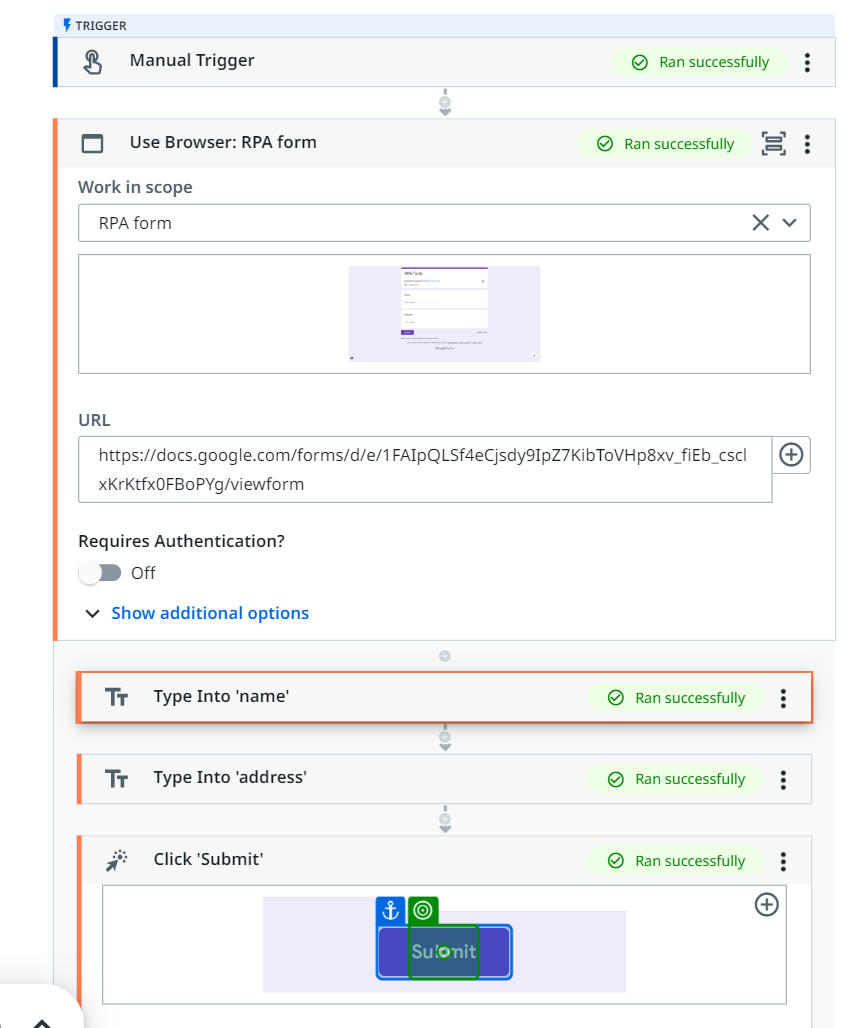 Practice:
Website used: https://the-internet.herokuapp.com/login
Example : Read from google sheet and write to google form
Practise - Simple Task
Read from google sheet and write to google form

REMEMBER TO NAME THE SHEET and FORM differently to avoid tab name CONFUSION
Register https://cloud.uipath.com/
Create google form https://docs.google.com/forms/
Create 2 question using short answer
Go to preview
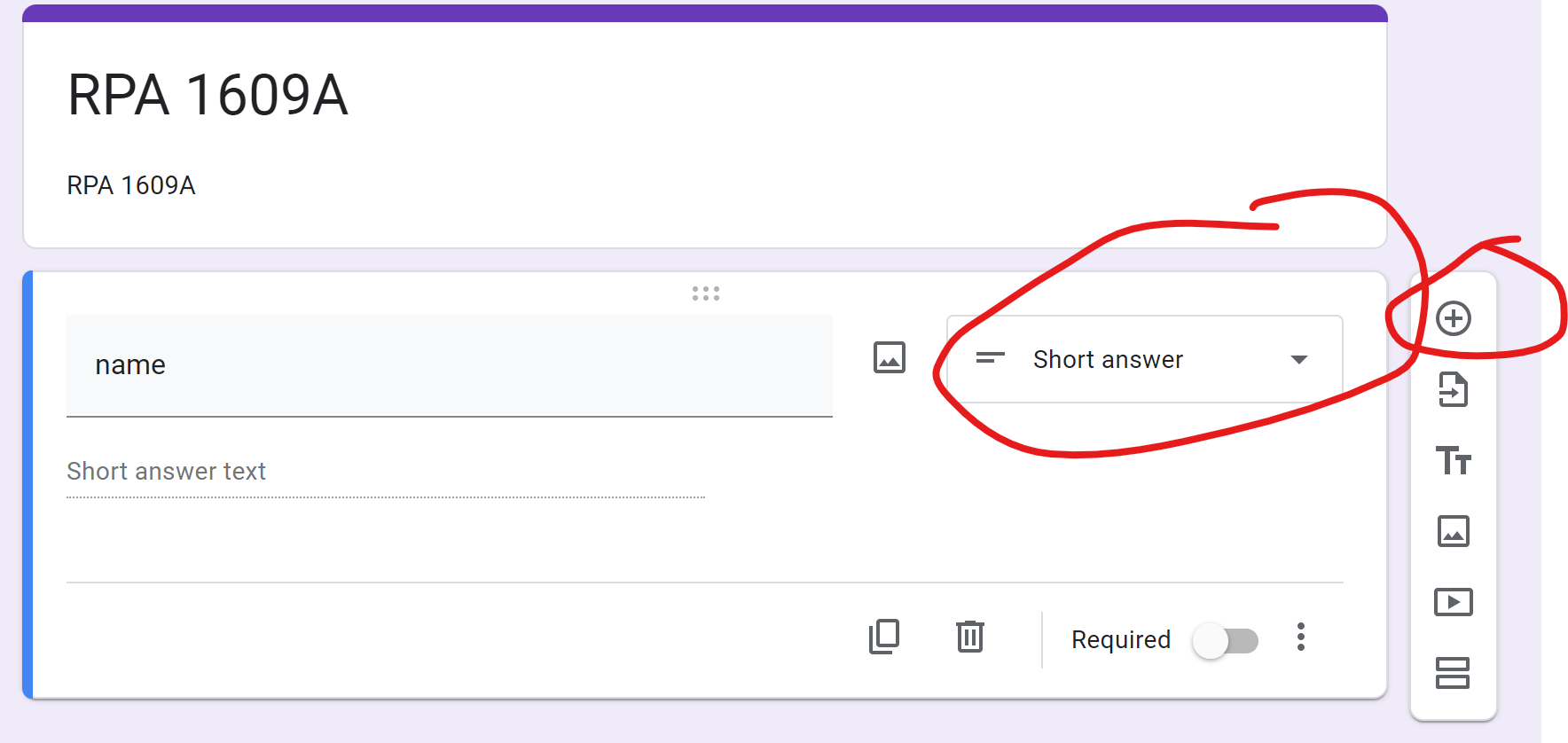 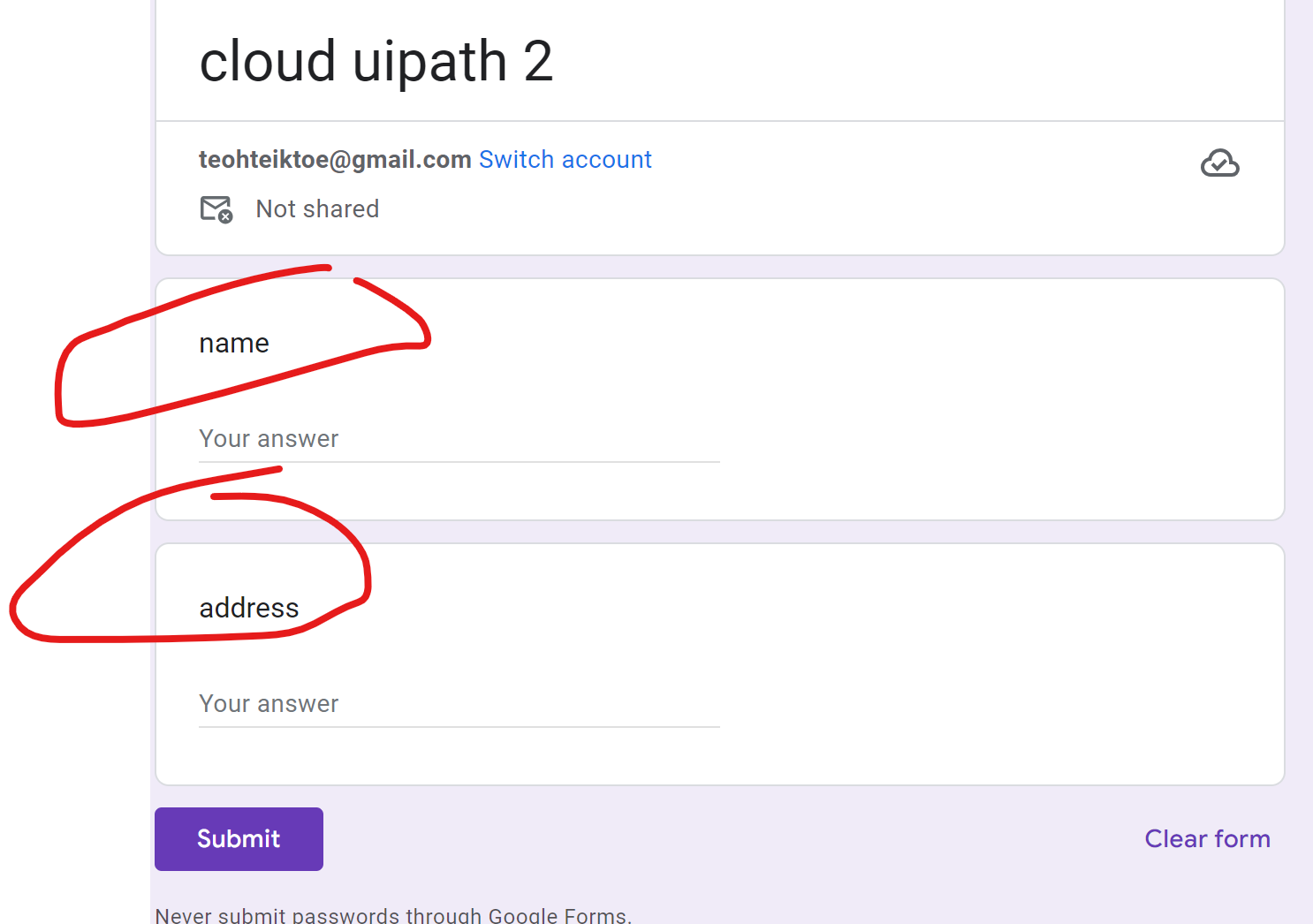 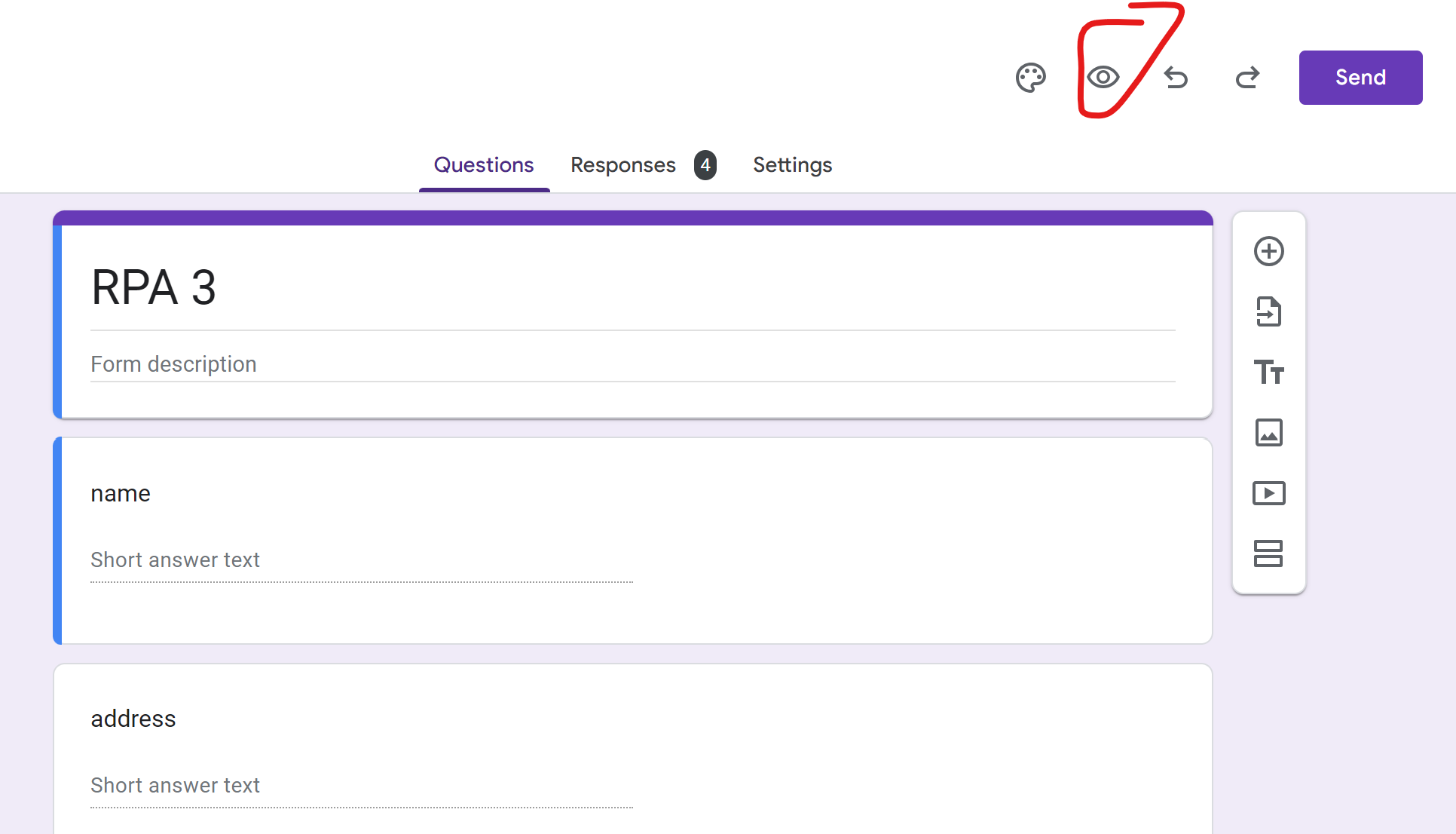 Create googlesheet - https://docs.google.com/spreadsheets (IT SHOULD BE SAVED IN GOOGLE DRIVE)
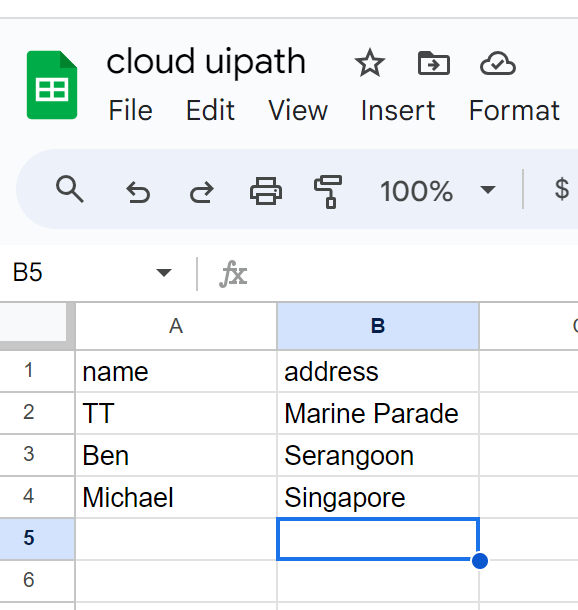 Register https://cloud.uipath.com/select studio -> Project -> New Project
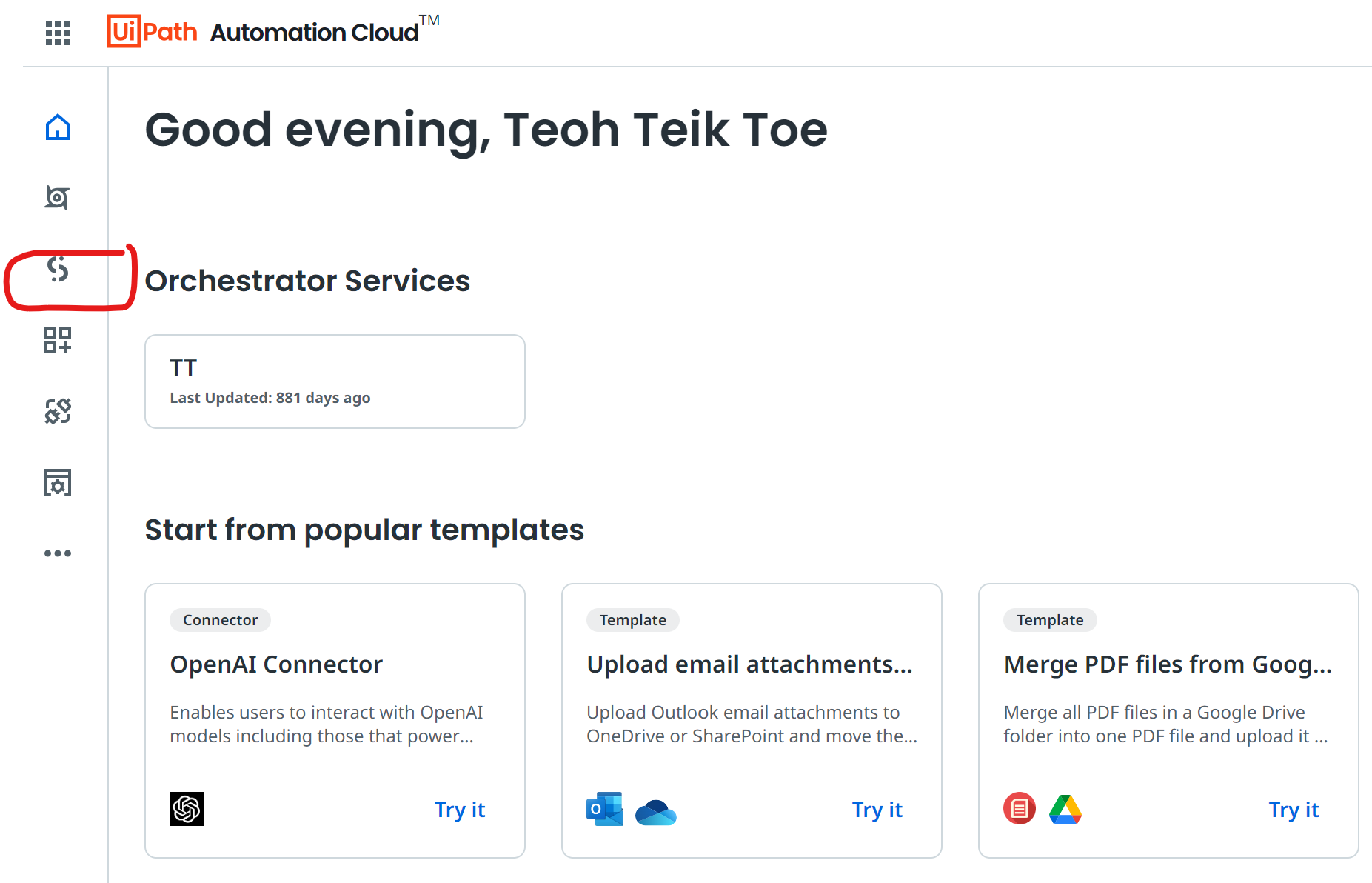 UiPath Steps
Use browser – select tab – ensure link end with viewform
Read range (google workspace) – select sheet (should be in your mydrive) – range select spreadsheet1 – click show addition – data should be in read range
For each – List of items (Read range.rows) – Use variable – read range – read range – row => Item in currentDataRow
Set Variable – use variable – for each – currentDataRow – name (repeat for all other features) – write lines
Type into – select tab – select entry and anchor – type this – use variable name
Click -> submit -> (then create a test form so that you can click submit another form) -> click -> submit another form
Check the result -> go to google form -> responses -> individual
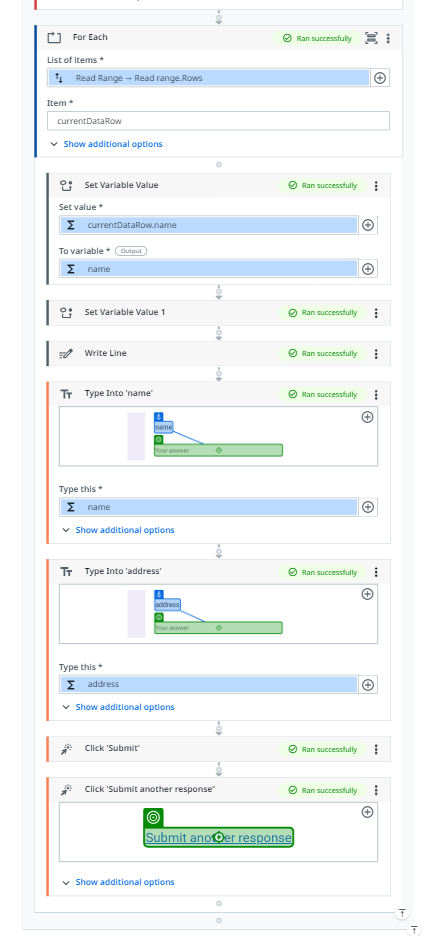 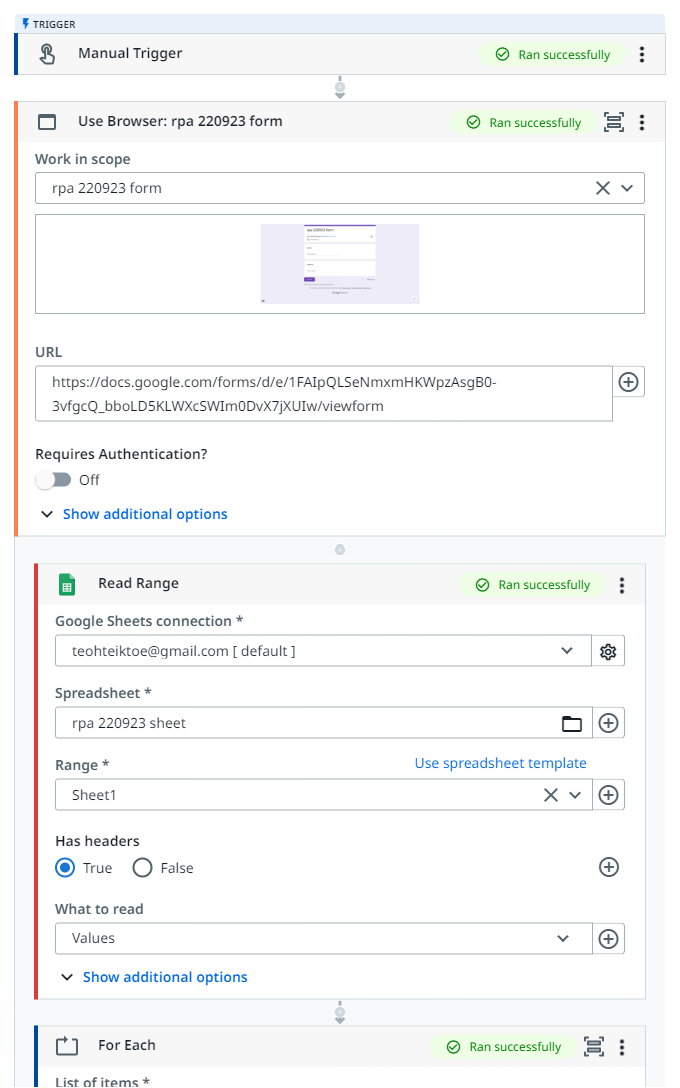 (1) Use browser
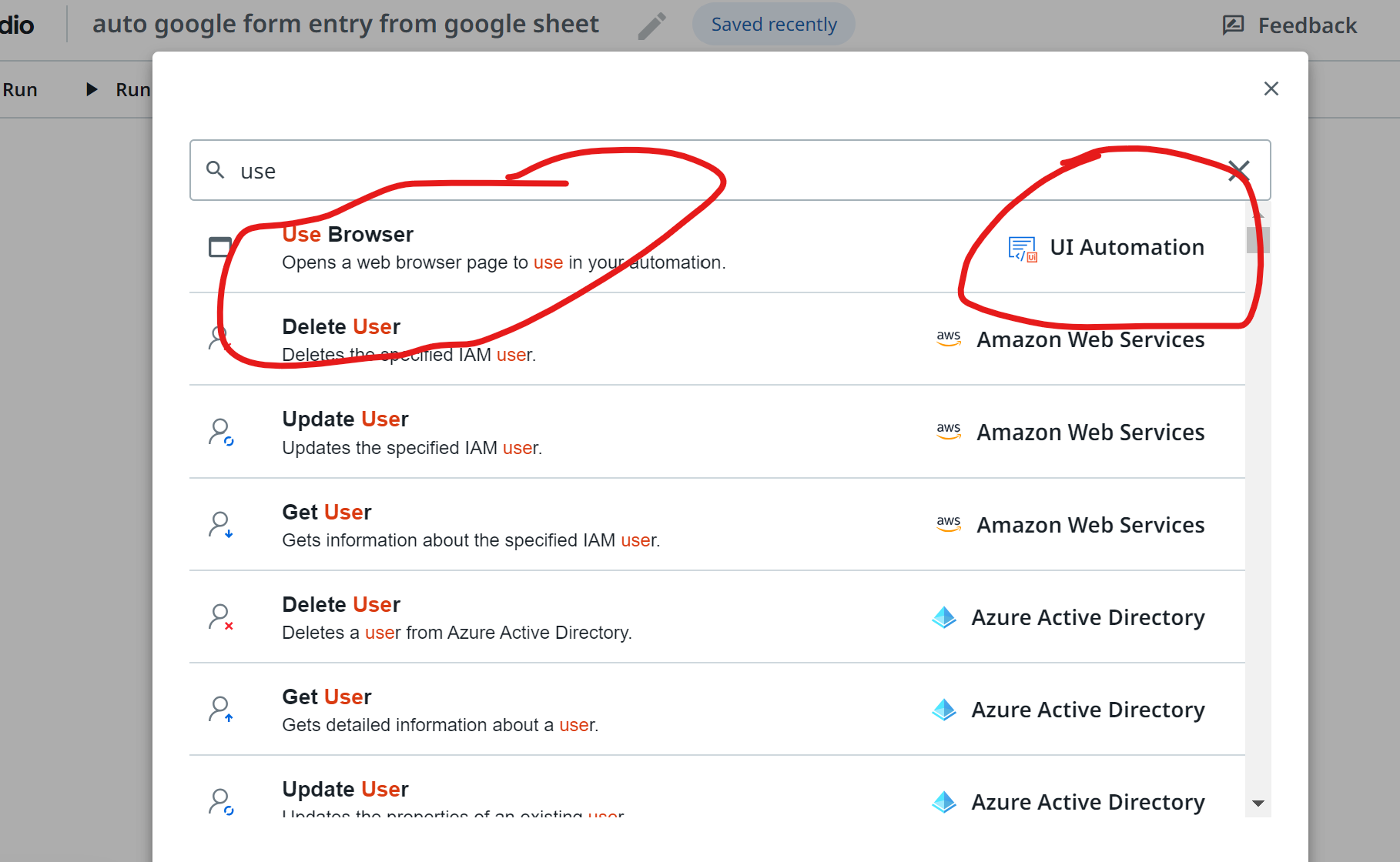 In Work in Scope -> Select tab -> make sure the link end with viewform
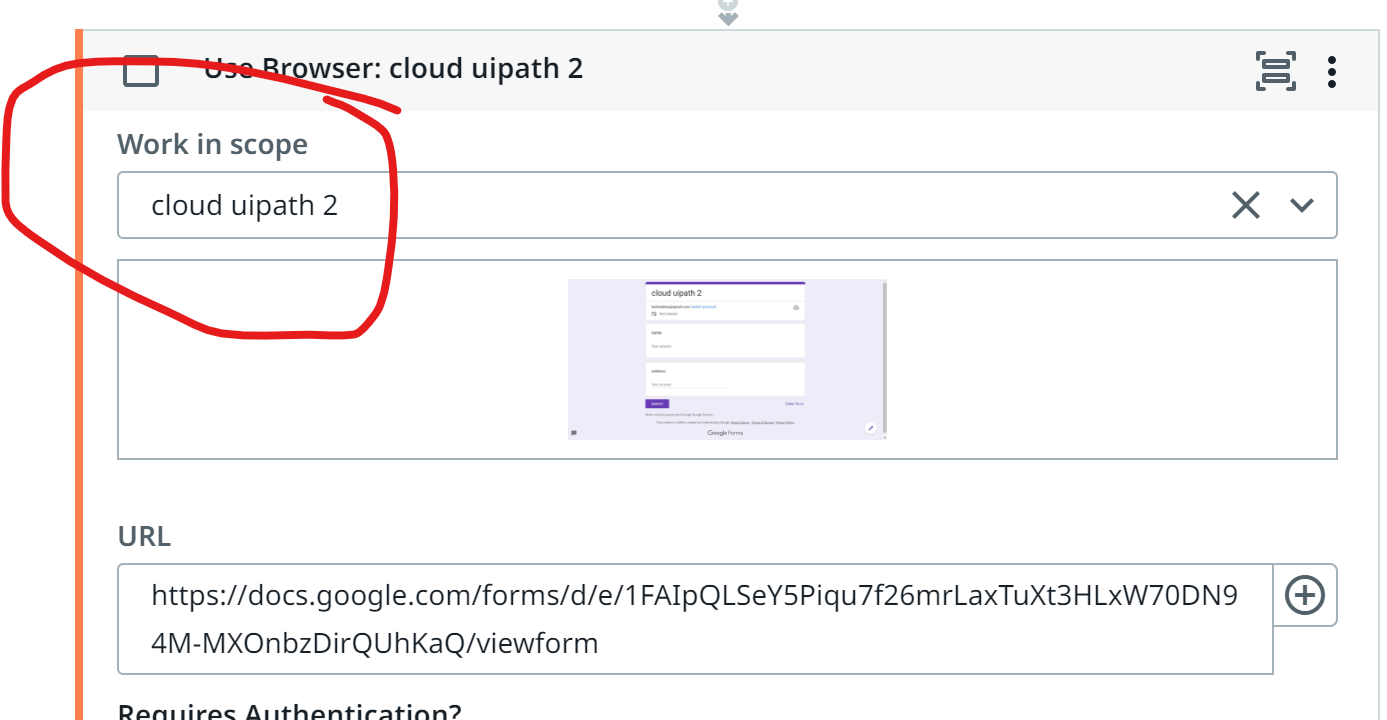 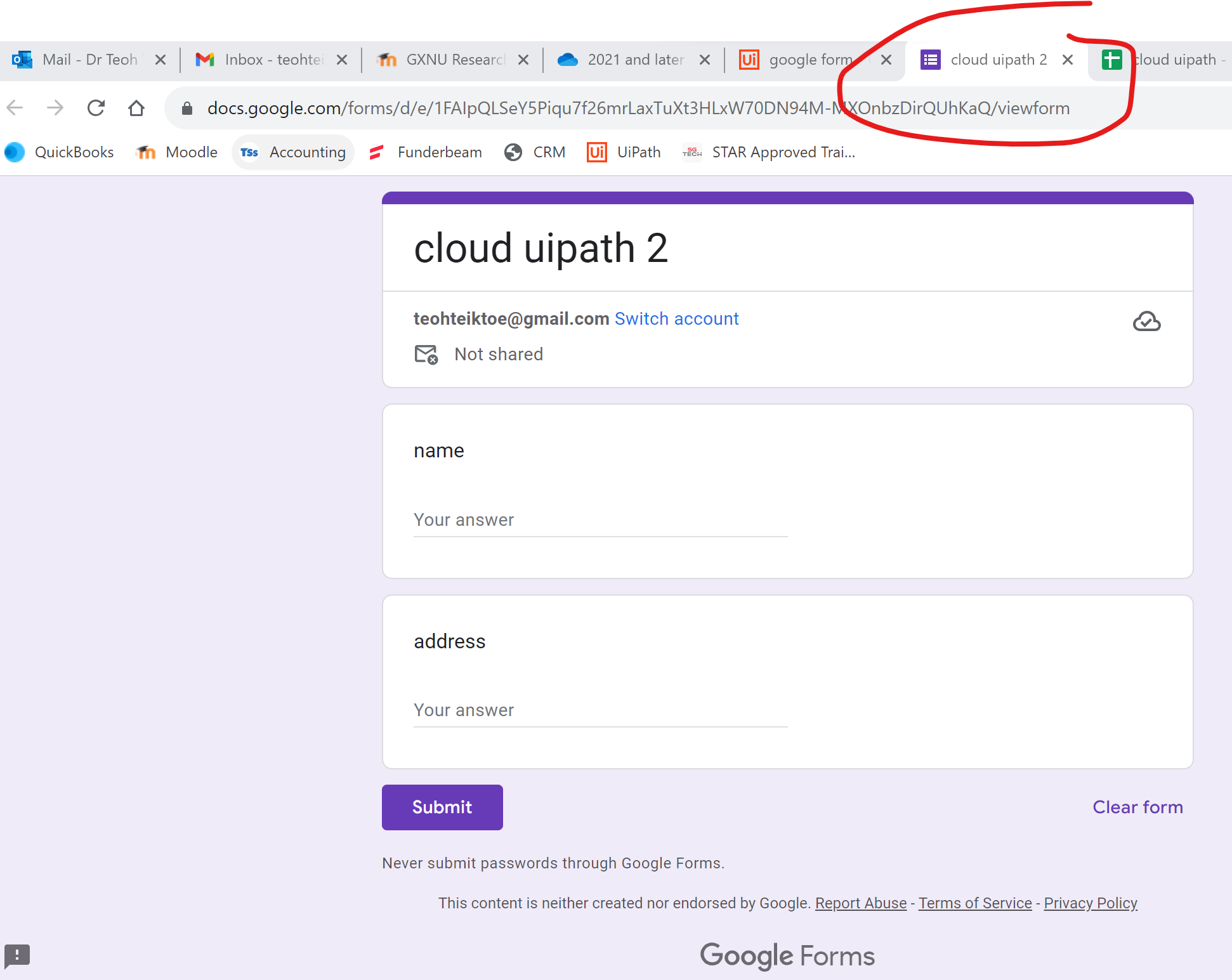 click on + -> (2) Read range – google workspace
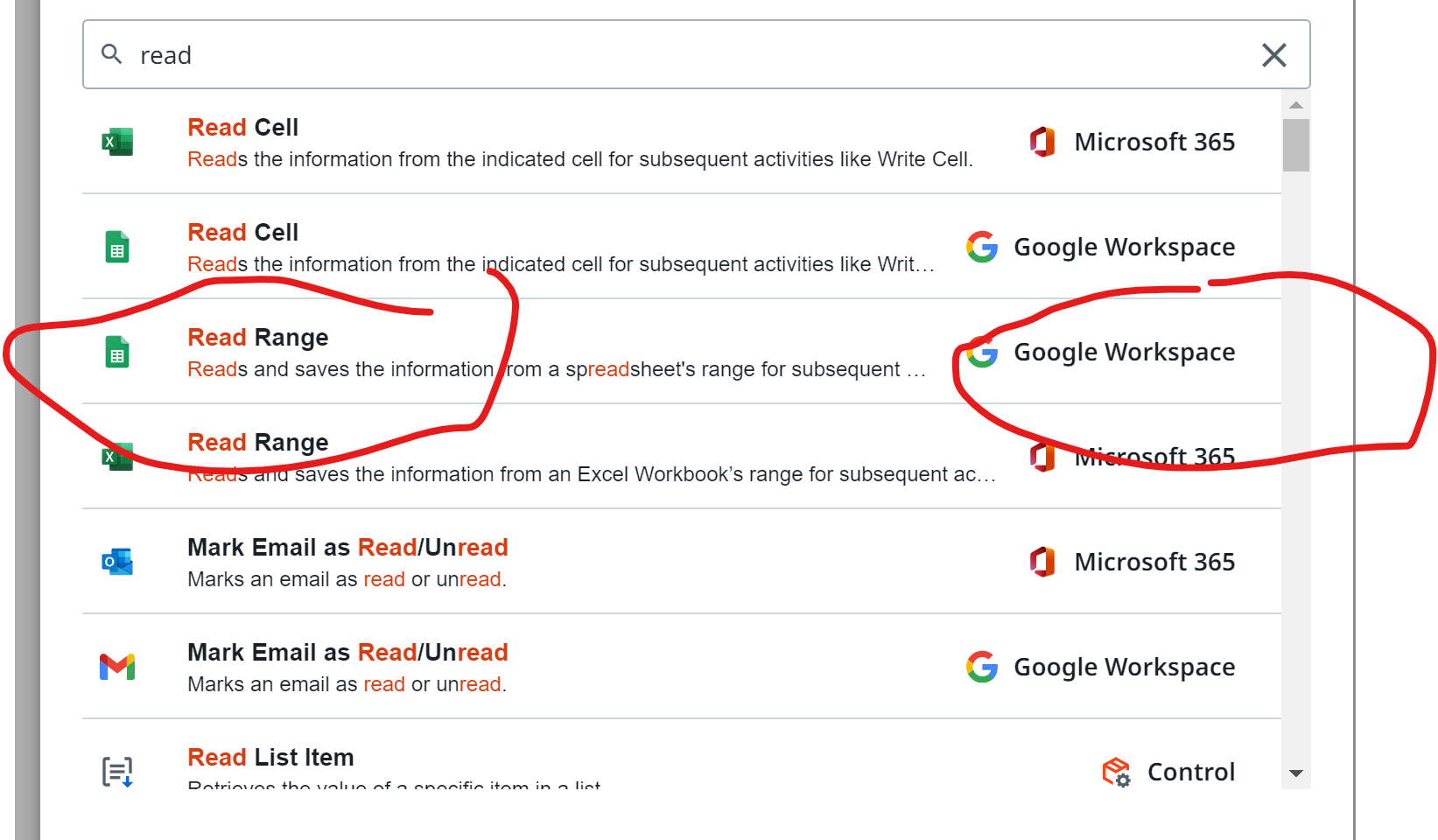 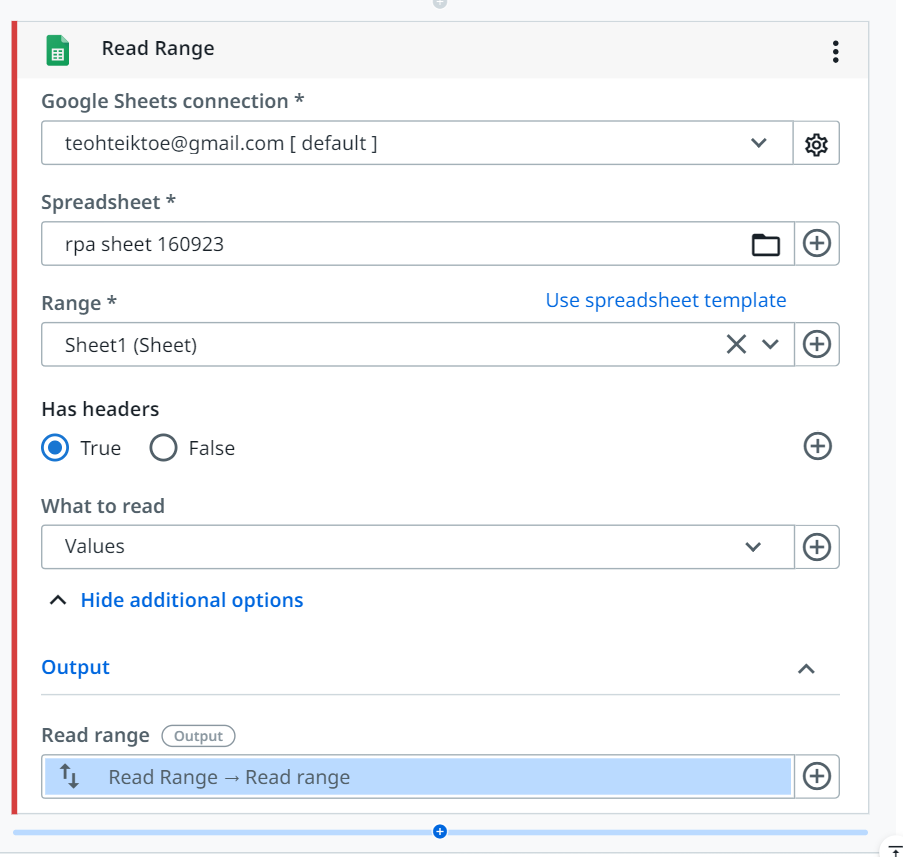 3. For each
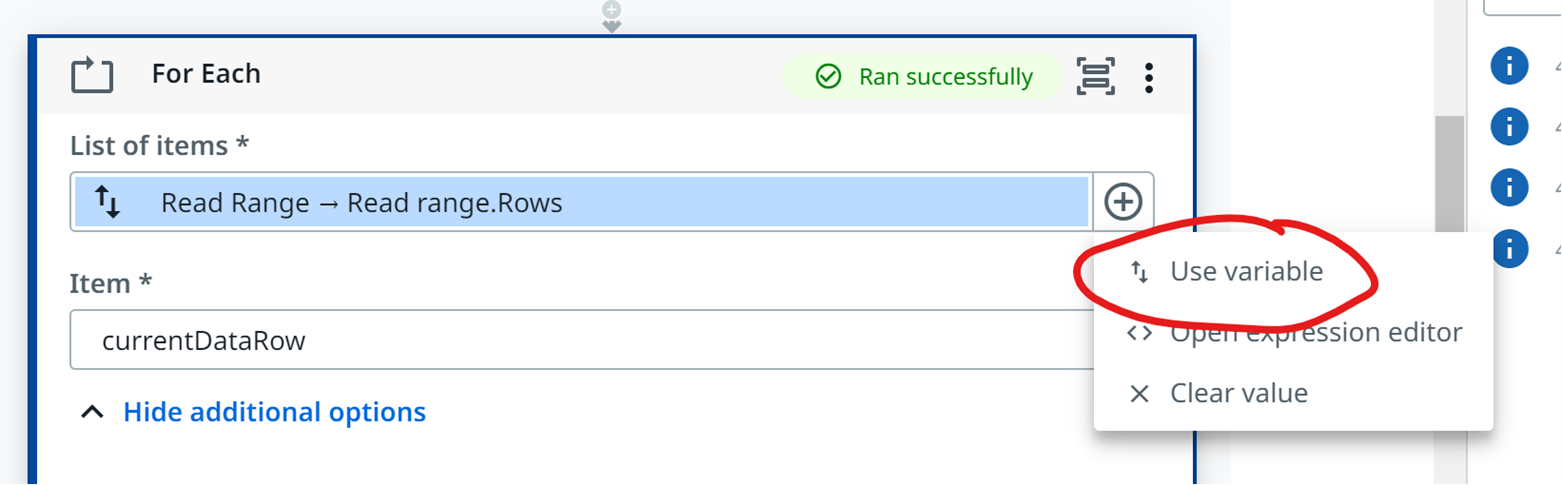 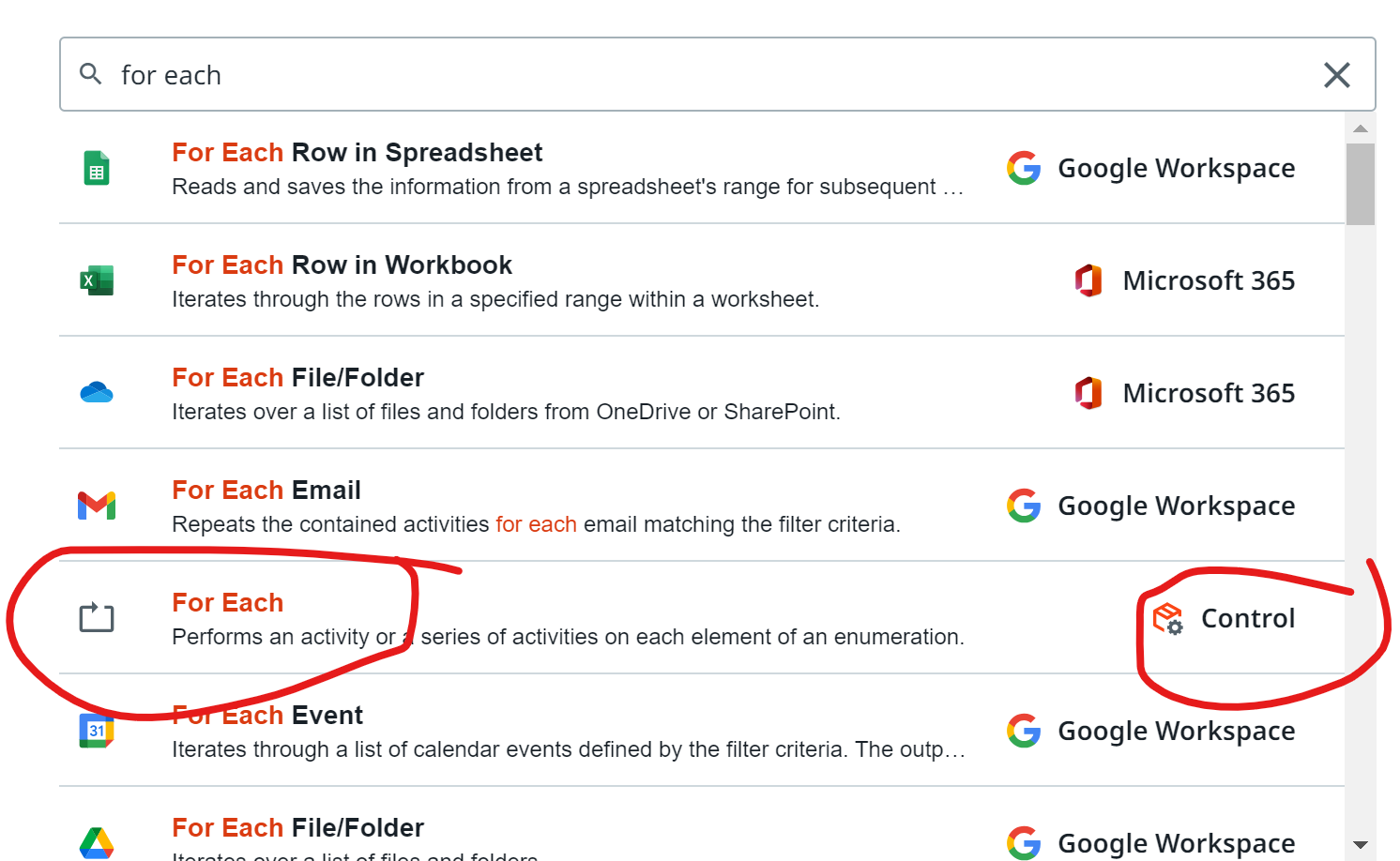 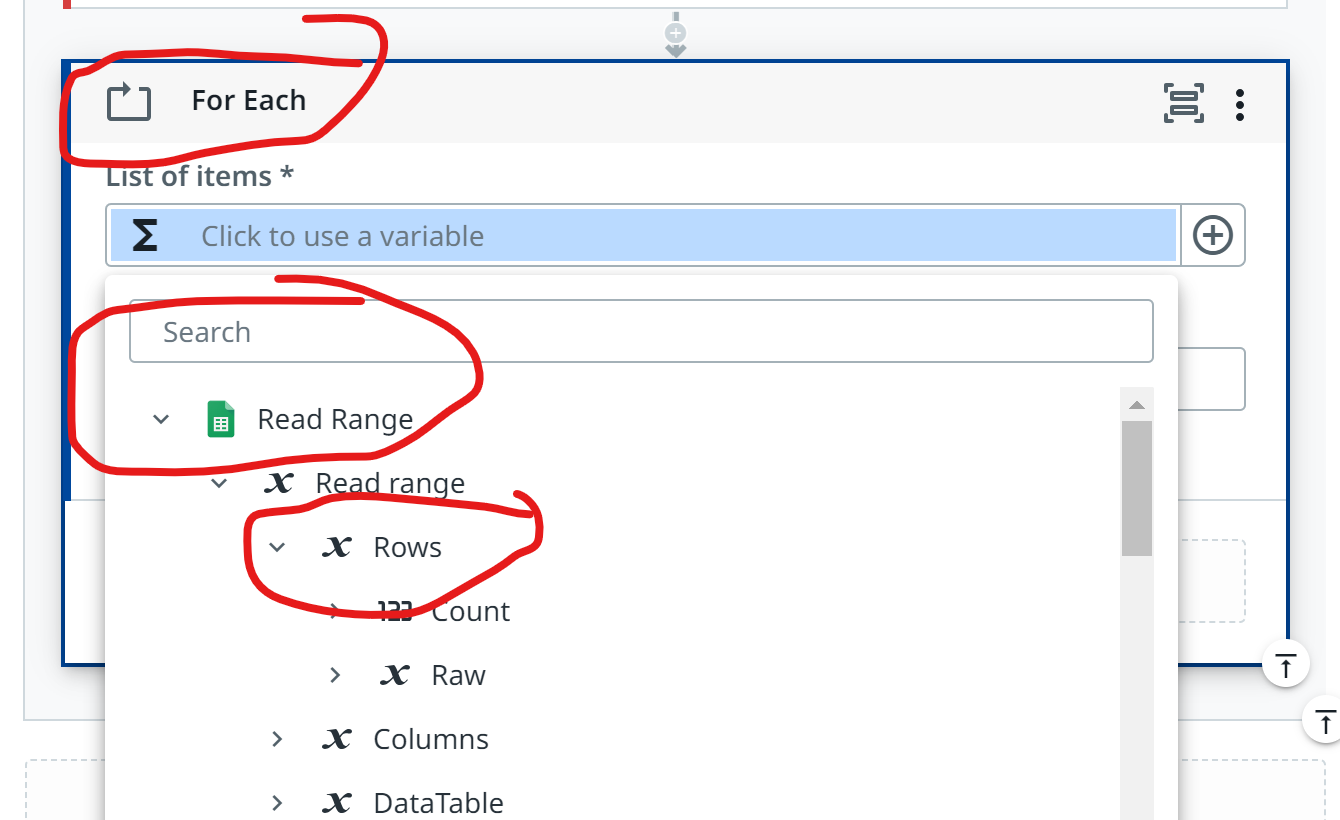 List of items -> read range -> Use rows
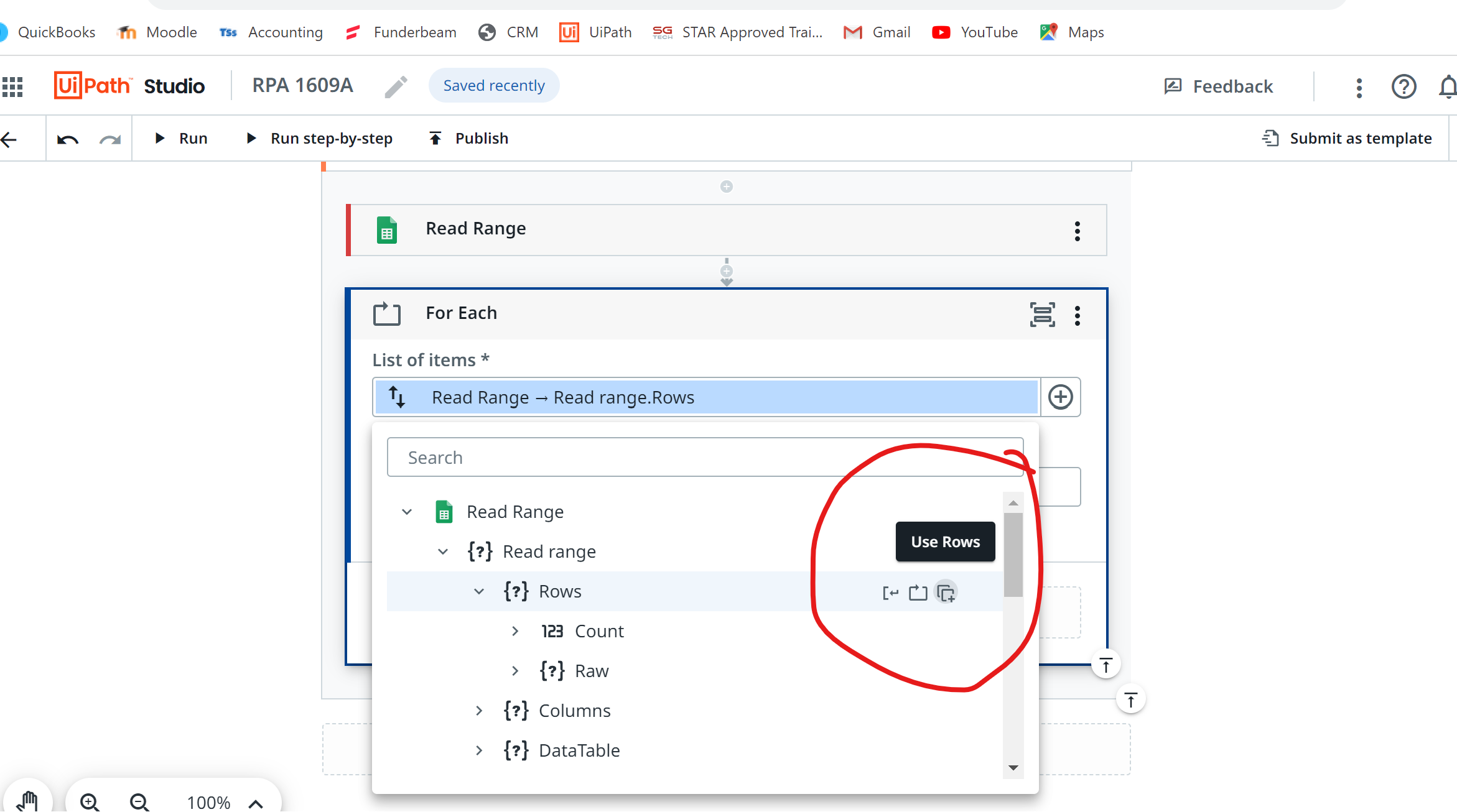 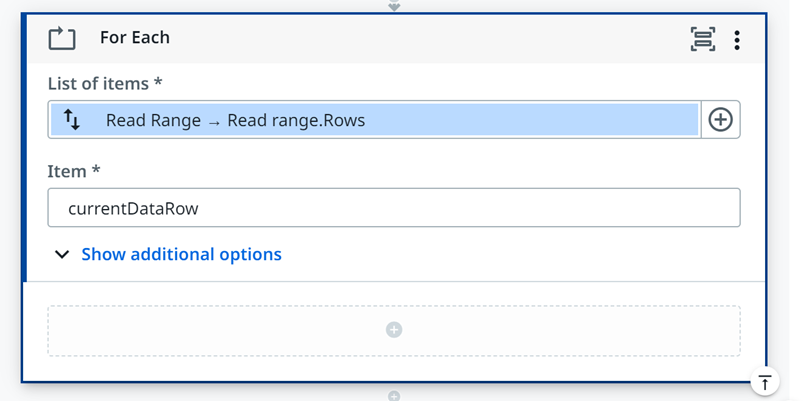 4. Set variable valueSet Value – use variable -> for each -> currentDataRow -> NameTo variable -> create new variable
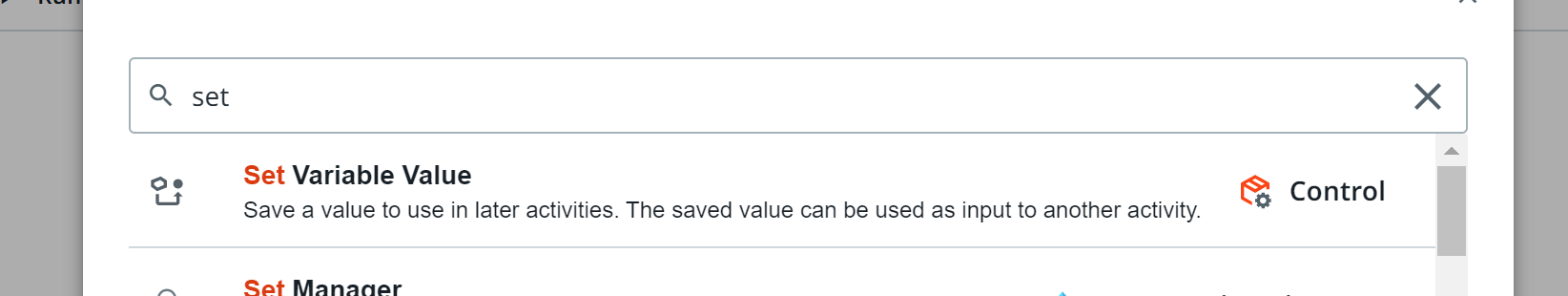 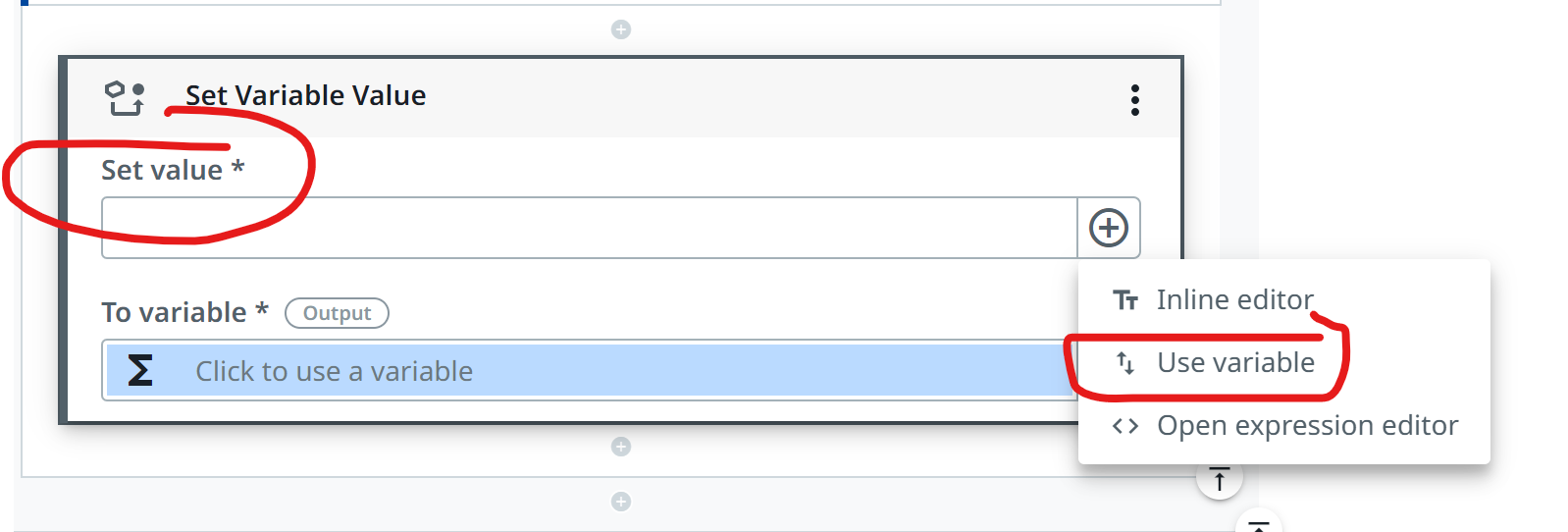 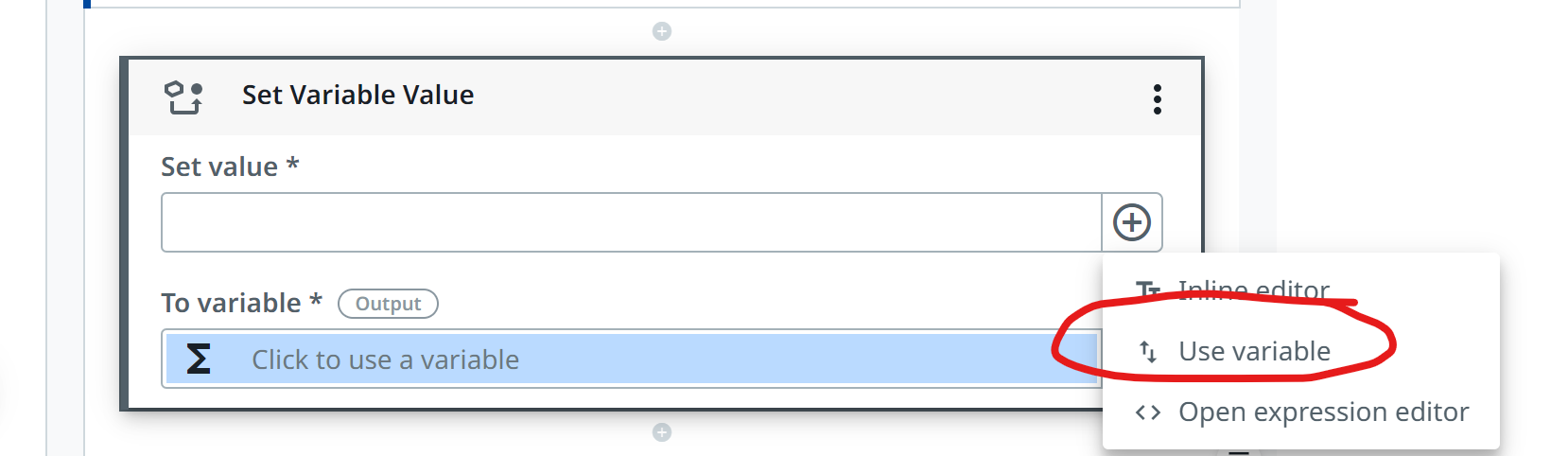 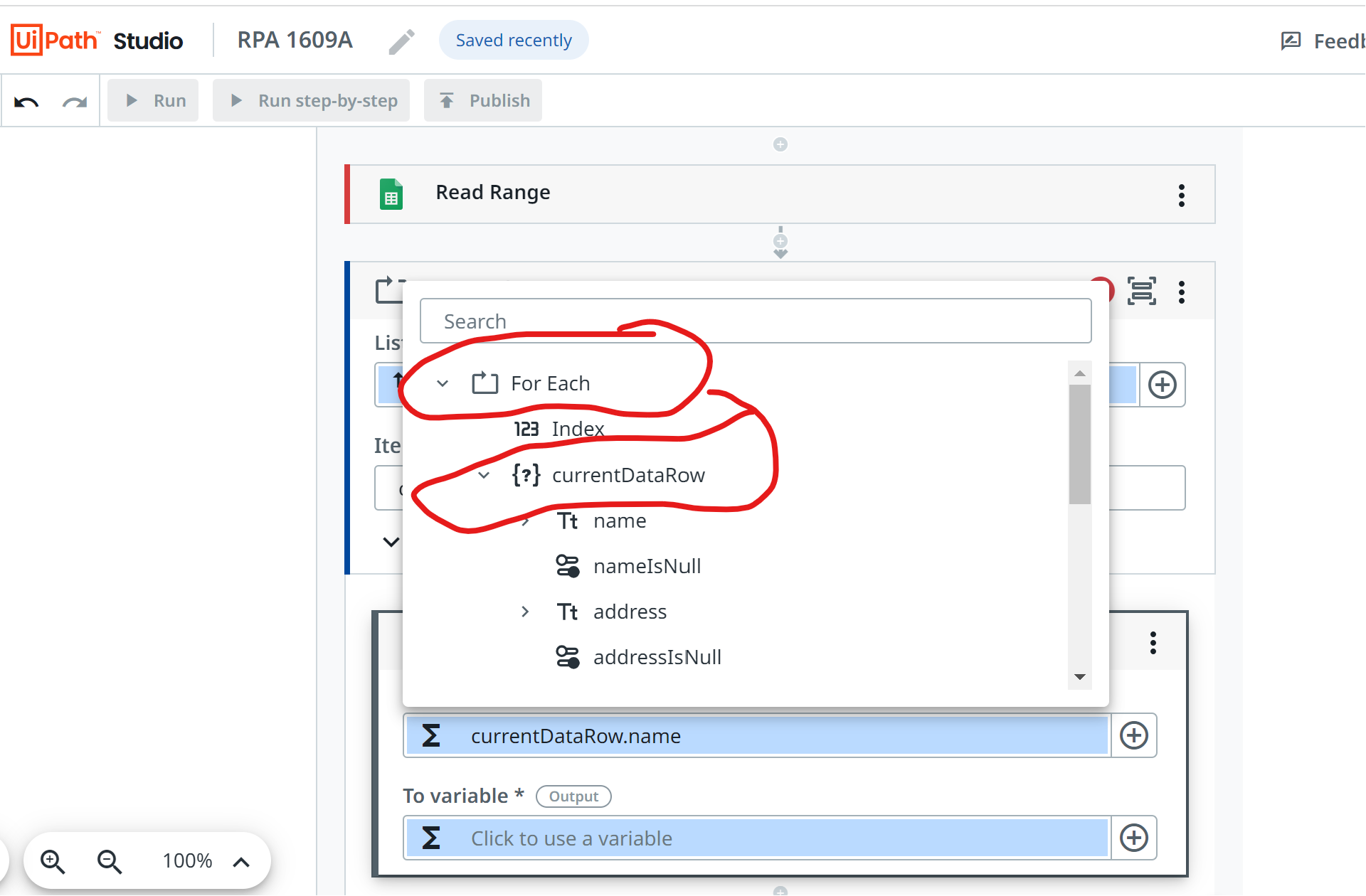 Save as variable
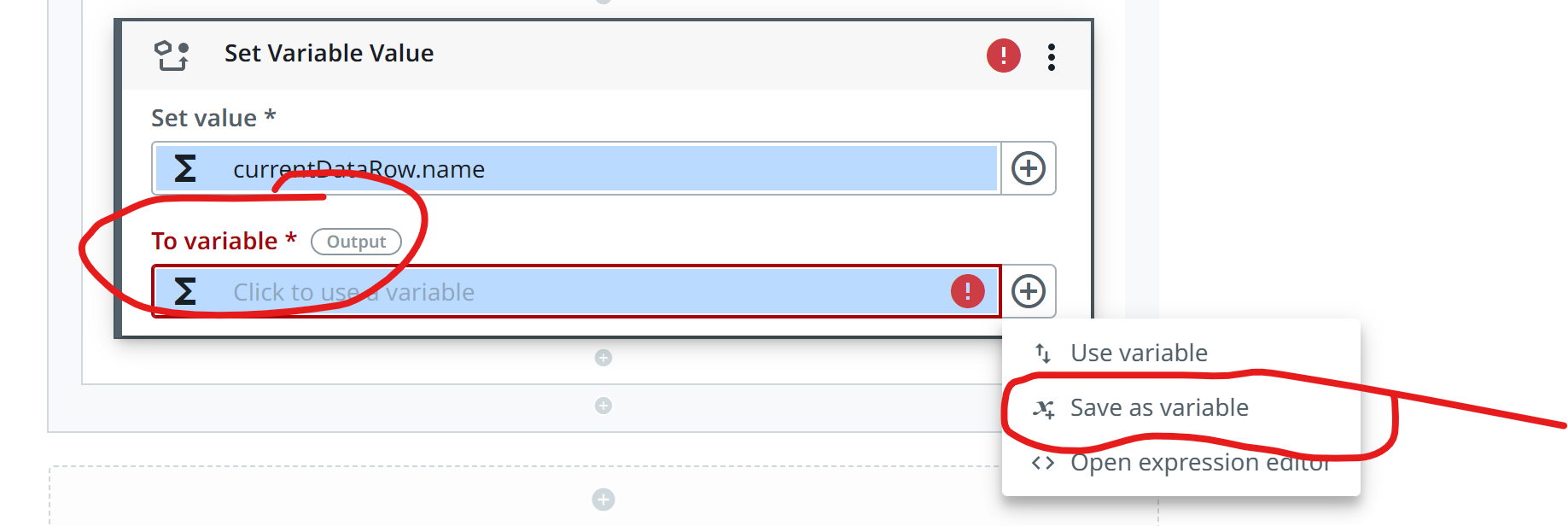 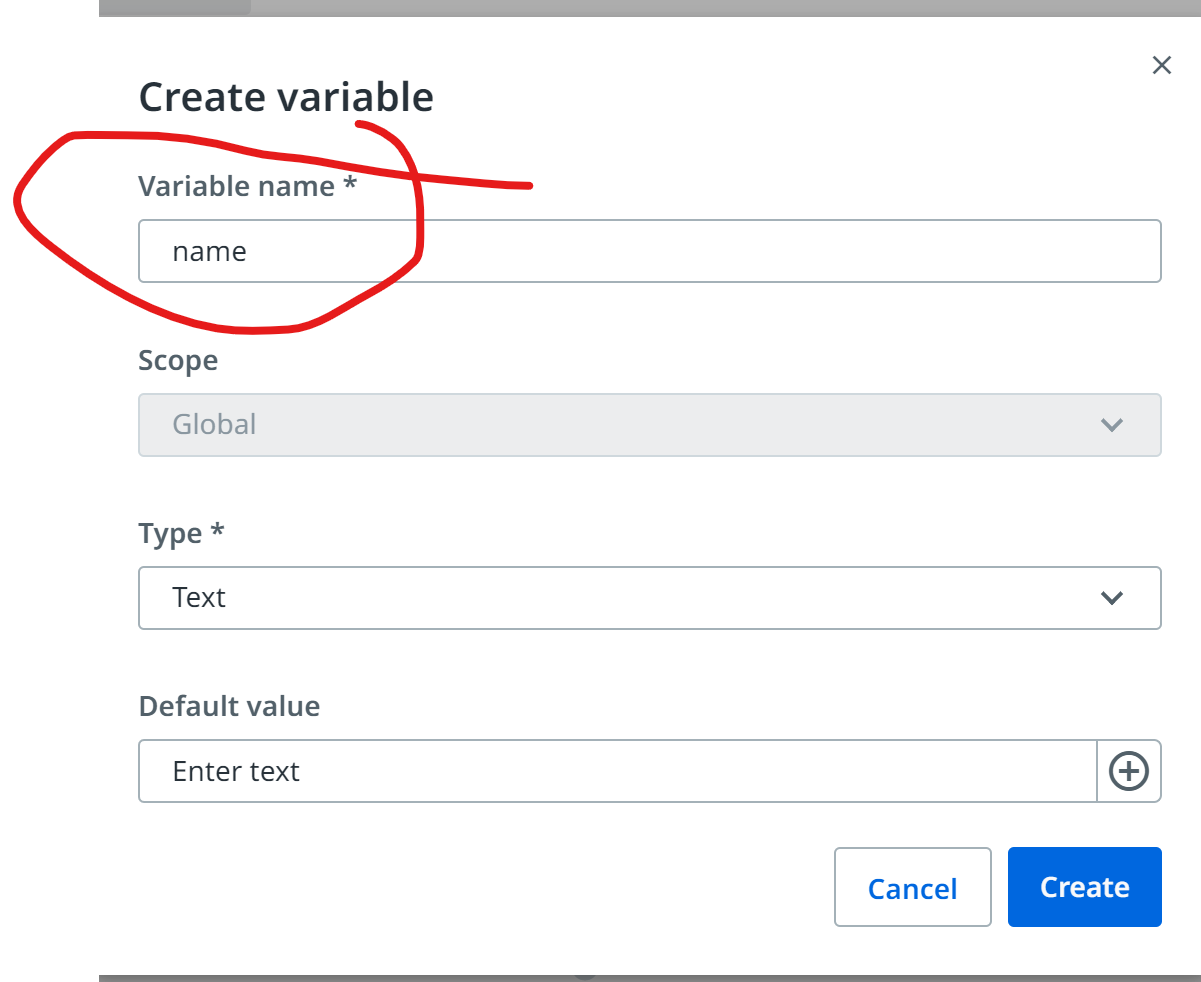 Write line
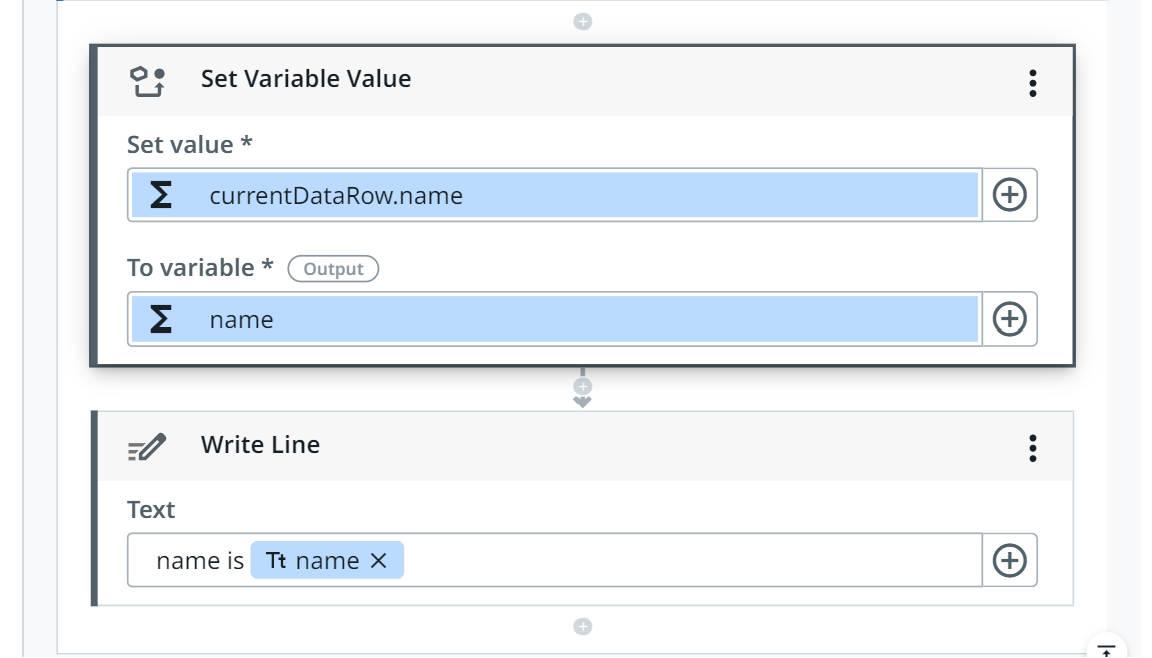 DO the same for address
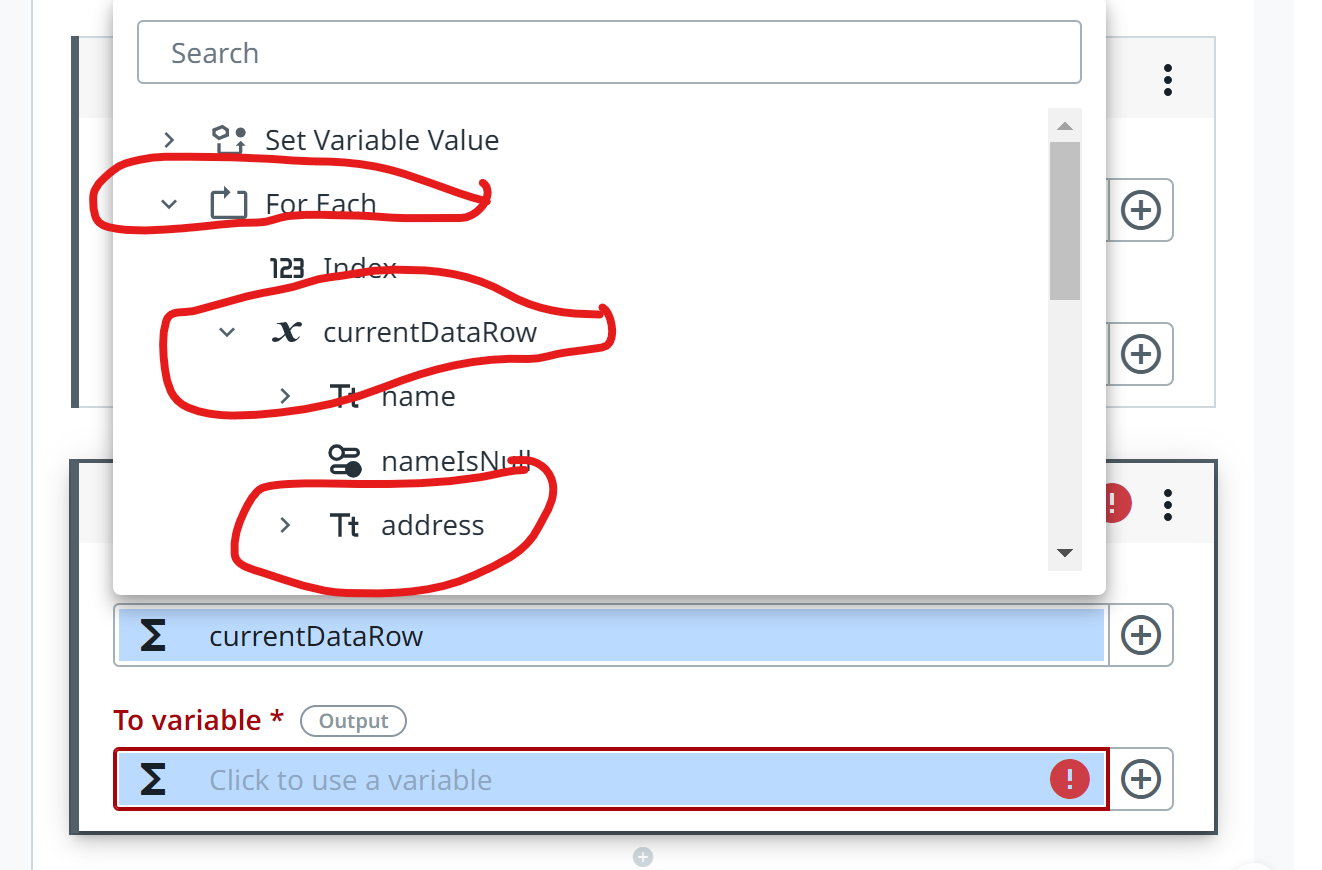 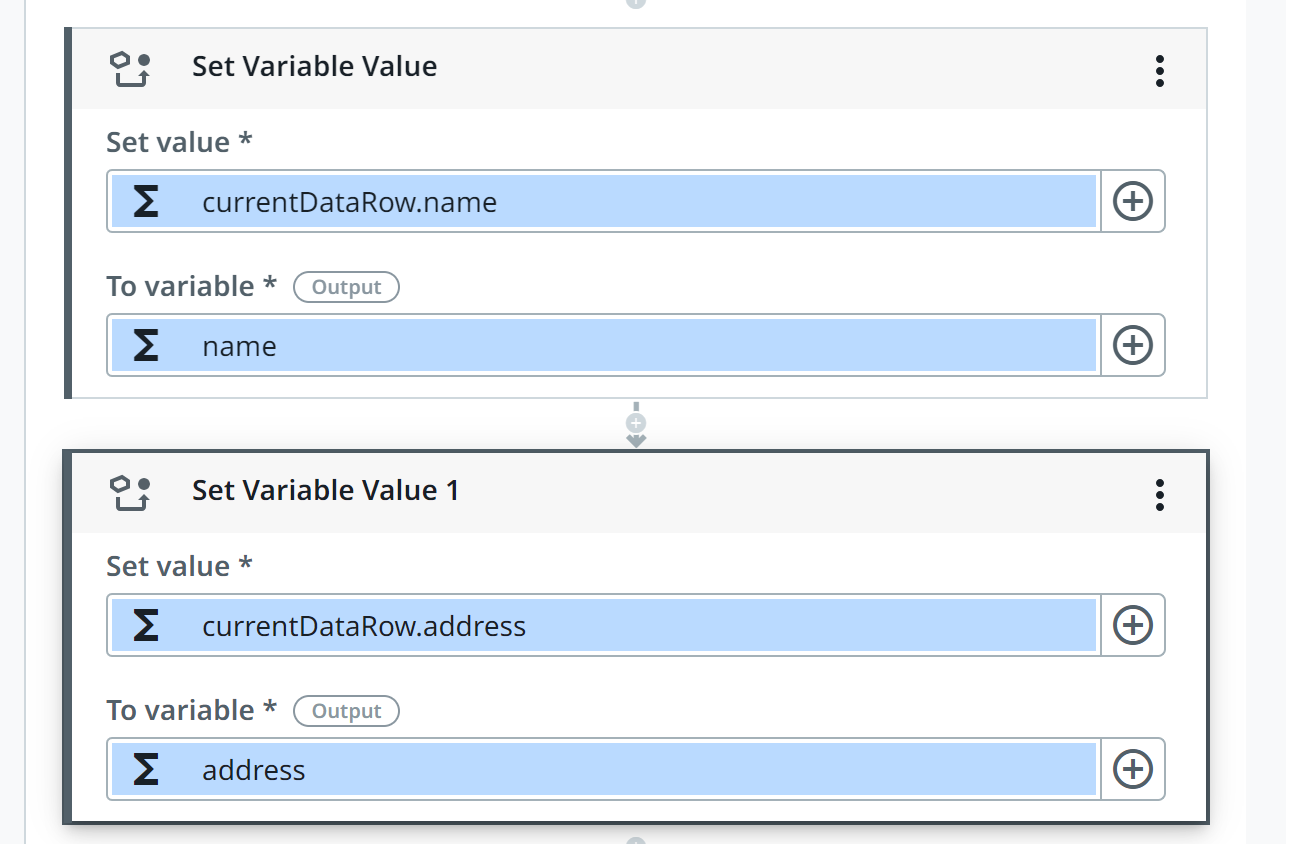 2xSet variable (name and address) in with for each
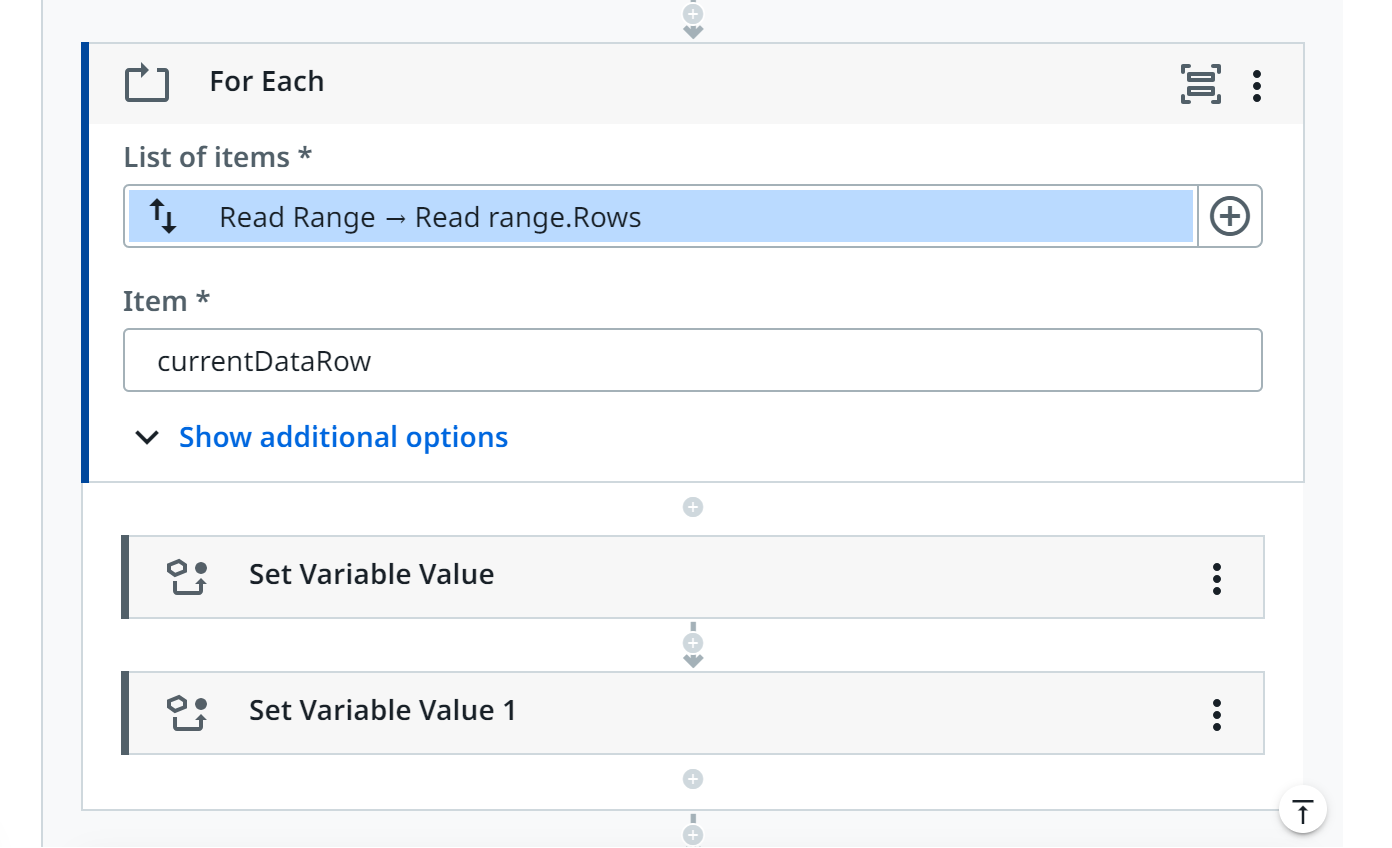 Step 5 type into MUST BE INSIDE of for each
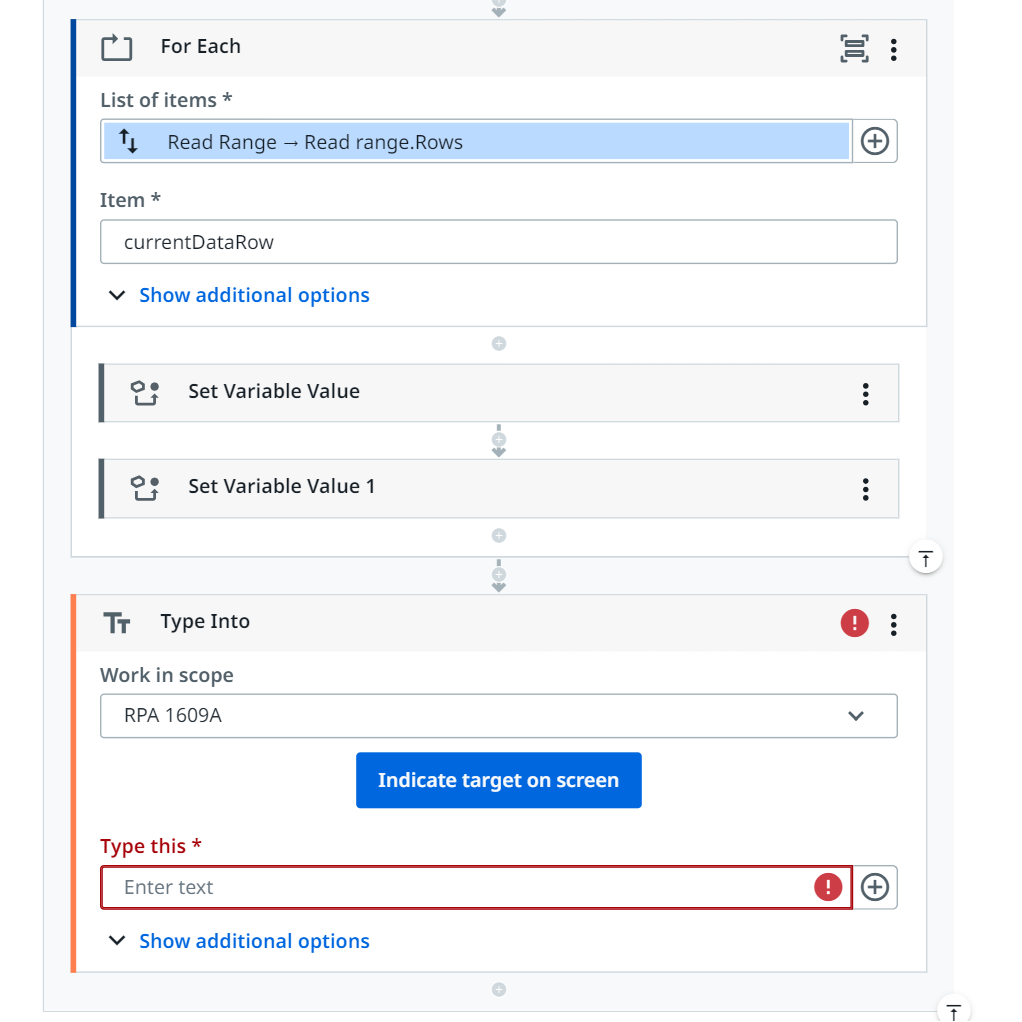 Step 5: in type this – select name as variable
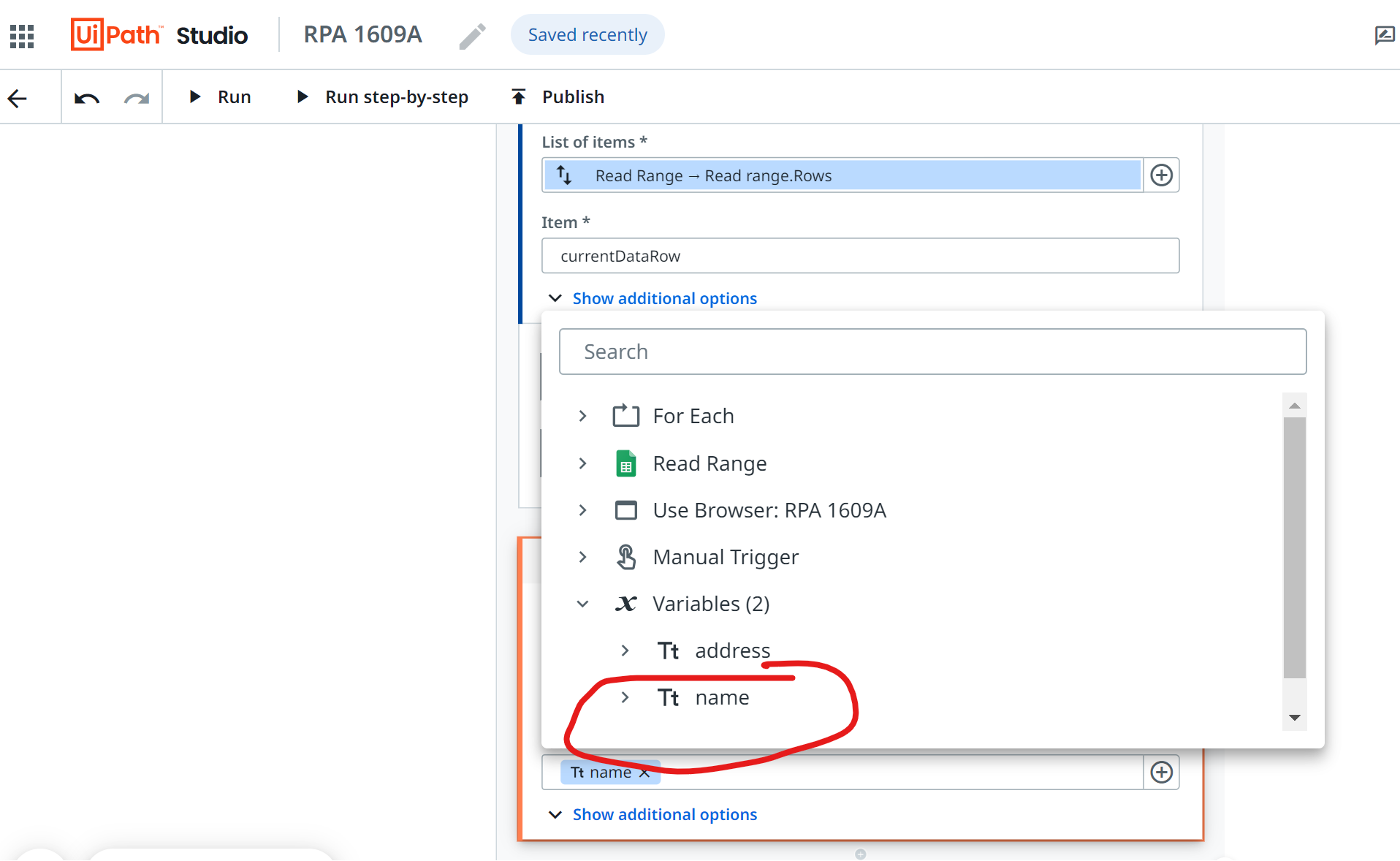 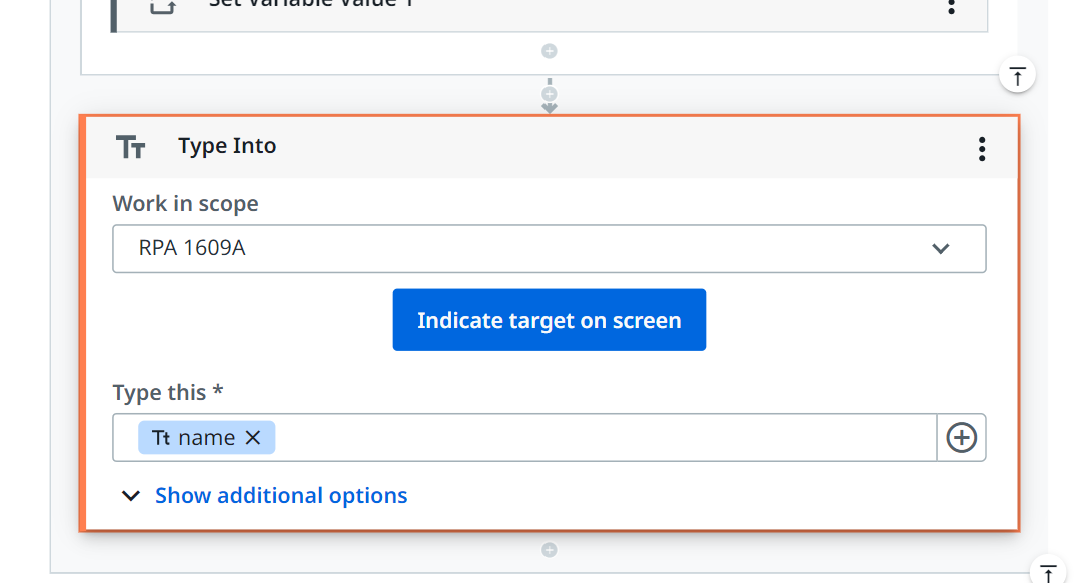 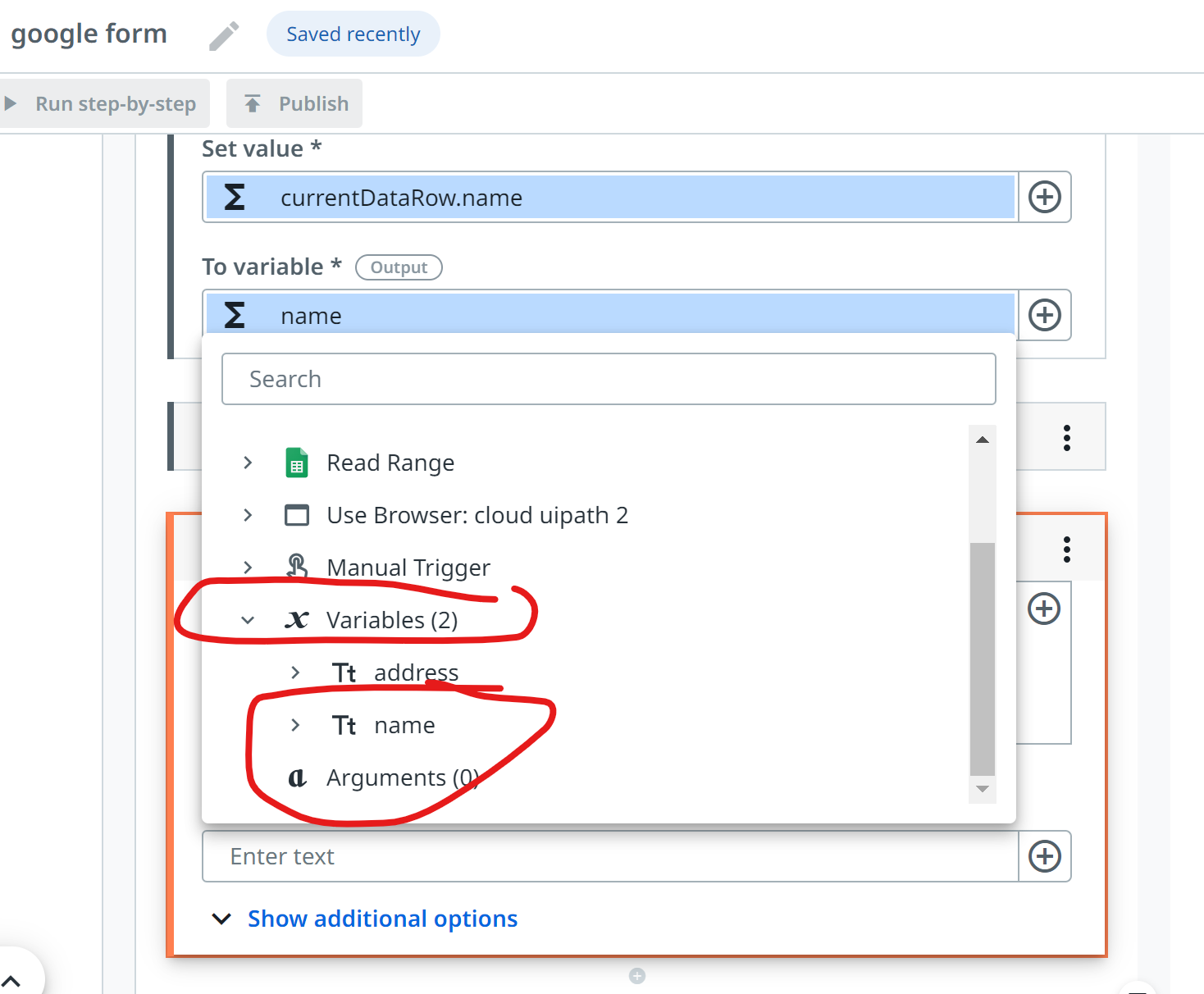 In indicate target on screen
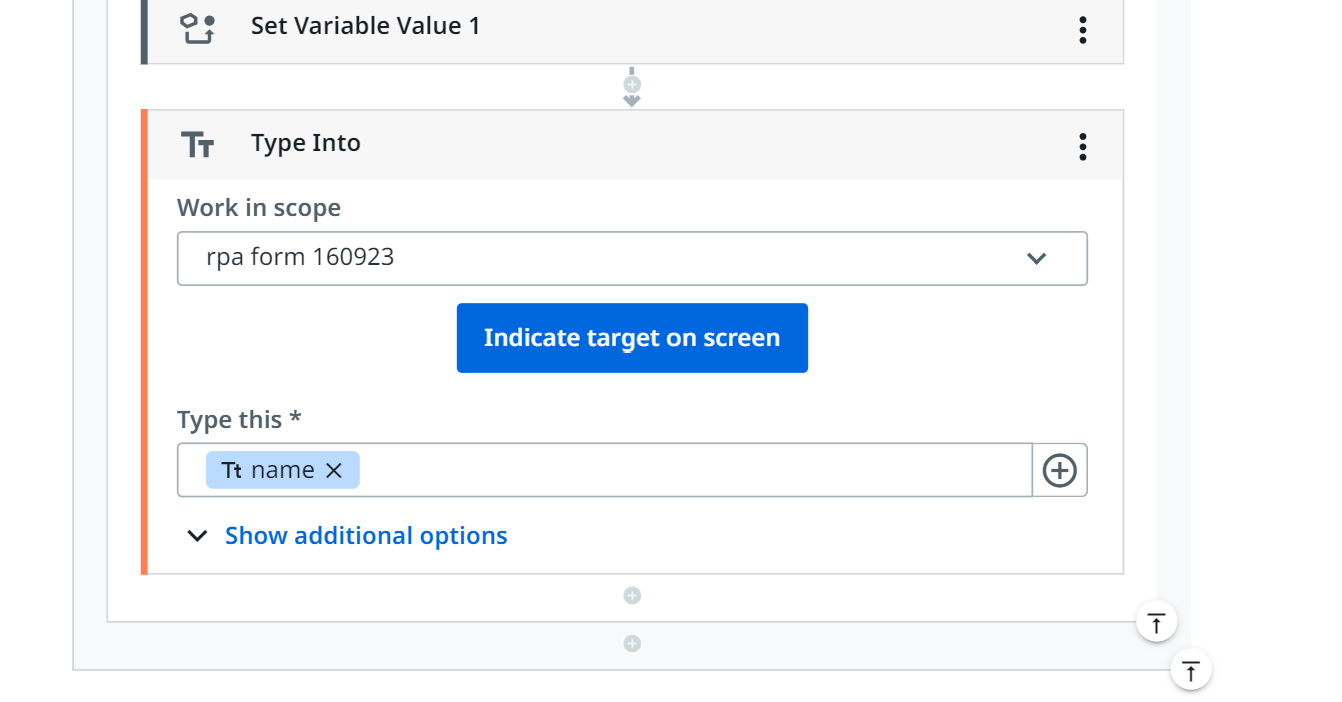 First, second (anchor) then Select confirm
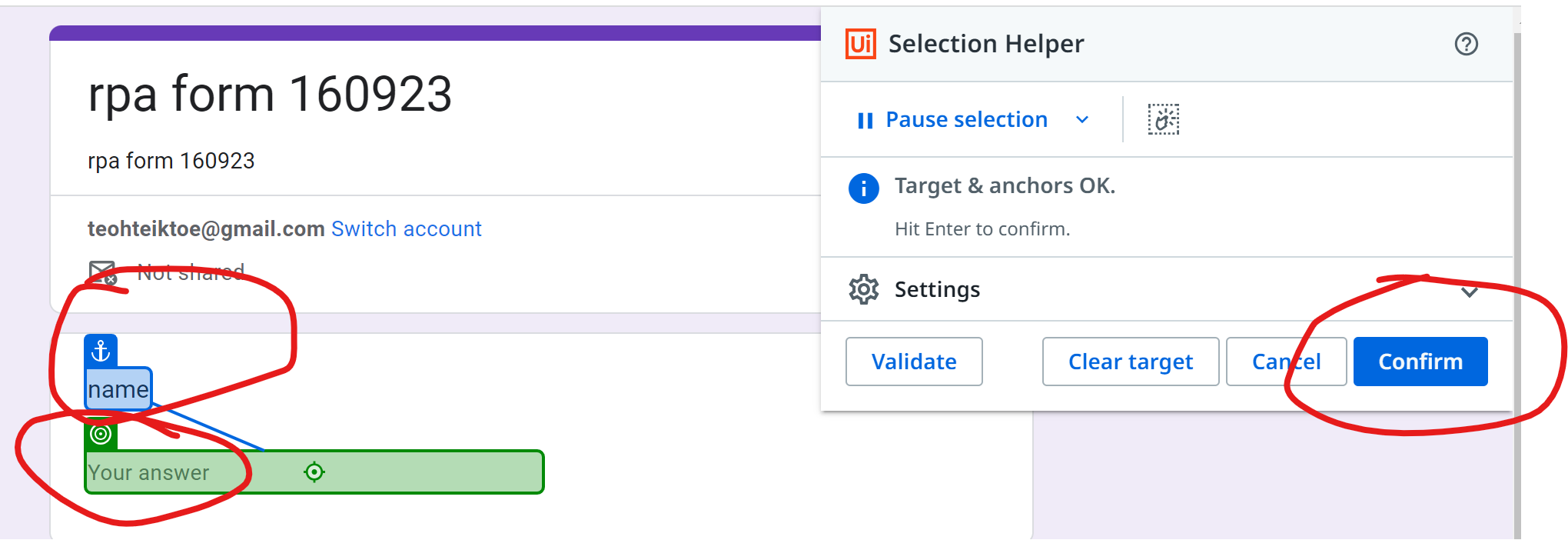 Do the same for address
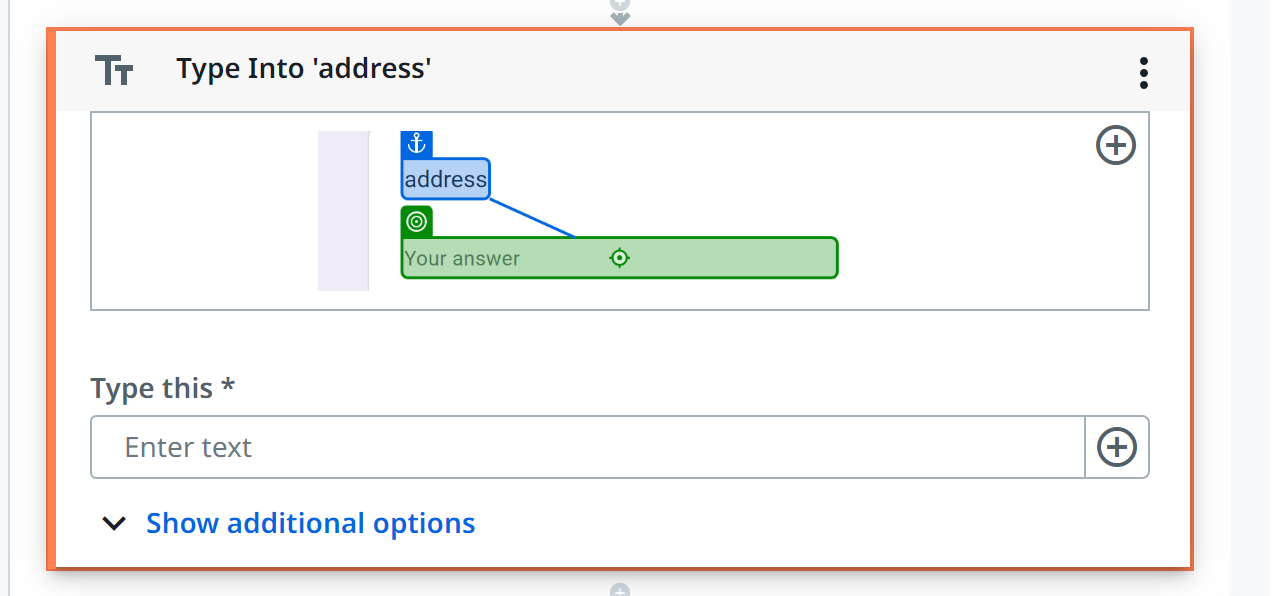 Click - submit
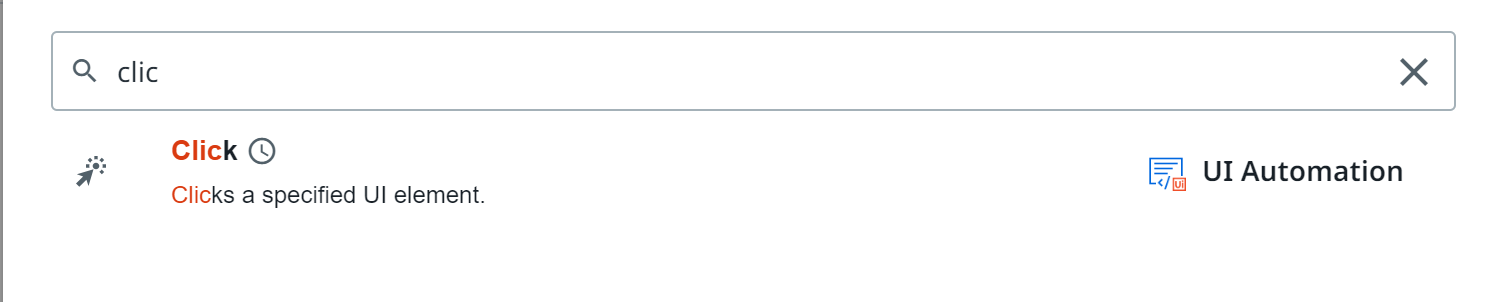 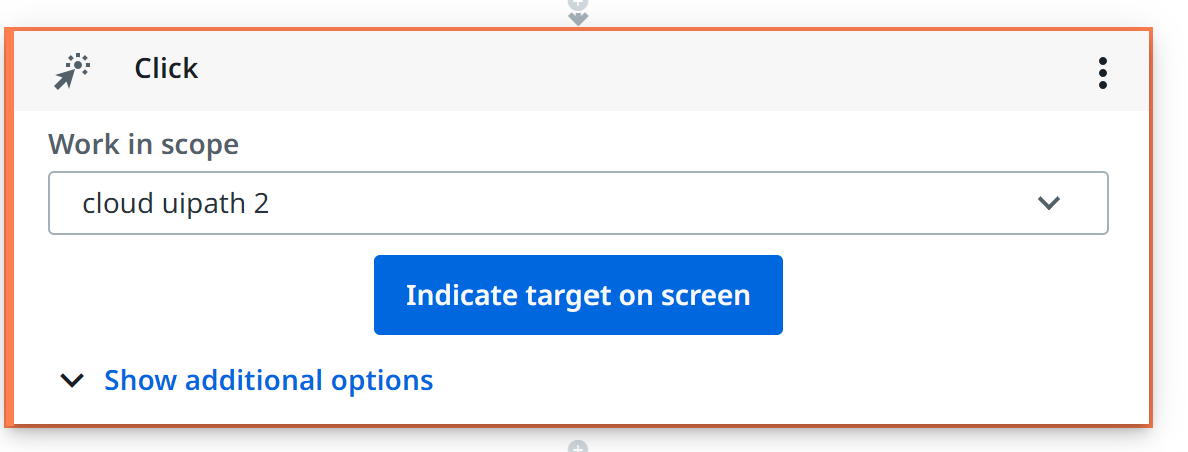 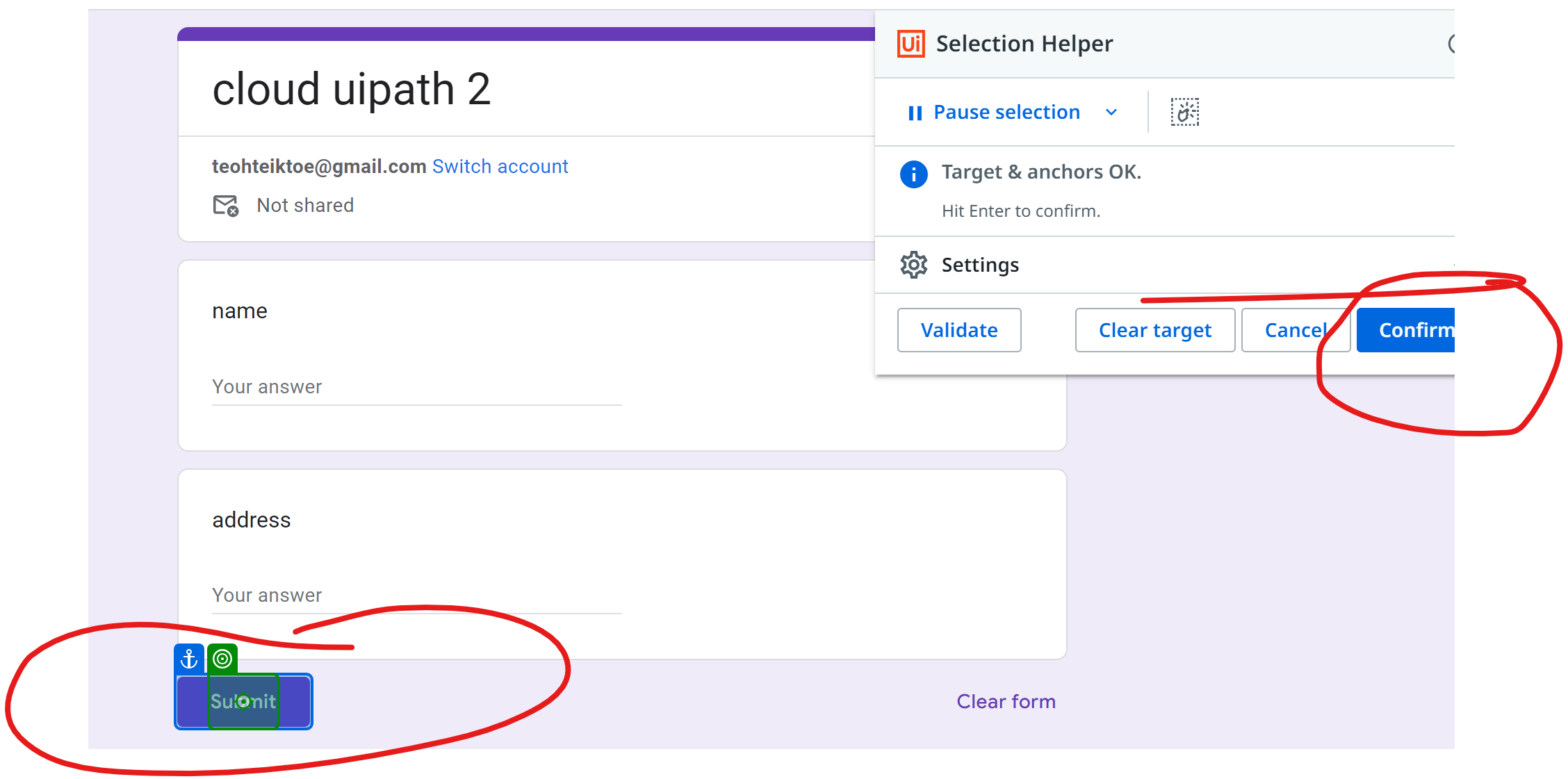 Click – submit another form – BEFORE YOU DO THIS, YOU NEED TO ENTER DUMMY DATA in form TO REACH HERE
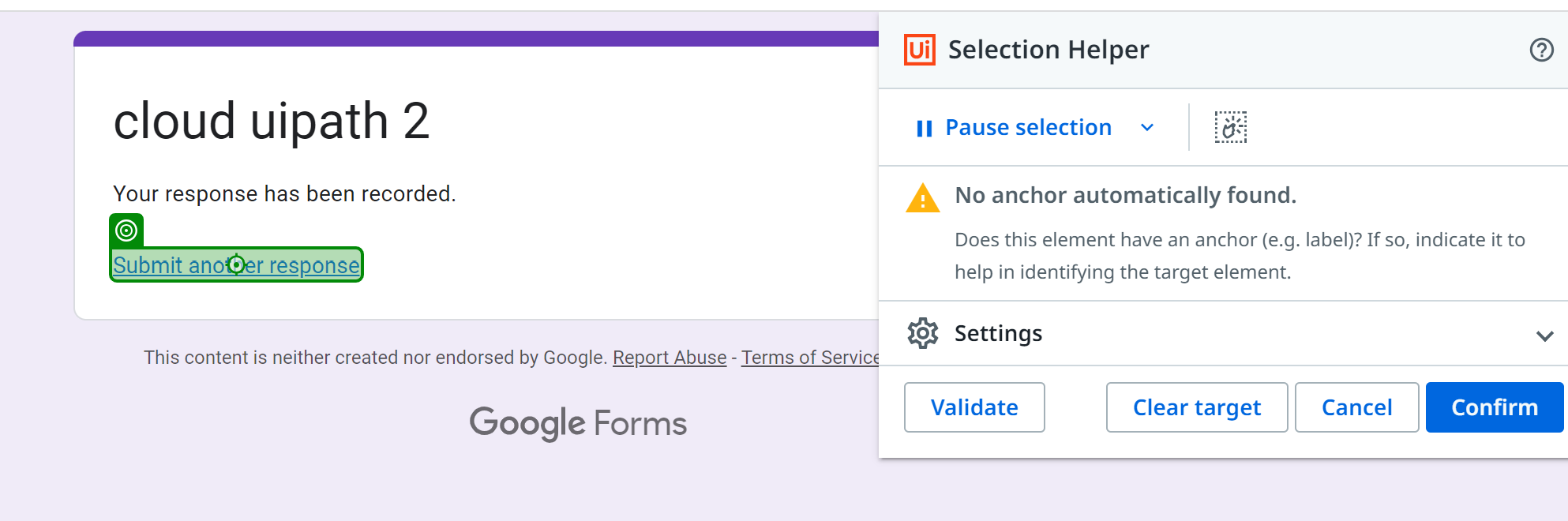 Run and Check the result
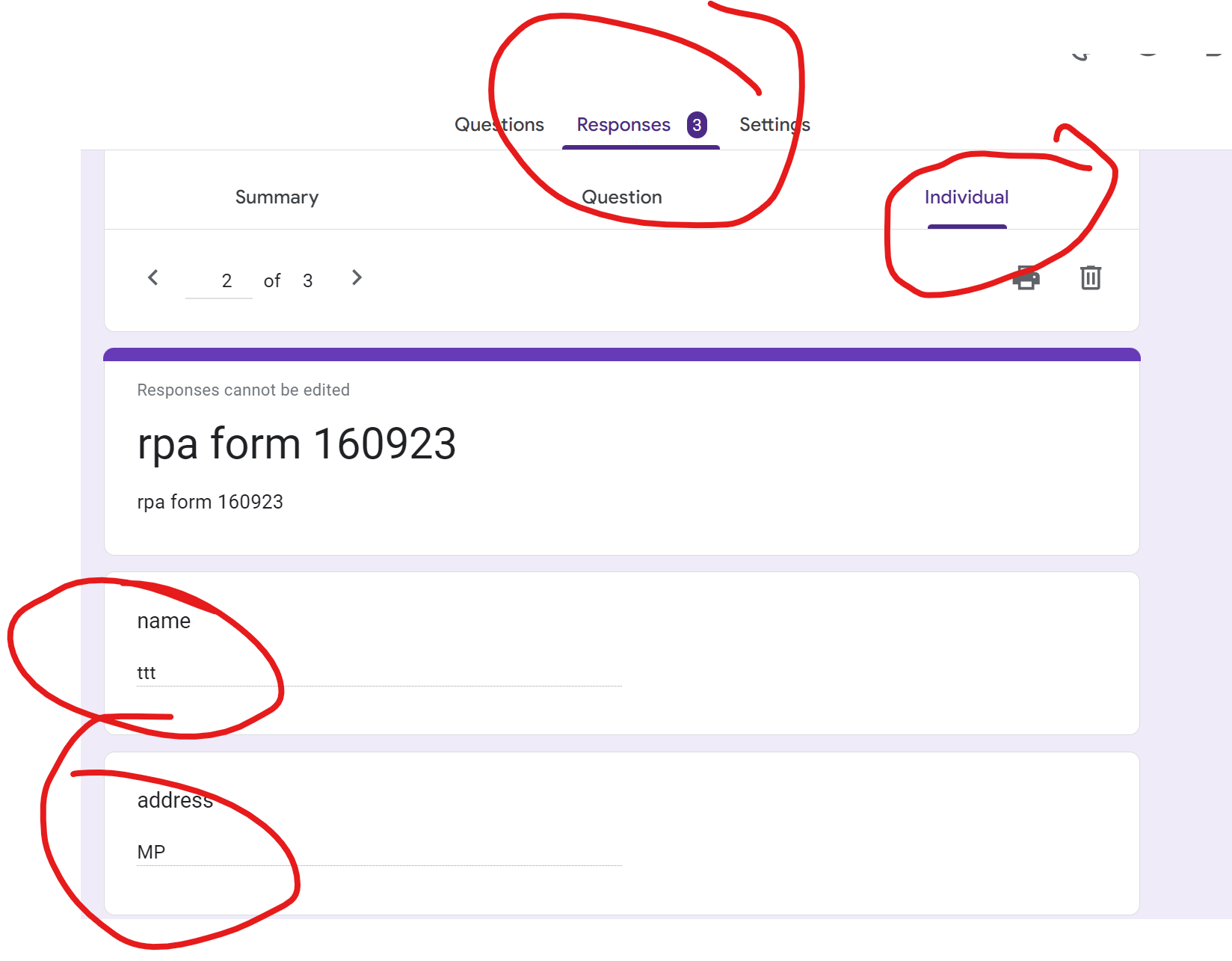 Exercise
Create a google form to accept : Name, Email, Hobbies, Education
For google sheet: Either download csv or cut and paste into google form
Automate the process of entering the 5 data from google sheet to google form using uipath cloud
Example: Auto reply email – send from ntu to gmail for testing
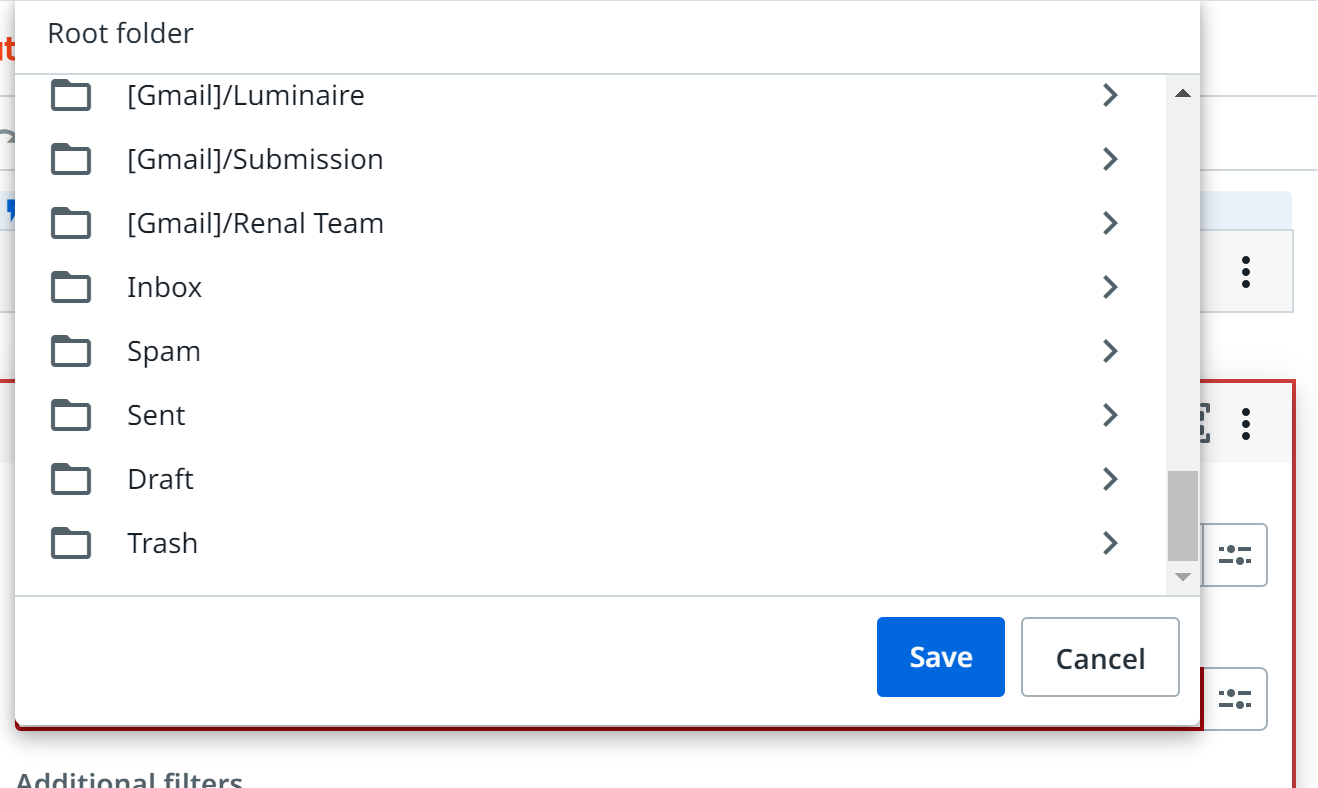 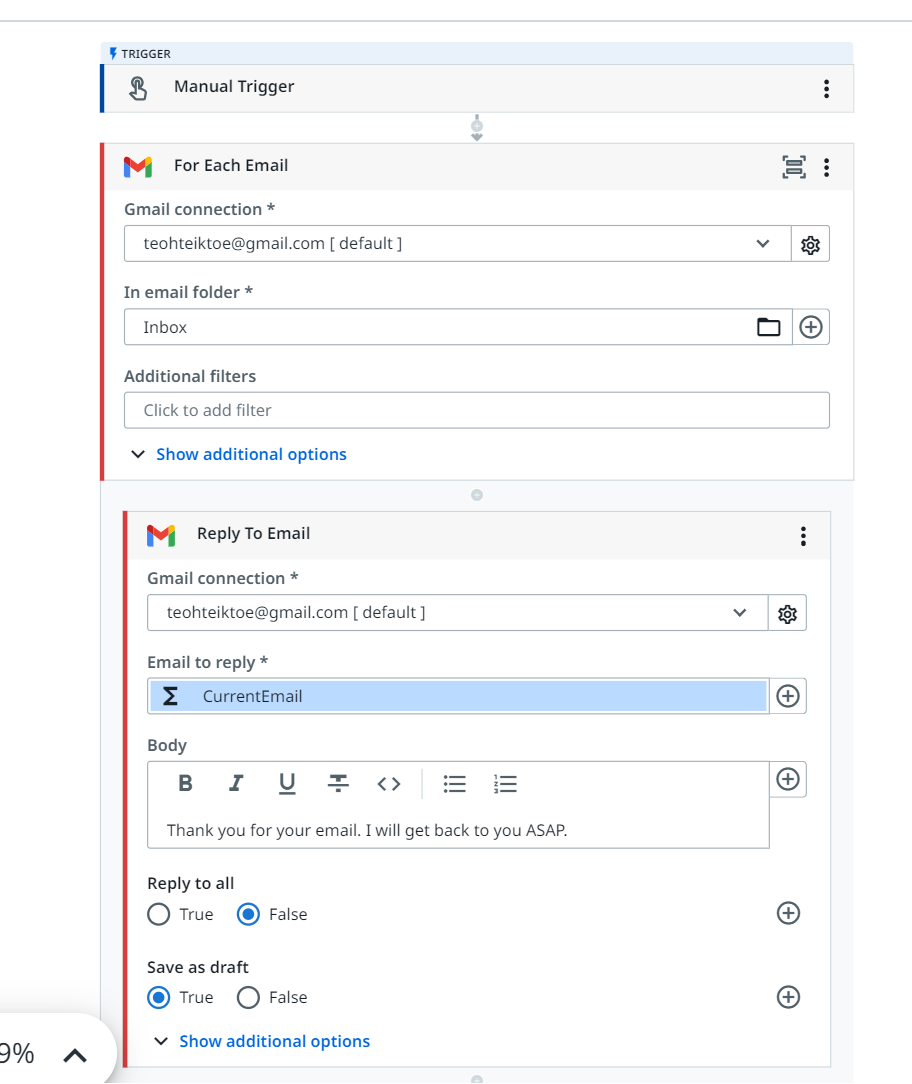 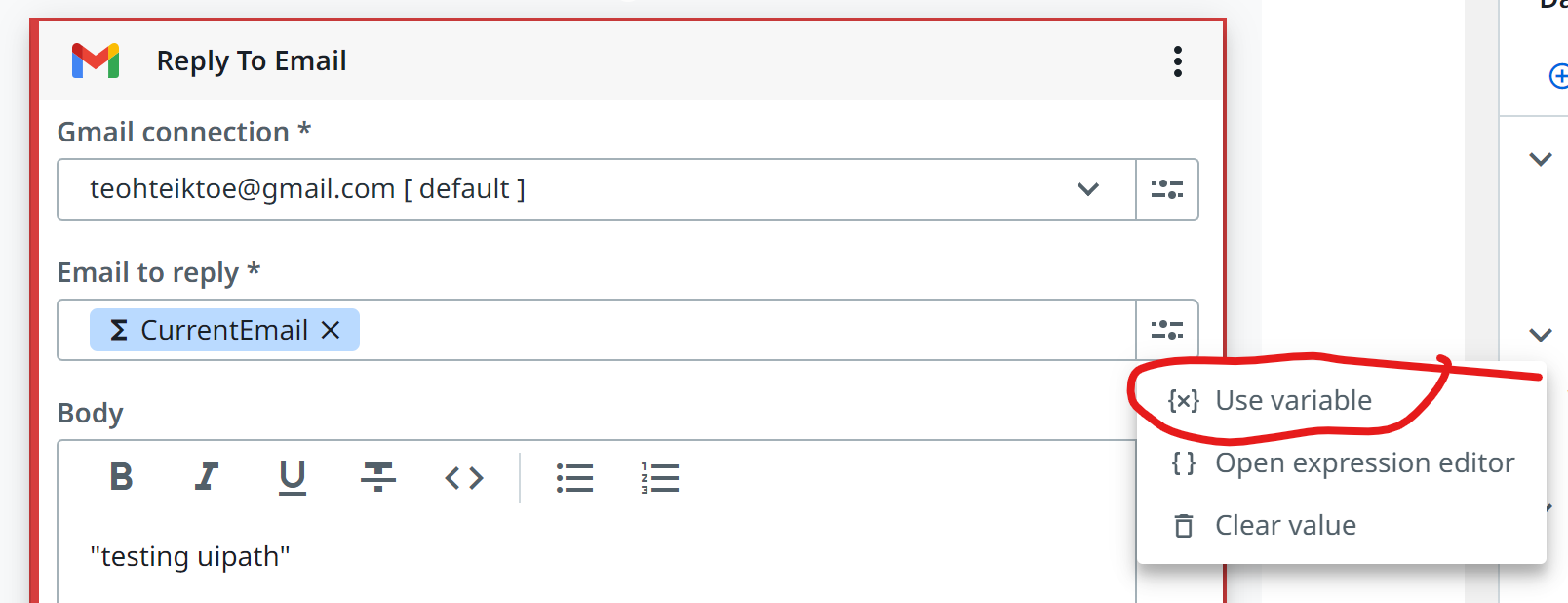 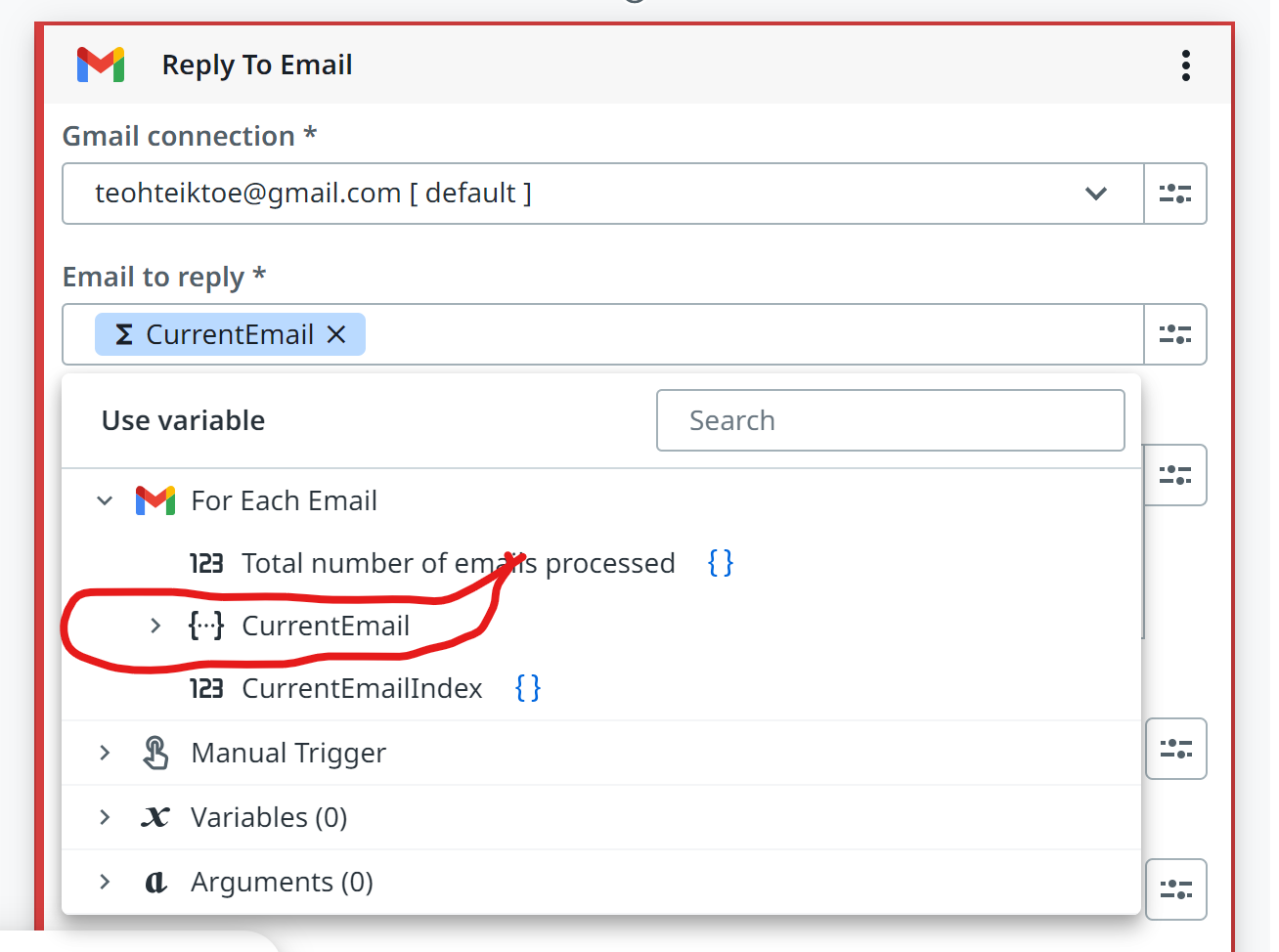 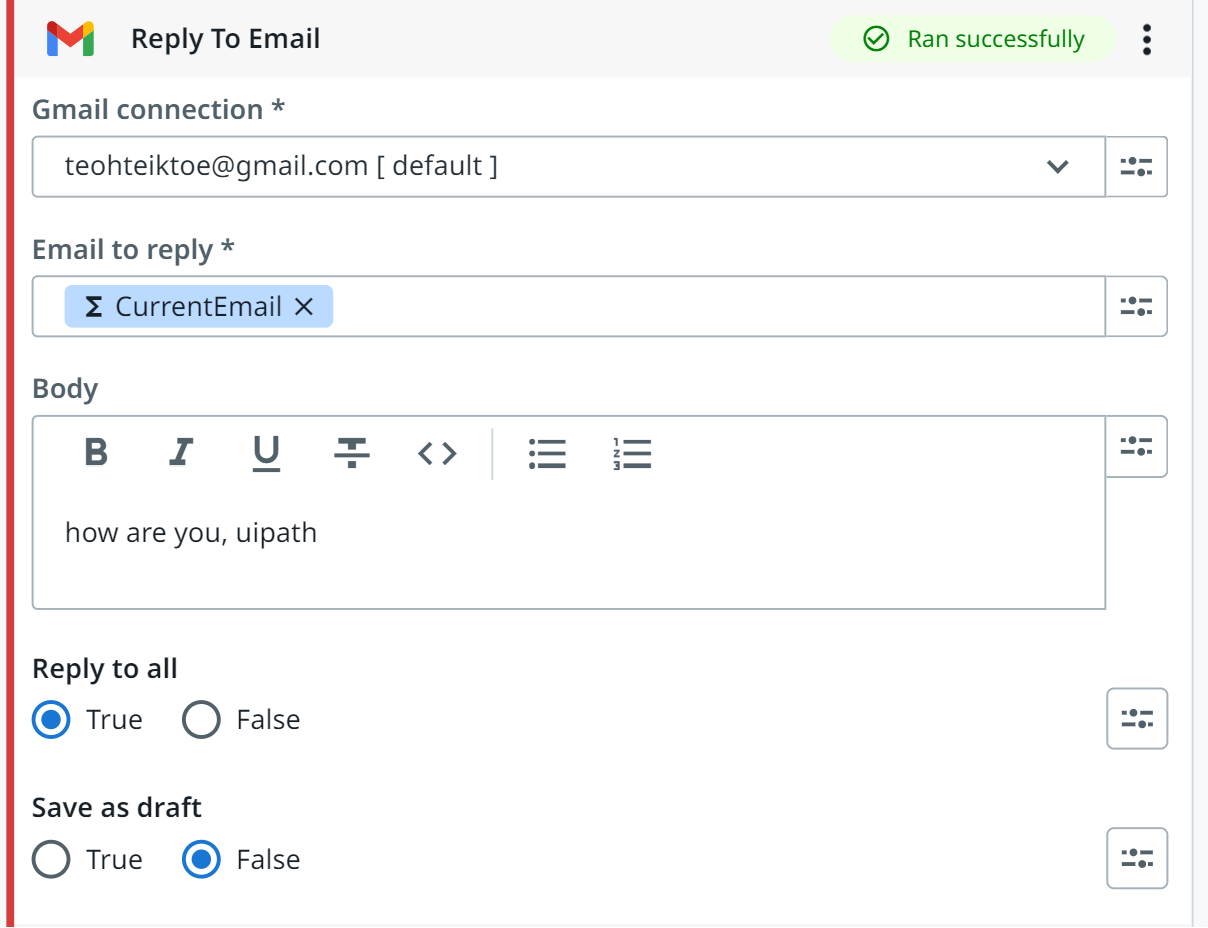 No double code needed
Example: Auto scrap for exchange rate from website
HTTP request
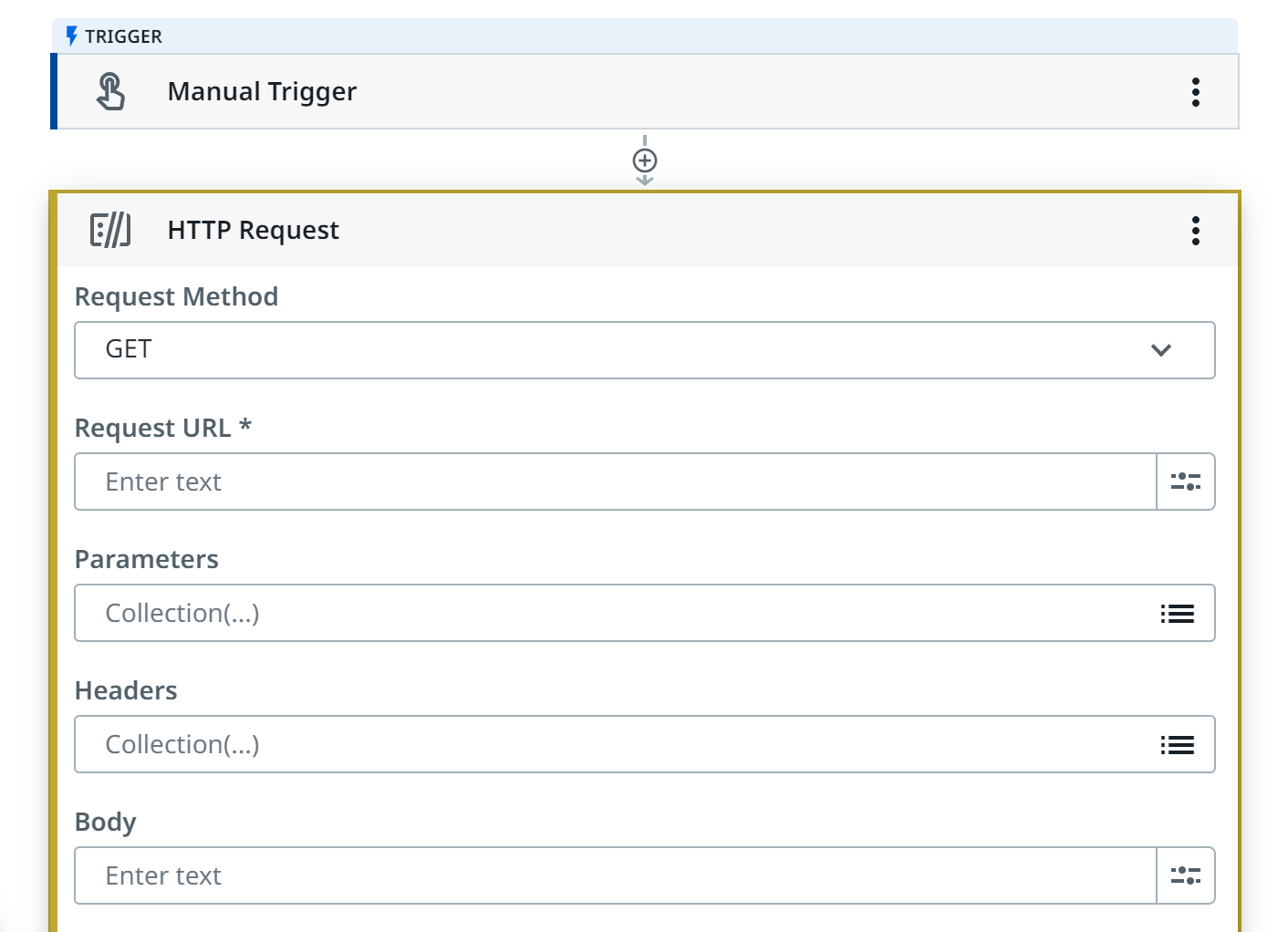 https://open.er-api.com/v6/latest/USD
Print Response content
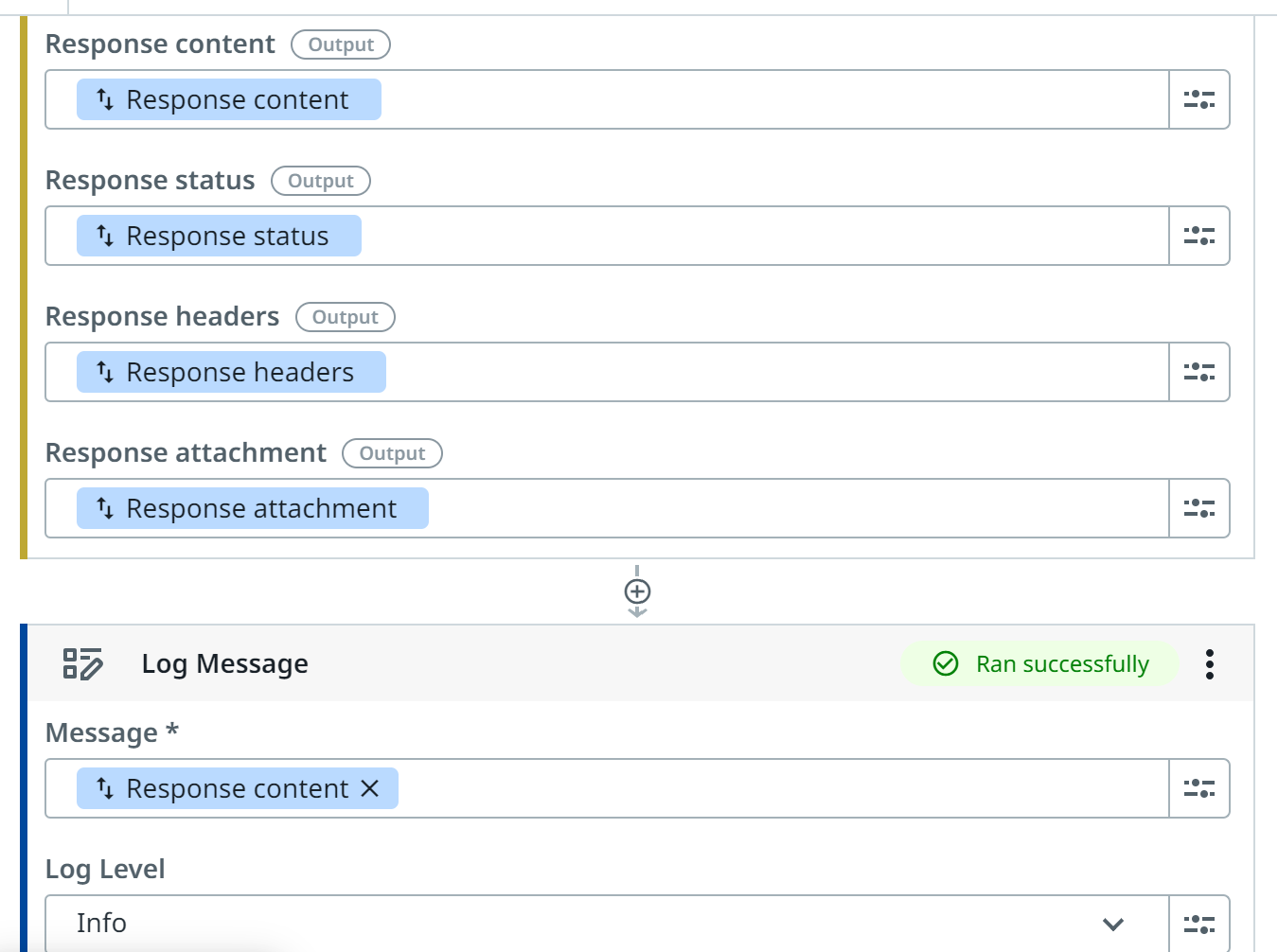 content
2023-12-13 21:54:32.189 GMT+8:	Information: {"result":"success","provider":"https://www.exchangerate-api.com","documentation":"https://www.exchangerate-api.com/docs/free","terms_of_use":"https://www.exchangerate-api.com/terms","time_last_update_unix":1702425751,"time_last_update_utc":"Wed, 13 Dec 2023 00:02:31 +0000","time_next_update_unix":1702513261,"time_next_update_utc":"Thu, 14 Dec 2023 00:21:01 +0000","time_eol_unix":0,"base_code":"USD","rates":{"USD":1,"AED":3.6725,"AFN":71.280422,"ALL":96.192913,"AMD":403.470612,"ANG":1.79,"AOA":841.73436,"ARS":366.5,"AUD":1.523006,"AWG":1.79,"AZN":1.700806,"BAM":1.811856,"BBD":2,"BDT":109.842606,"BGN":1.811684,"BHD":0.376,"BIF":2841.761575,"BMD":1,"BND":1.341725,"BOB":6.84533,"BRL":4.938201,"BSD":1,"BTN":83.40877,"BWP":13.739394,"BYN":3.235241,"BZD":2,"CAD":1.357927,"CDF":2664.270546,"CHF":0.875612,"CLP":887.211046,"CNY":7.181712,"COP":4023.890336,"CRC":524.289192,"CUP":24,"CVE":102.148088,"CZK":22.668214,"DJF":177.721,"DKK":6.909112,"DOP":56.342439,"DZD":134.332574,"EGP":30.946935,"ERN":15,"ETB":56.230219,"EUR":0.926388,"FJD":2.235688,"FKP":0.795821,"FOK":6.909146,"GBP":0.795815,"GEL":2.671775,"GGP":0.795821,"GHS":12.142088,"GIP":0.795821,"GMD":65.772437,"GNF":8580.77539,"GTQ":7.752235,"GYD":209.327575,"HKD":7.810027,"HNL":24.428821,"HRK":6.979865,"HTG":132.595453,"HUF":353.993711,"IDR":15601.429795,"ILS":3.706346,"IMP":0.795821,"INR":83.408795,"IQD":1311.17148,"IRR":42019.379333,"ISK":139.820168,"JEP":0.795821,"JMD":155.618232,"JOD":0.709,"JPY":145.396249,"KES":154.079468,"KGS":89.429271,"KHR":4108.49693,"KID":1.523063,"KMF":455.752639,"KRW":1313.02684,"KWD":0.306272,"KYD":0.833333,"KZT":457.152477,"LAK":20404.285142,"LBP":15000,"LKR":326.189124,"LRD":189.002342,"LSL":18.952426,"LYD":4.833262,"MAD":10.164441,"MDL":17.802562,"MGA":4569.638709,"MKD":57.163731,"MMK":2076.572624,"MNT":3454.116483,"MOP":8.044328,"MRU":39.542229,"MUR":43.966956,"MVR":15.434875,"MWK":1692.912653,"MXN":17.318622,"MYR":4.6843,"MZN":63.885257,"NAD":18.952426,"NGN":815.987448,"NIO":36.223608,"NOK":10.958153,"NPR":133.454032,"NZD":1.629714,"OMR":0.384497,"PAB":1,"PEN":3.778295,"PGK":3.678984,"PHP":55.566958,"PKR":284.027615,"PLN":4.013089,"PYG":7304.112307,"QAR":3.64,"RON":4.604853,"RSD":108.589315,"RUB":90.27073,"RWF":1245.621421,"SAR":3.75,"SBD":8.507918,"SCR":14.150424,"SDG":540.525386,"SEK":10.44447,"SGD":1.341725,"SHP":0.795821,"SLE":22.966952,"SLL":22966.951817,"SOS":571.672478,"SRD":37.49794,"SSP":1072.915593,"STN":22.696487,"SYP":12781.595228,"SZL":18.952426,"THB":35.692649,"TJS":10.934679,"TMT":3.49986,"TND":3.130705,"TOP":2.361182,"TRY":29.037819,"TTD":6.724636,"TVD":1.523063,"TWD":31.44195,"TZS":2512.016349,"UAH":36.973849,"UGX":3804.100911,"UYU":39.198111,"UZS":12325.23569,"VES":35.5724,"VND":24216.251801,"VUV":119.171326,"WST":2.738564,"XAF":607.670186,"XCD":2.7,"XDR":0.751771,"XOF":607.670186,"XPF":110.547641,"YER":247.628429,"ZAR":18.952451,"ZMW":24.425847,"ZWL":5840.820637}}
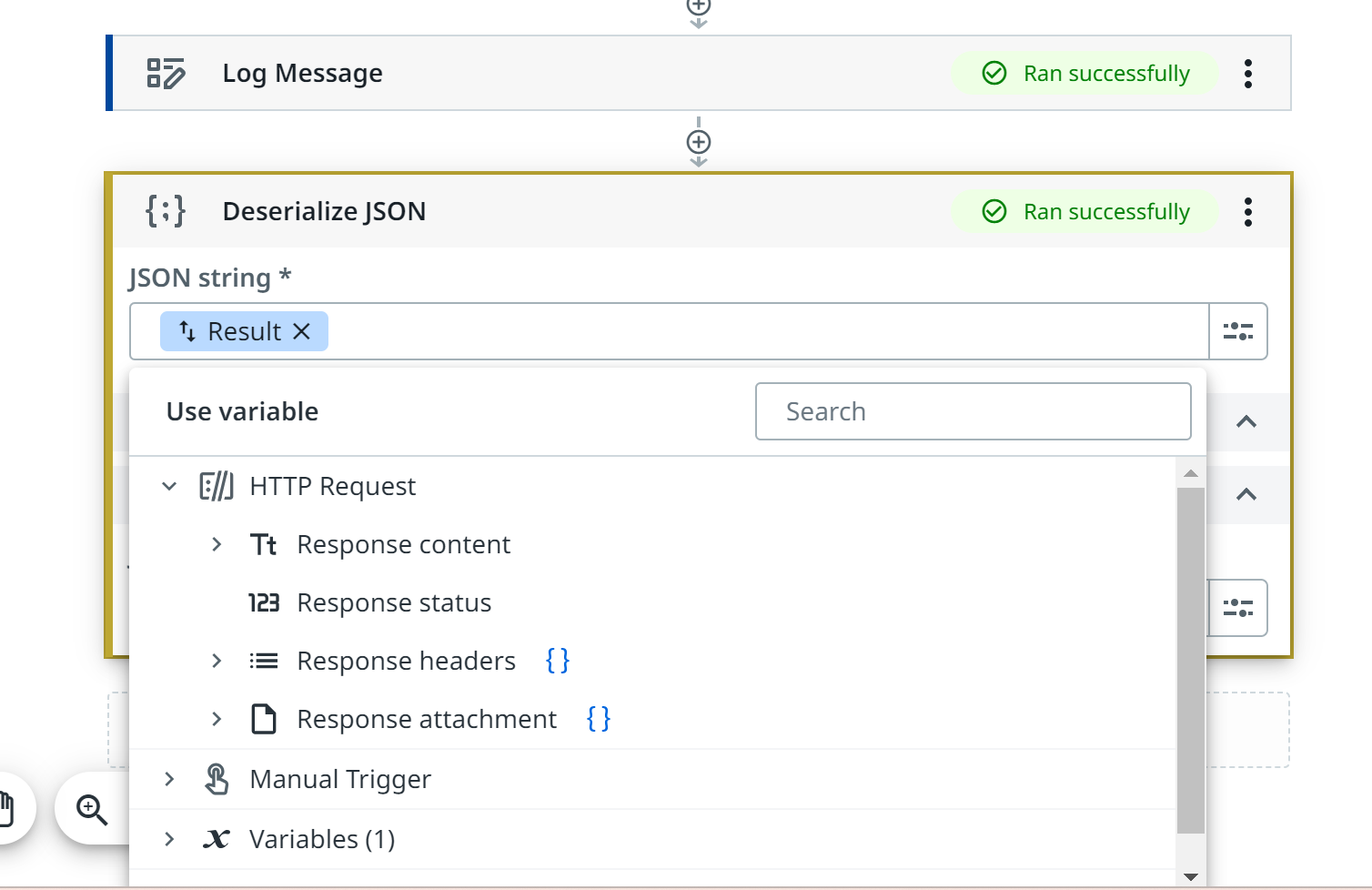 Deserialize json
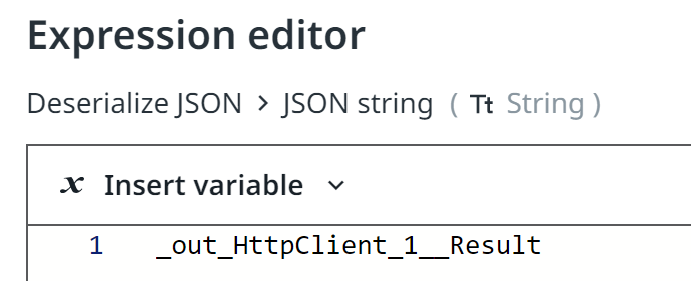 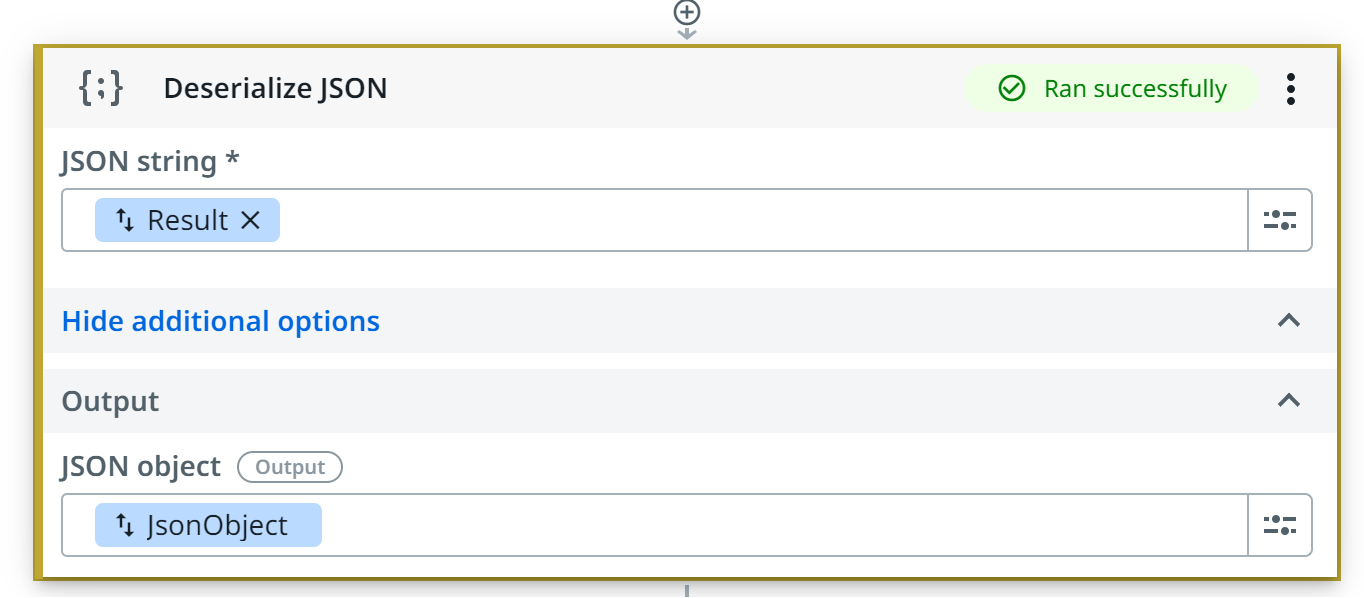 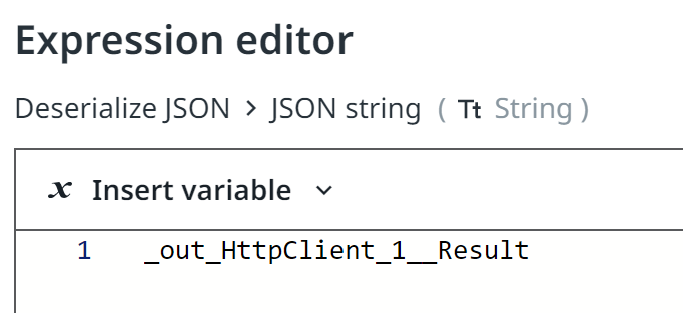 Create a variable to store the exchange rate
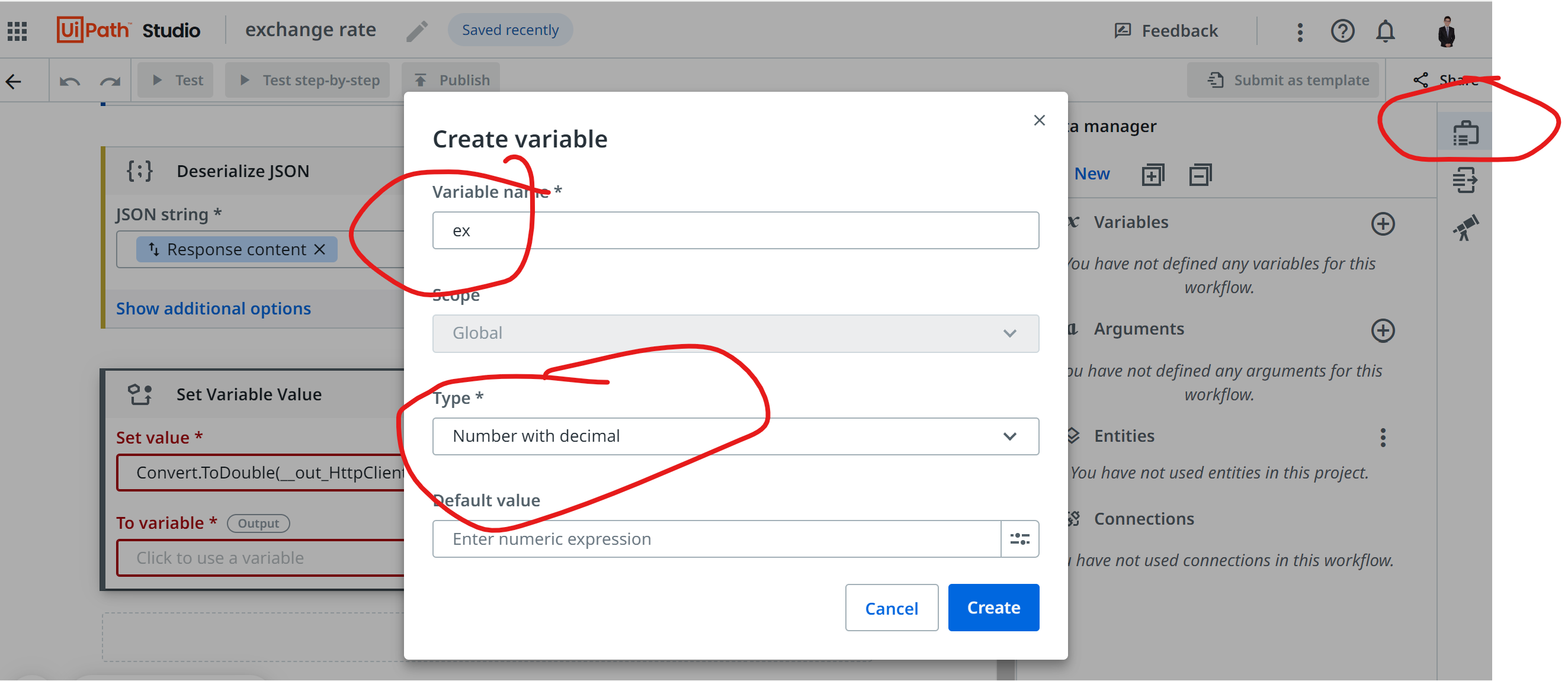 Set variable – CUT and PASTE to Set value
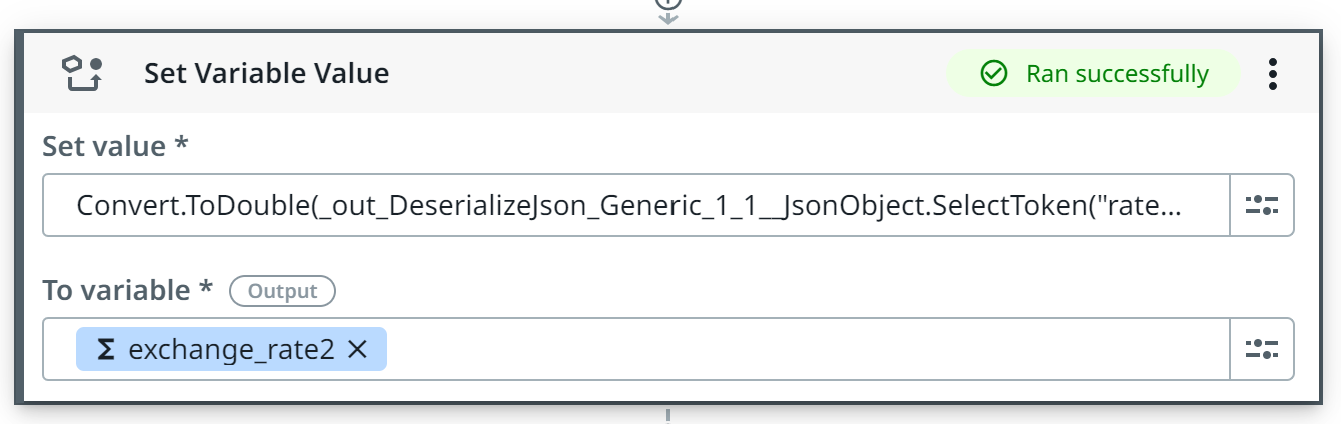 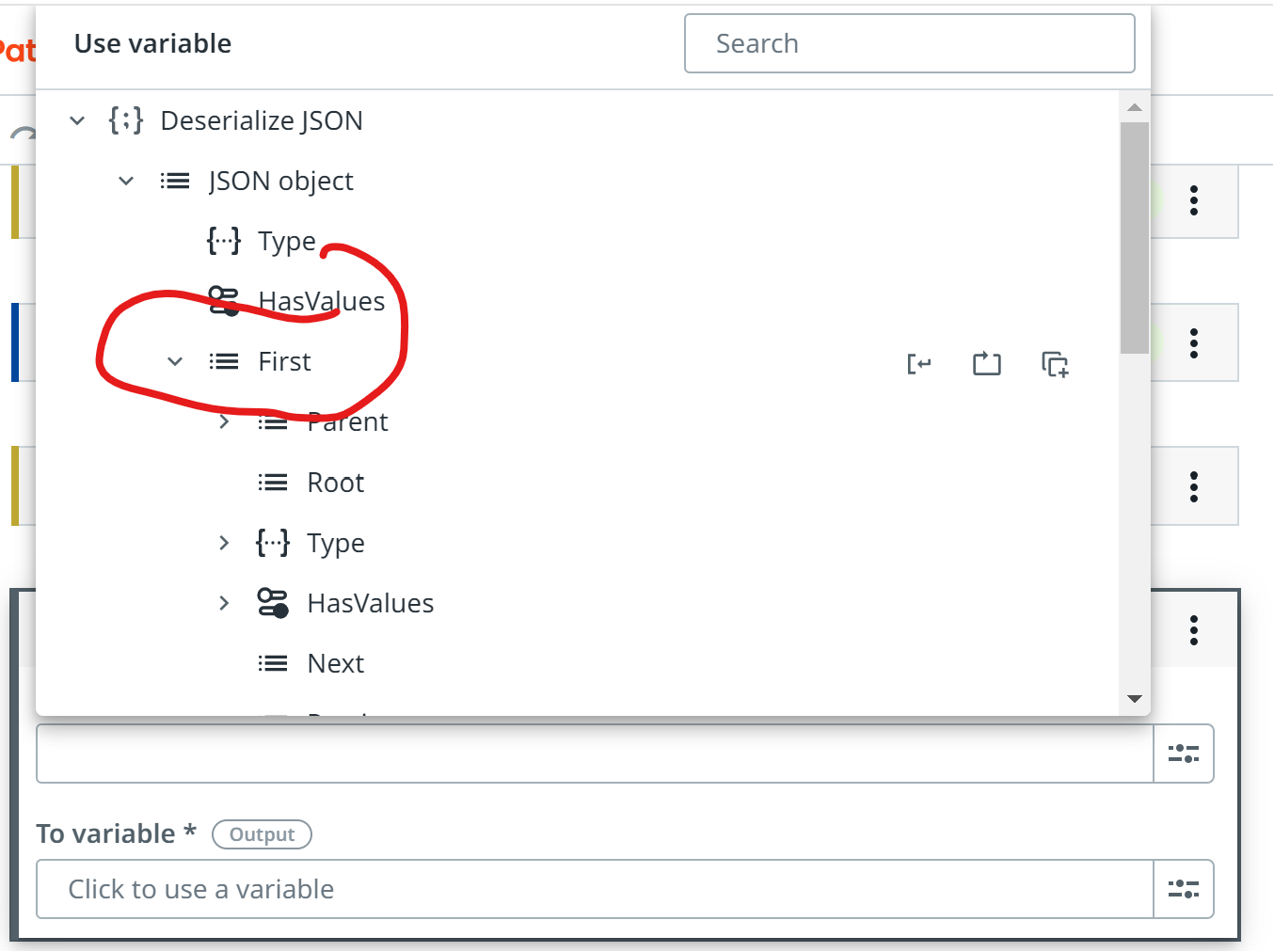 Convert.ToDouble(_out_DeserializeJson_Generic_1_1__JsonObject.SelectToken("rates").SelectToken("EUR").ToString)
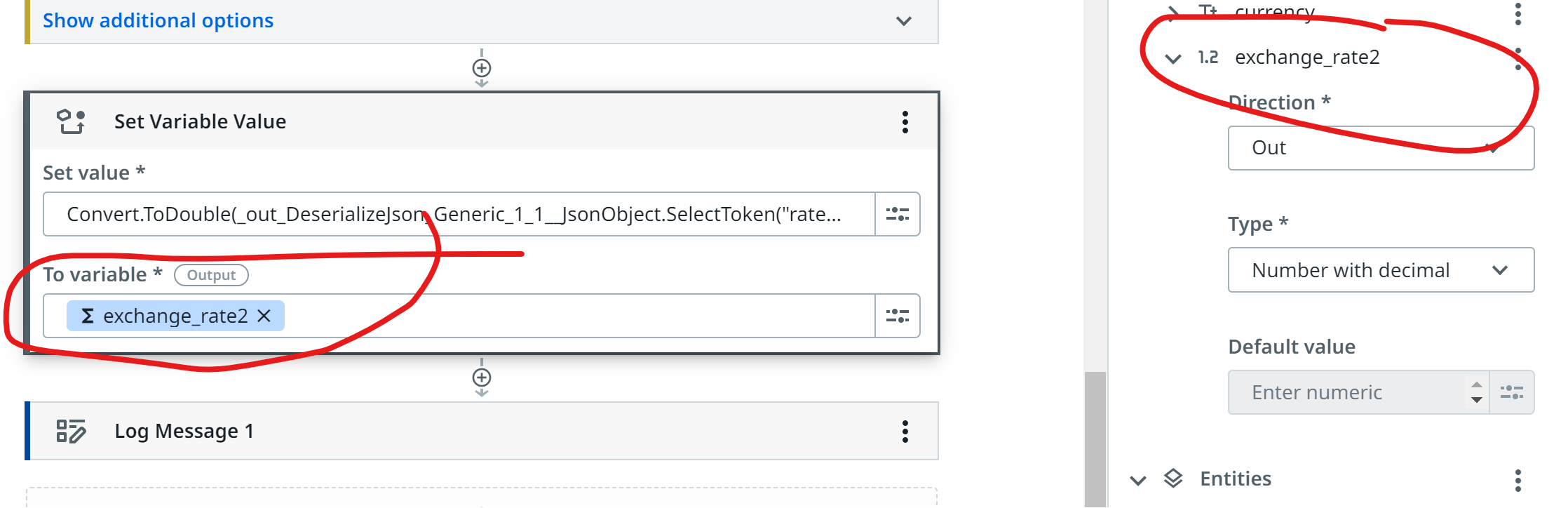 Data Extraction1. use browser2. Extract data table3. Create google sheet4. write rangeSample data:https://www.rpasamples.com/opportunities
Use browser
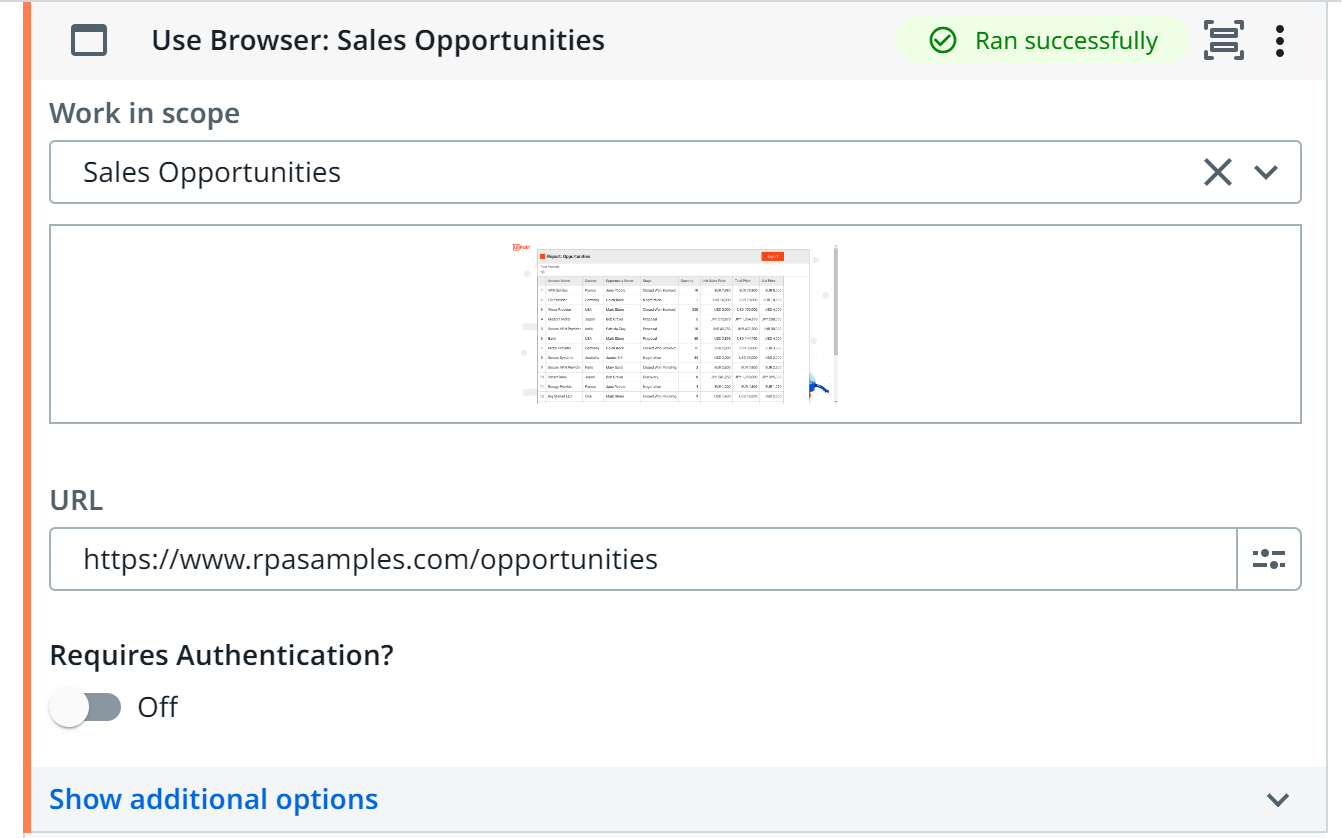 Extract data table, select data to export then point to export, and store in variable
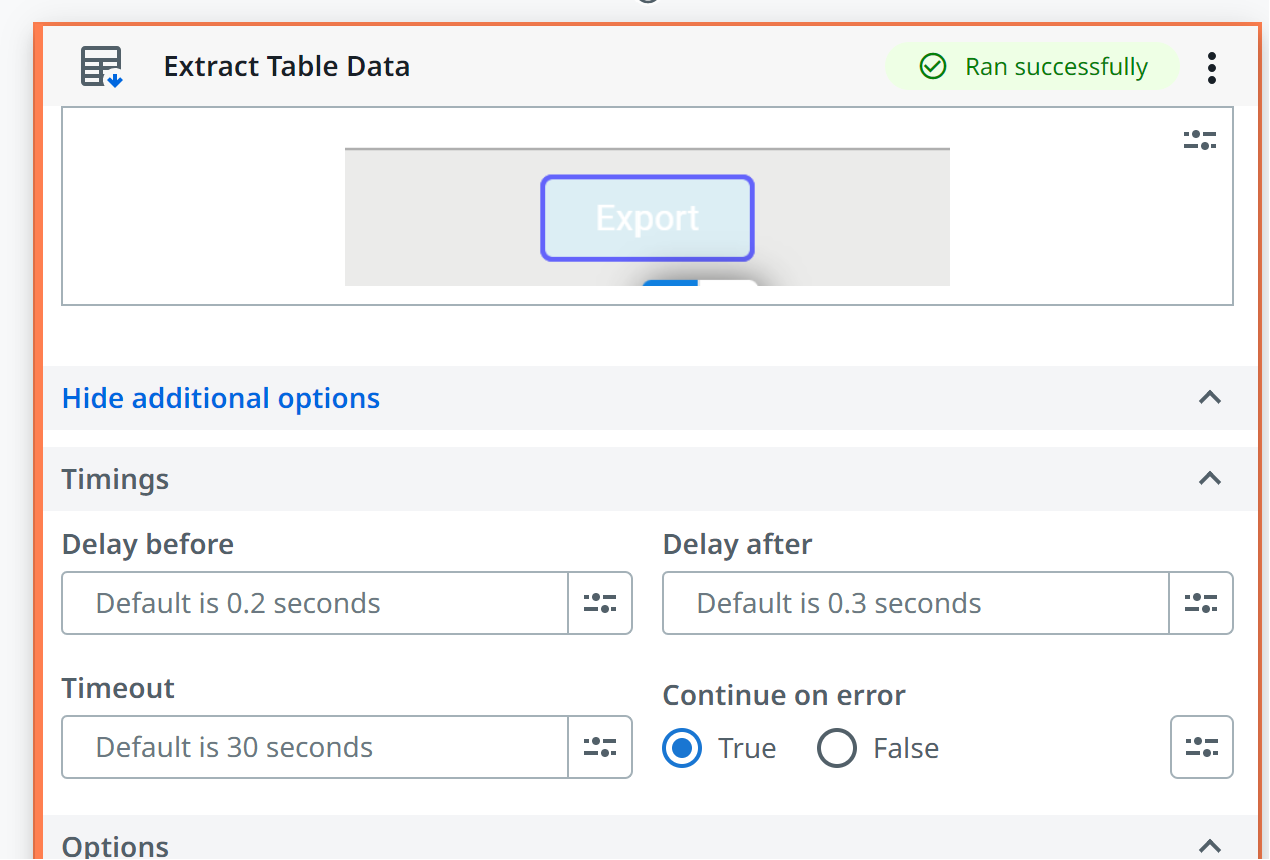 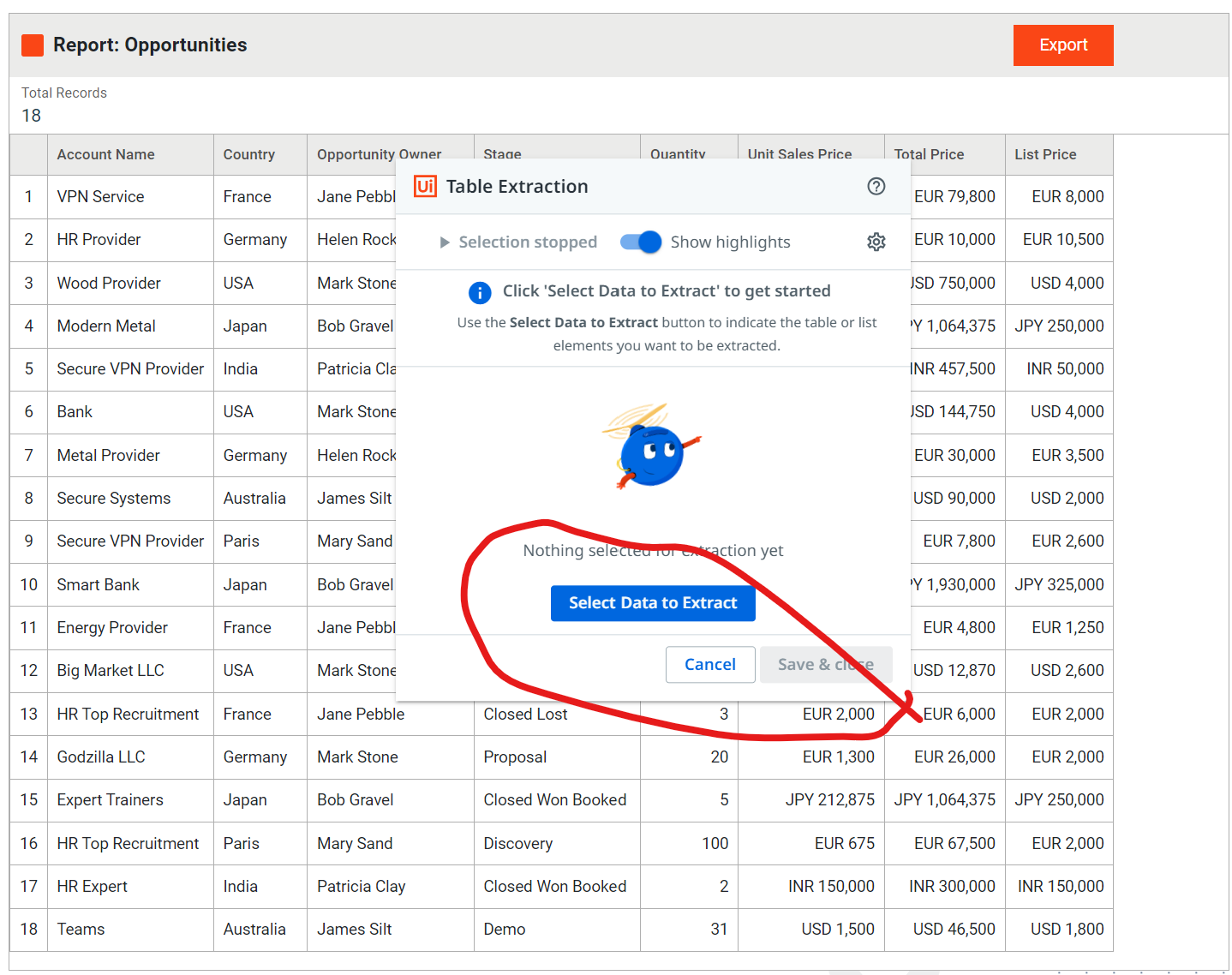 Highlight all columns header – indicate 9 columns and 18 rows
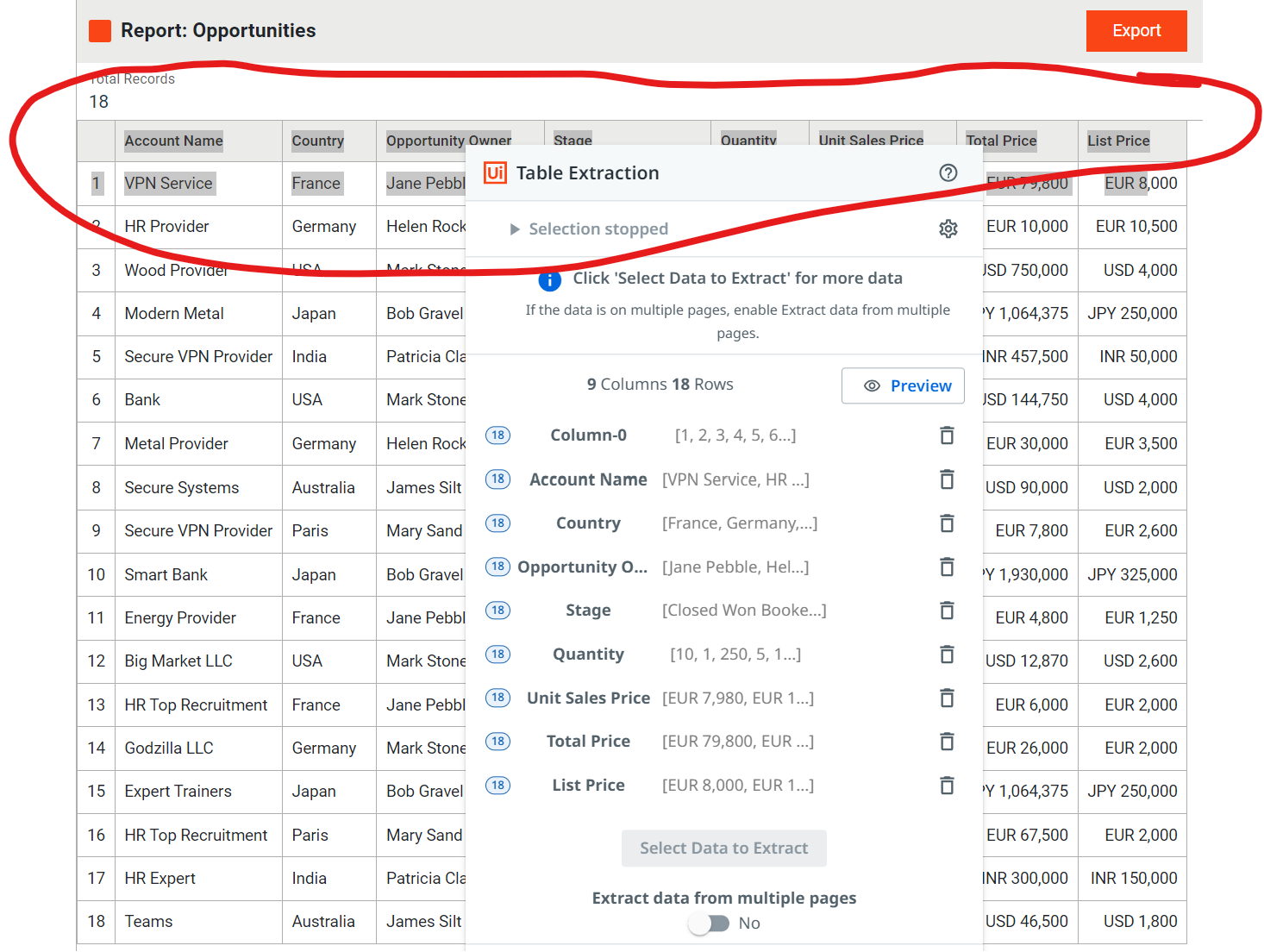 Create a variable data table
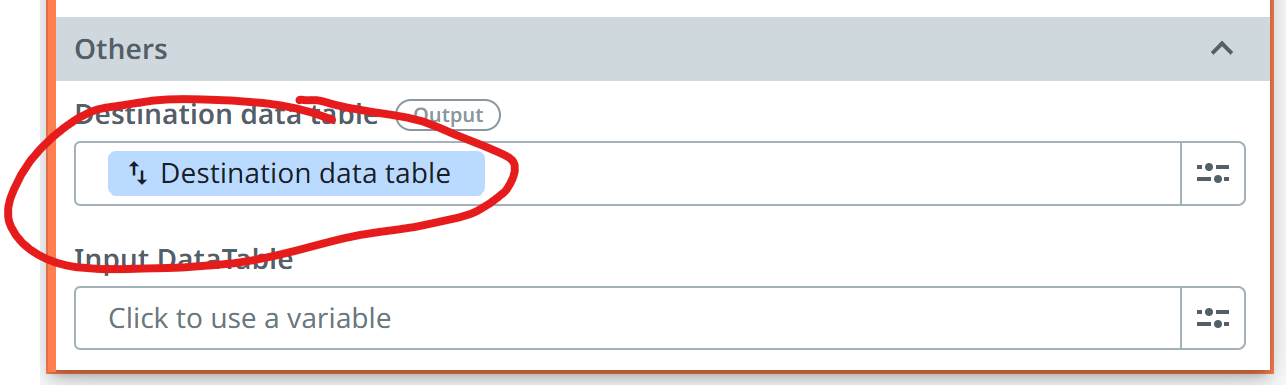 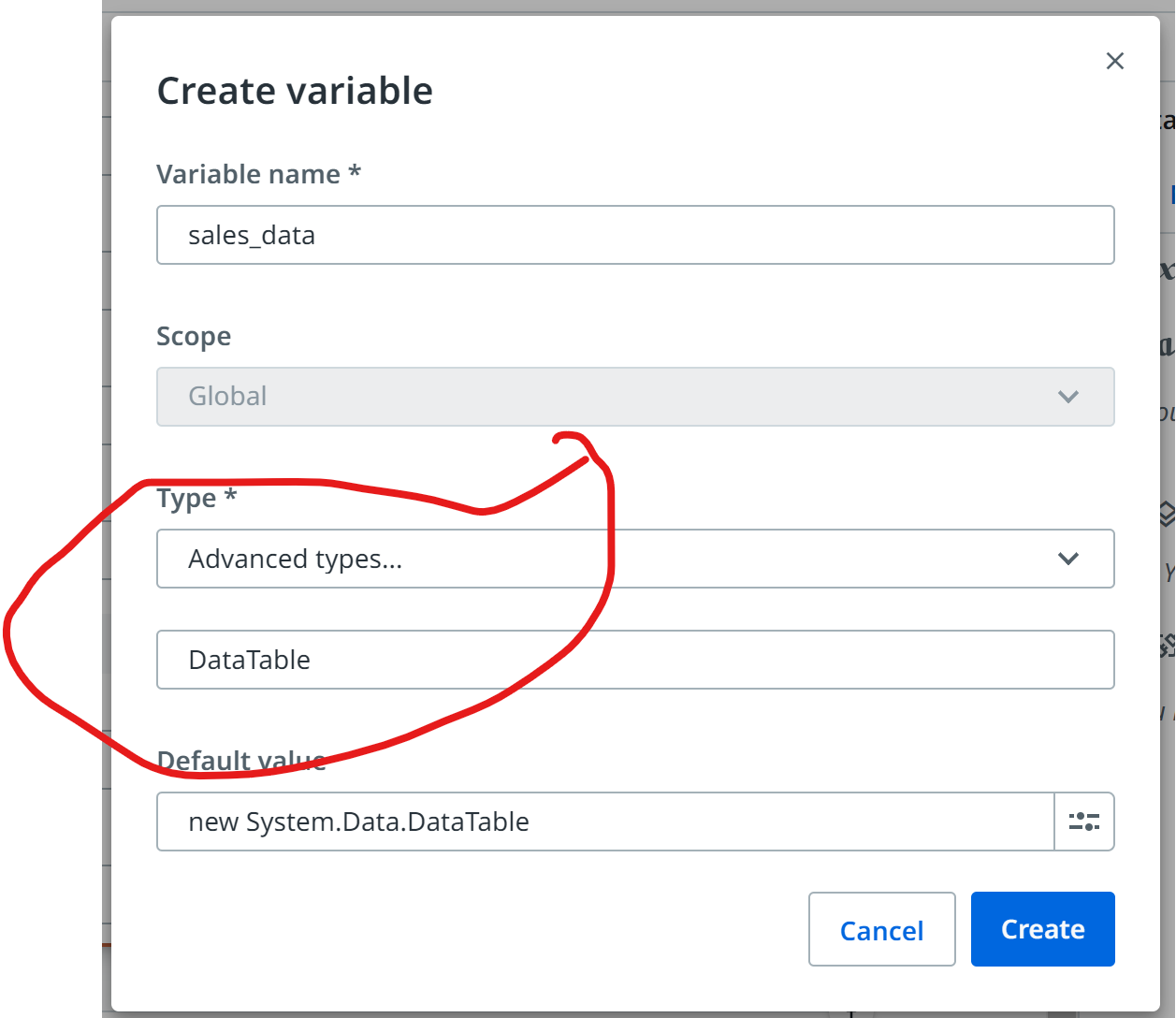 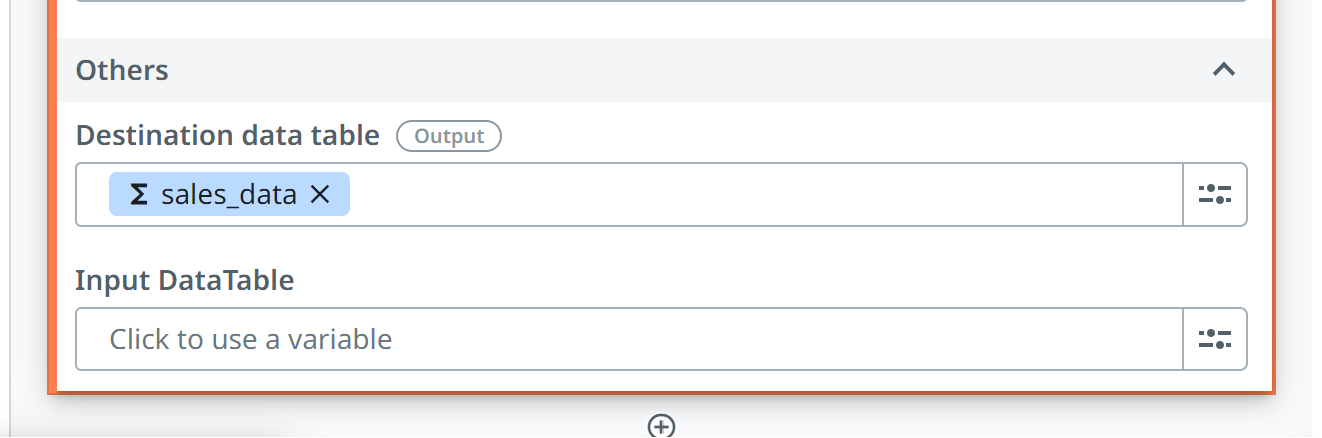 Create google spreadsheet
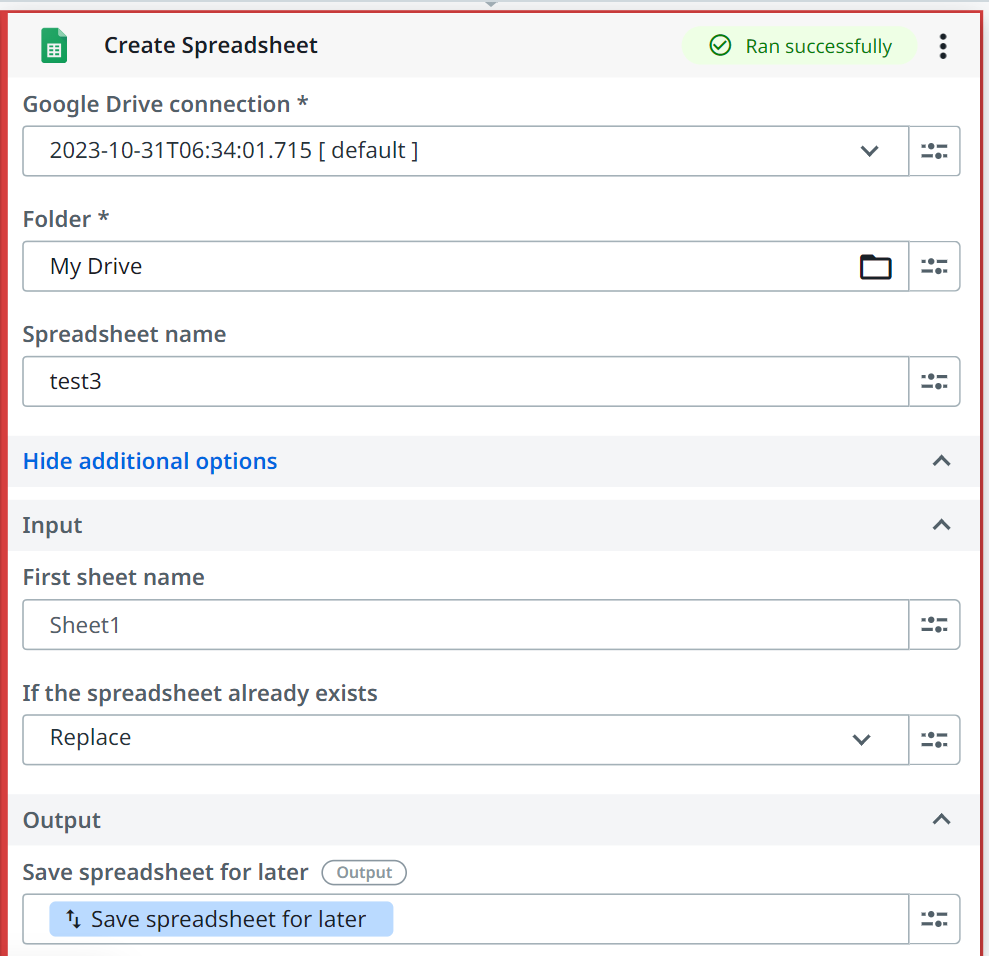 Write range
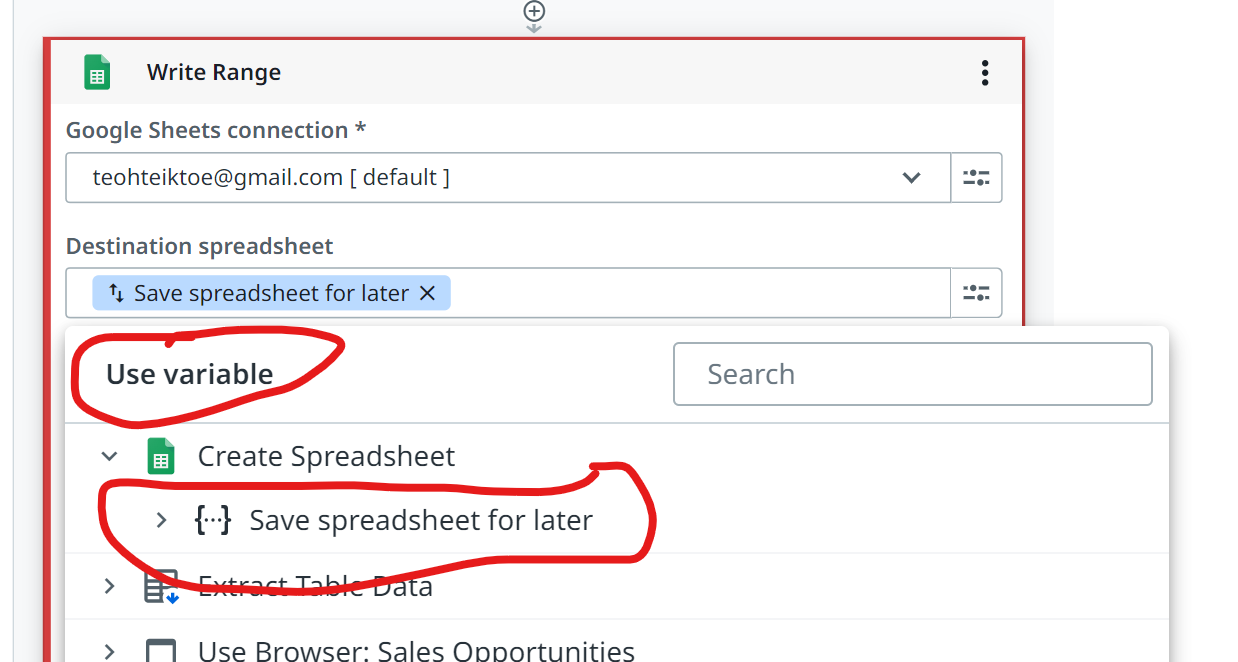 Range select sheet1, what to write select the variable
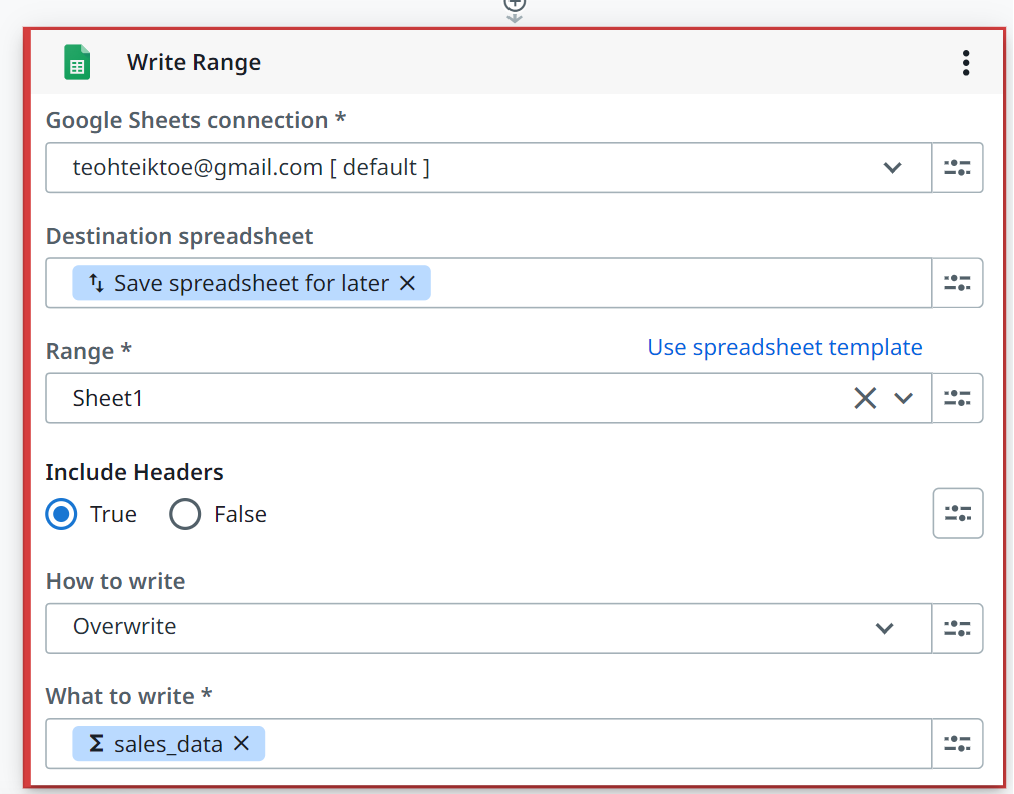 Try………………
Example: Save word file (use one drive as google drive document not ready) to pdf
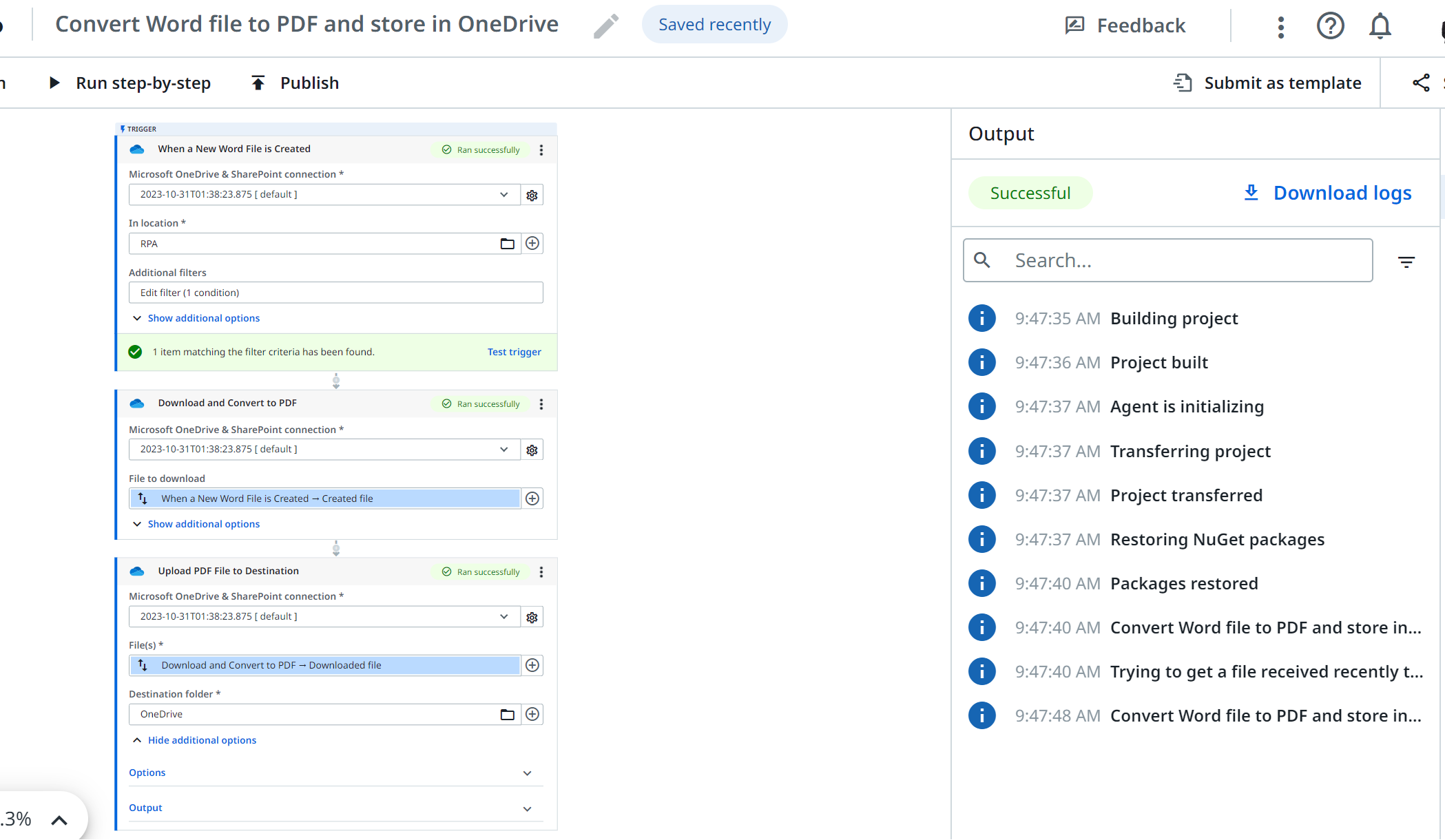 Merge pdf
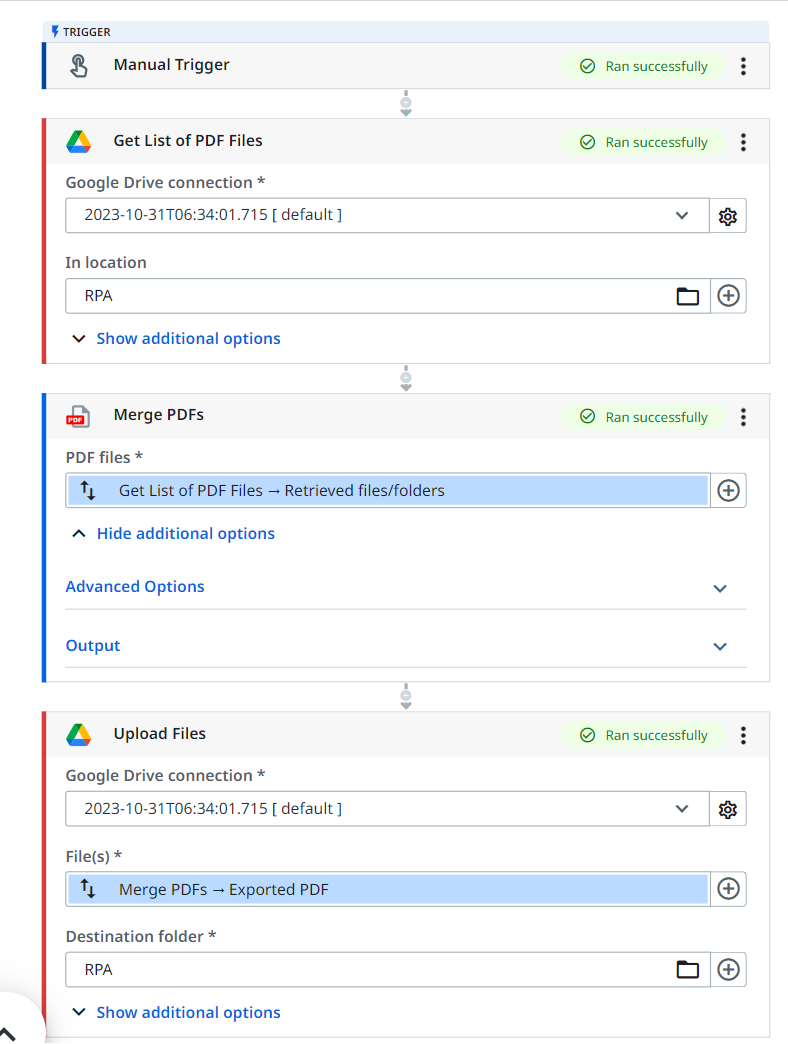 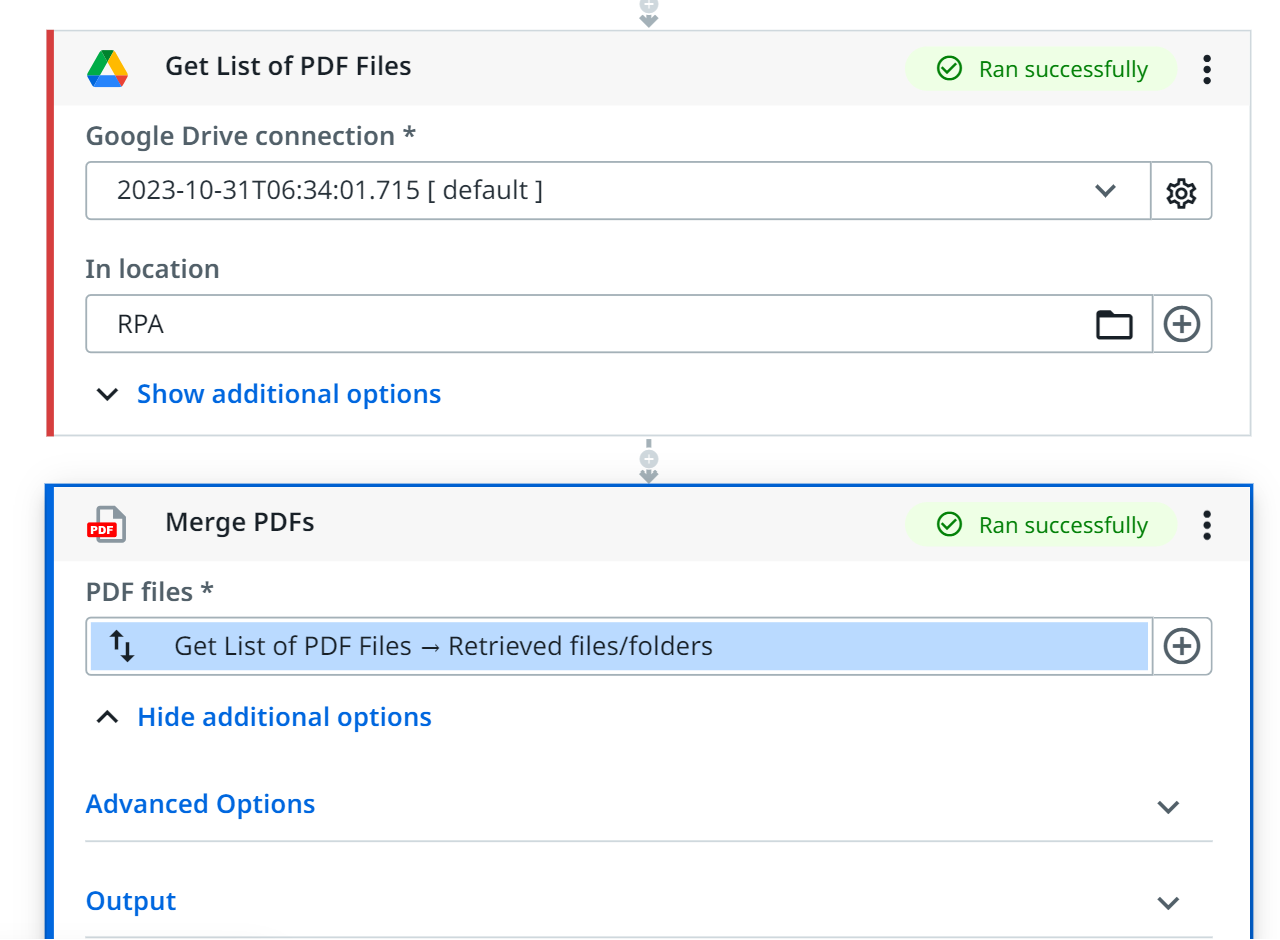